Lecture 7
Spatial Pyramids
Today’s lecture
Problem set 2 due today
Problem set 3 released today
Reading:  course notes, chapter 20
Gaussian pyramid
application: recognition
neural network algorithms
Laplacian pyramid
application in image blending
neural network algorithms
Steerable pyramid
application in texture synthesis
neural network algorithms
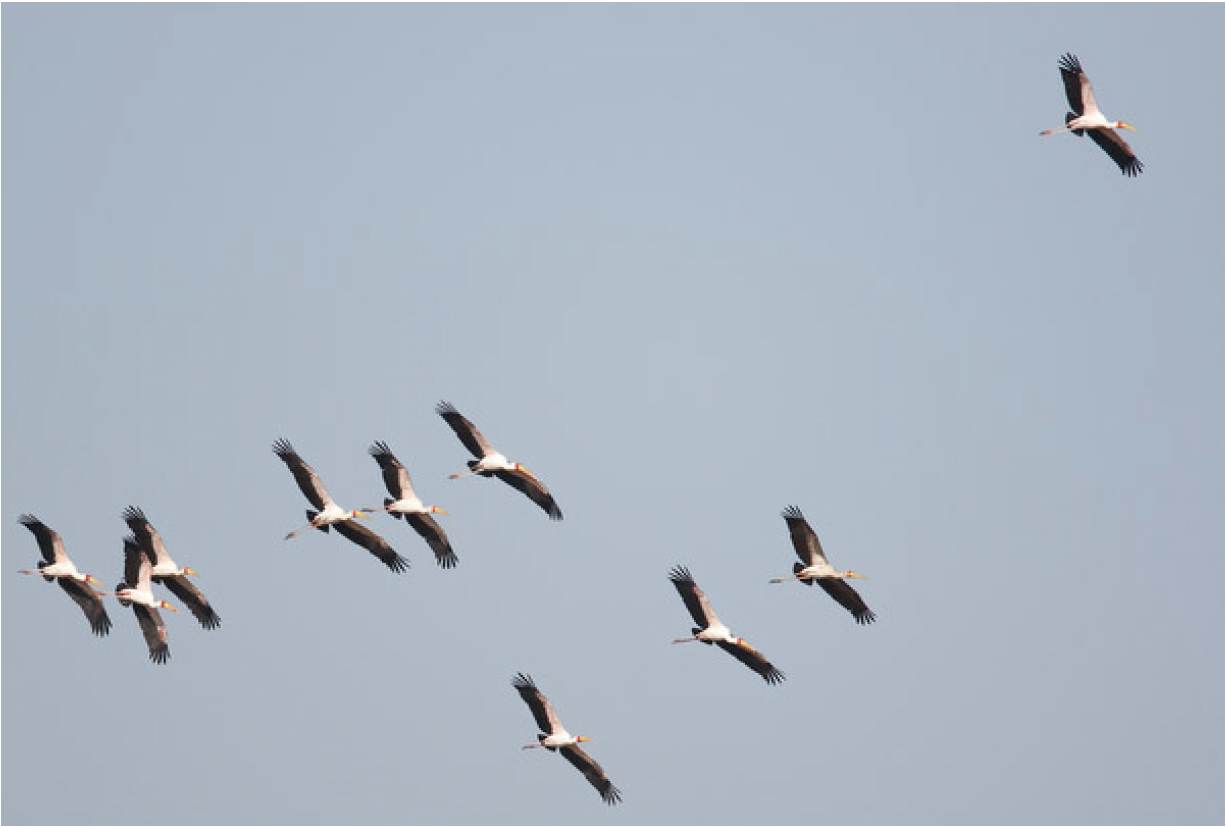 We need translation invariance
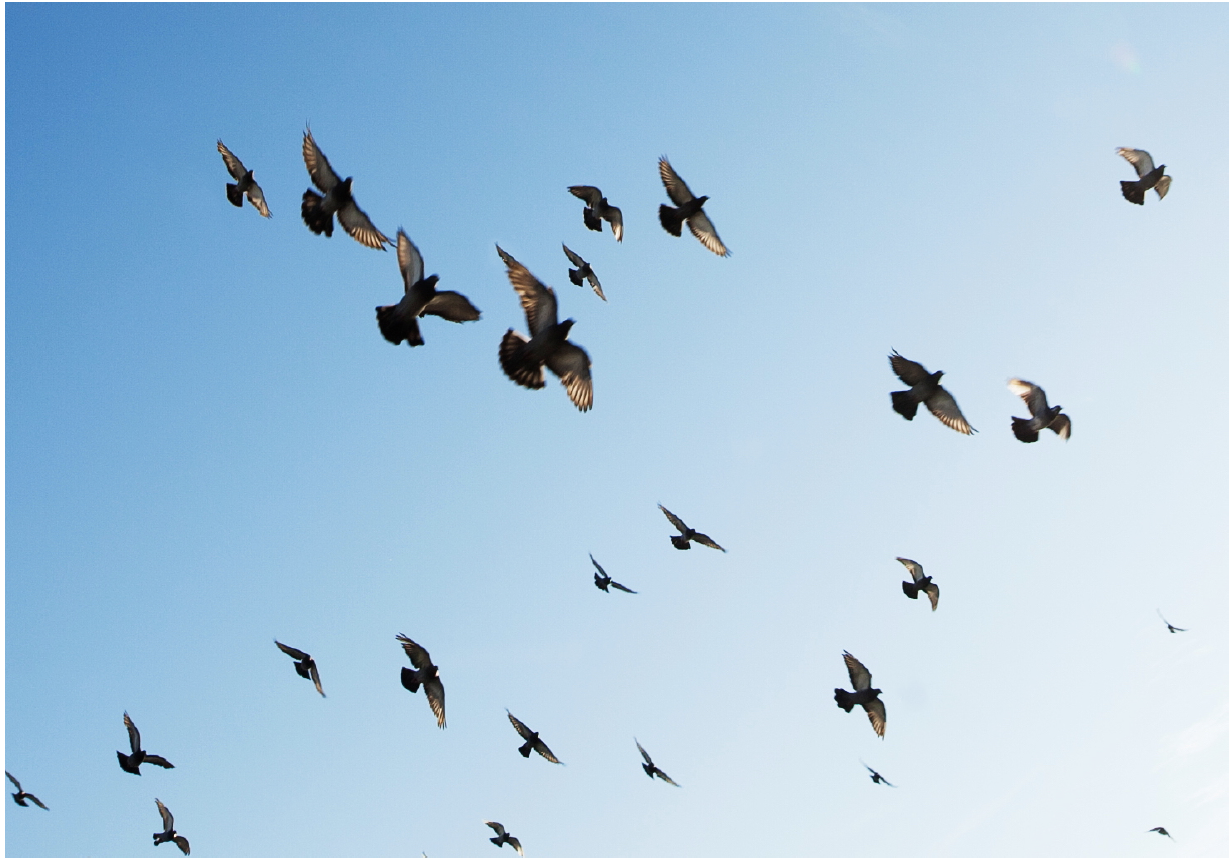 We need translation and scale invariance
Image pyramids
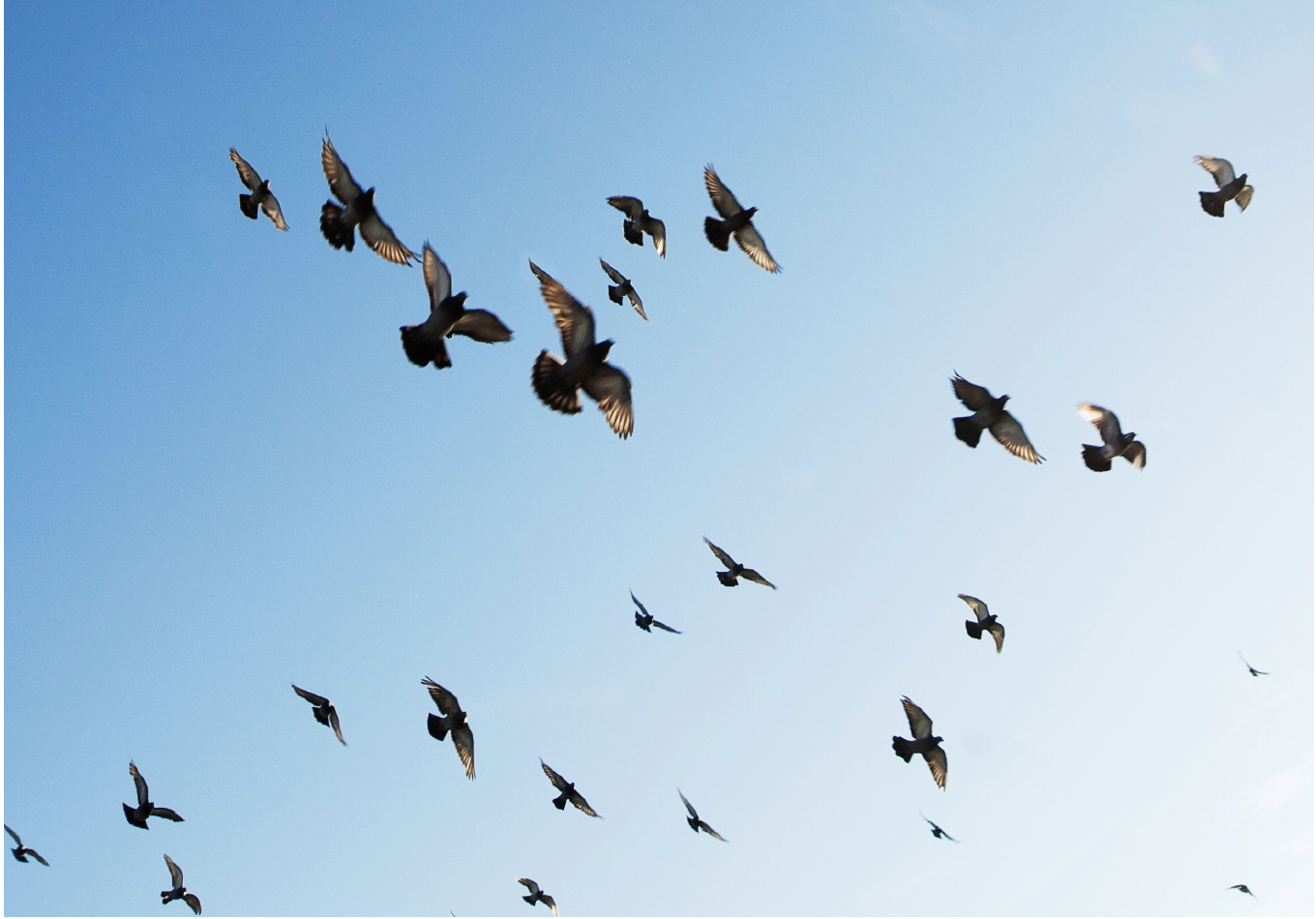 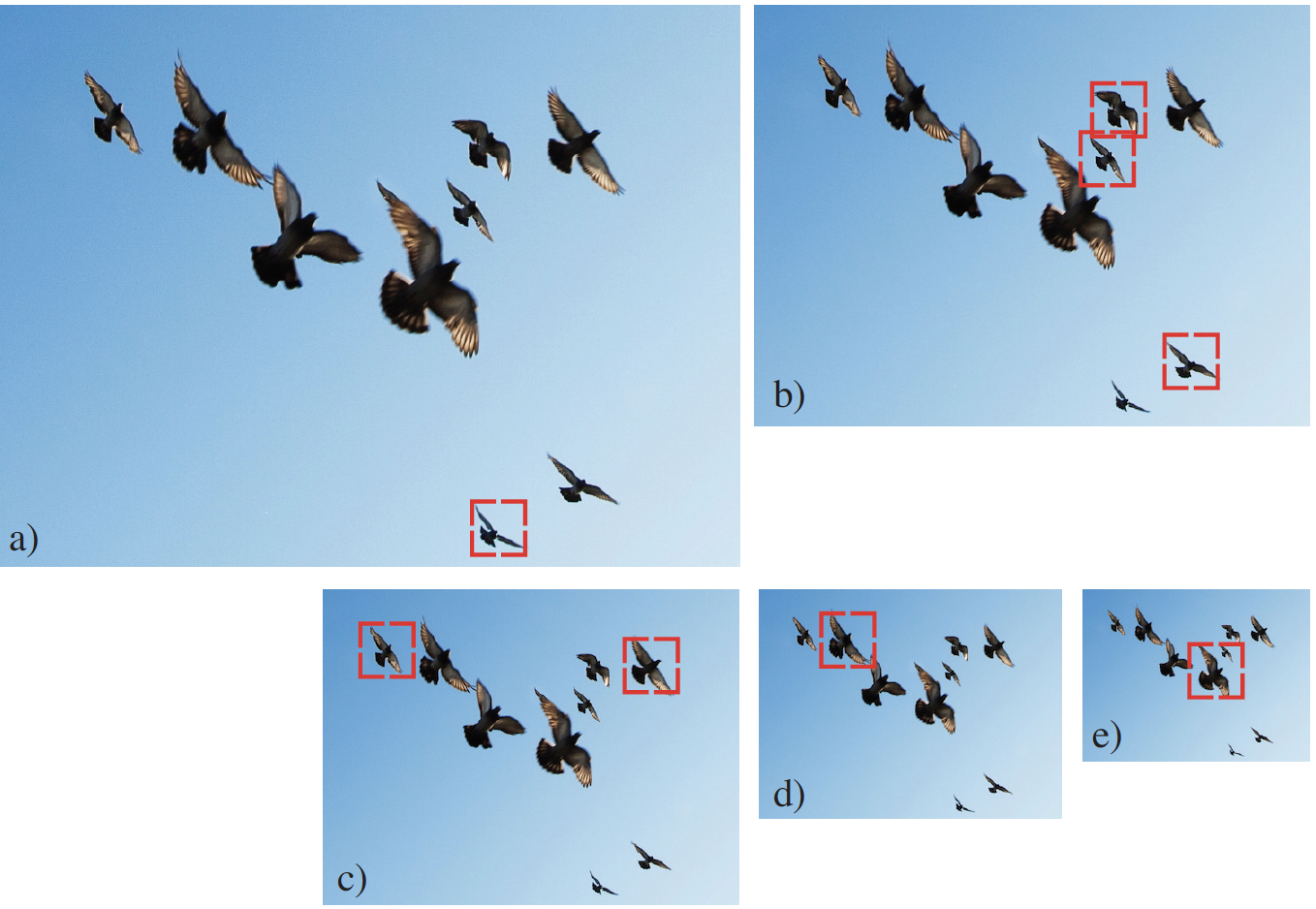 Gaussian Pyramid
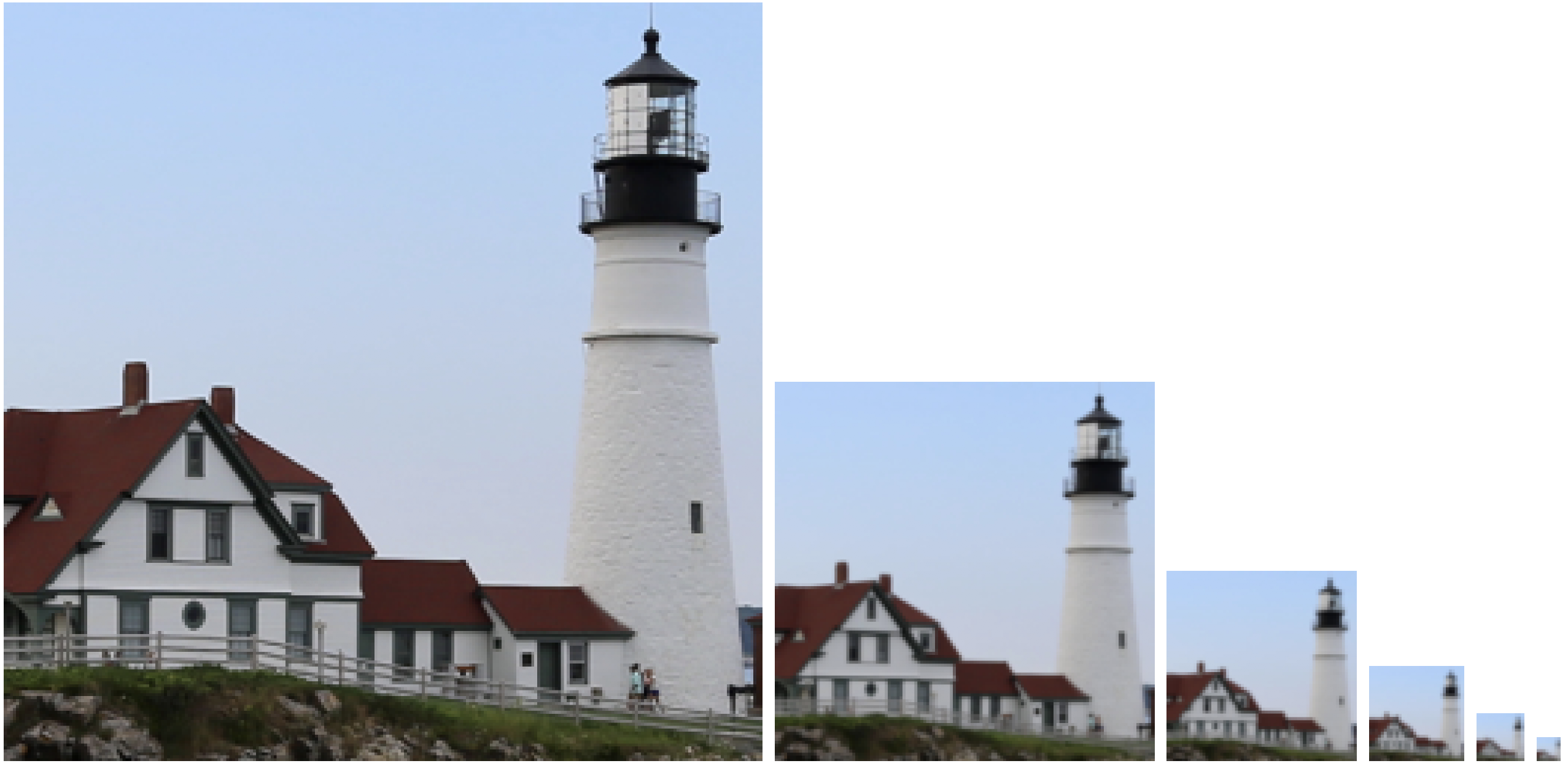 1/2
1/2
1/2
1/2
Subsampling and aliasing
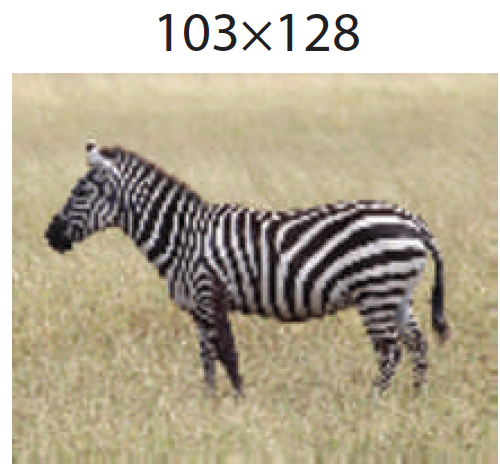 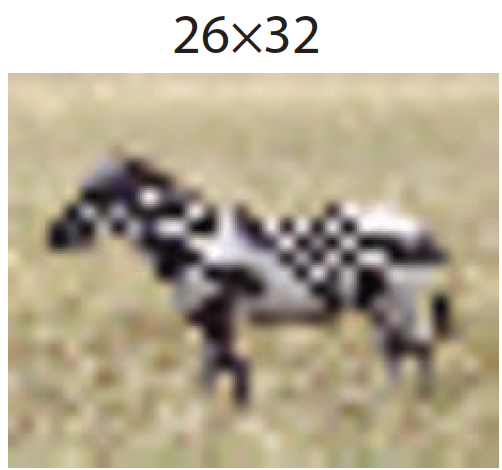 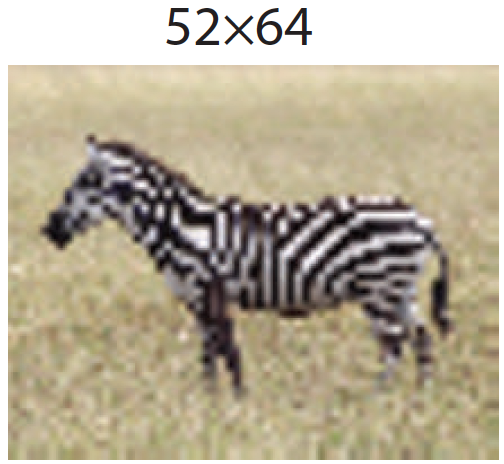 1/2
1/2
Subsampling without blurring
The Gaussian pyramid
For each level
		1. Blur input image with a Gaussian (actually, binomial) low-pass filter
[1, 4, 6, 4, 1]
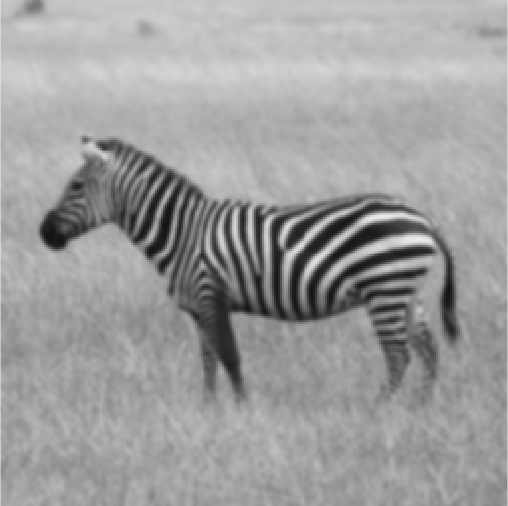 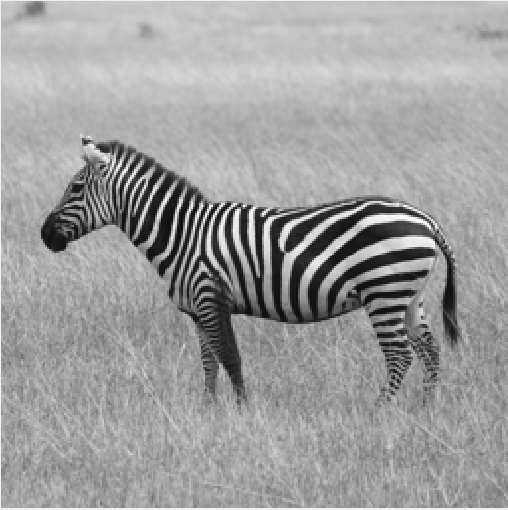 [1
 4 
 6
 4
 1]
[1, 4, 6, 4, 1]
The Gaussian pyramid
For each level
		1. Blur input image with a Gaussian filter
		2. Downsample image
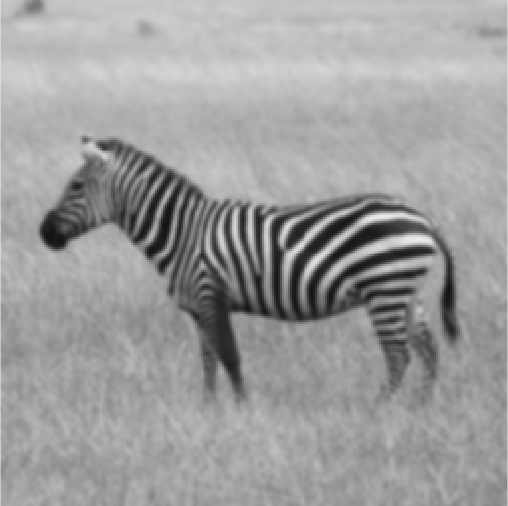 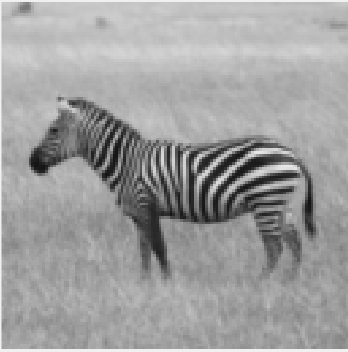 The Gaussian pyramid
2
2
2
128×128
64×64
32×32
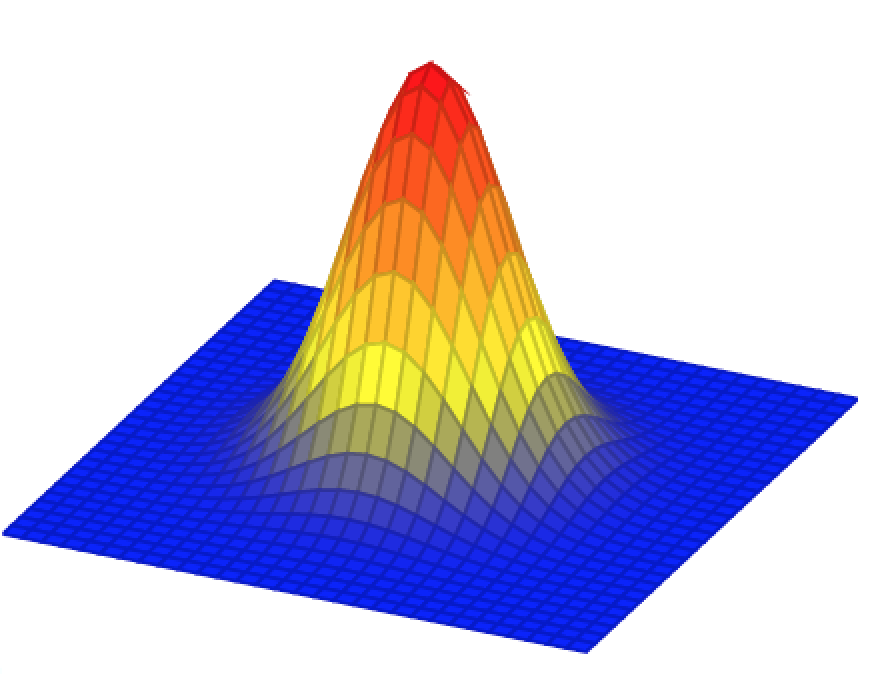 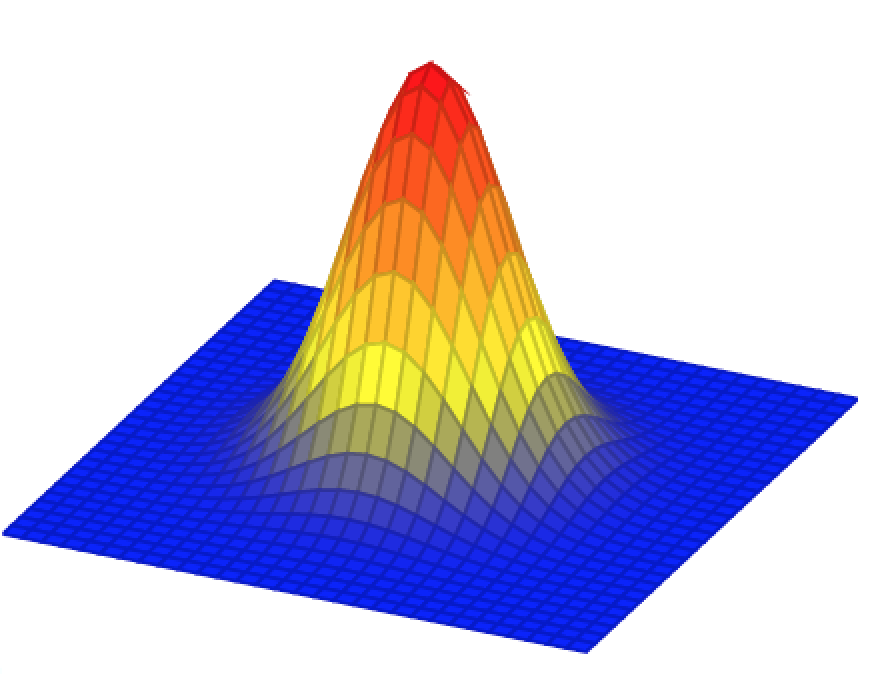 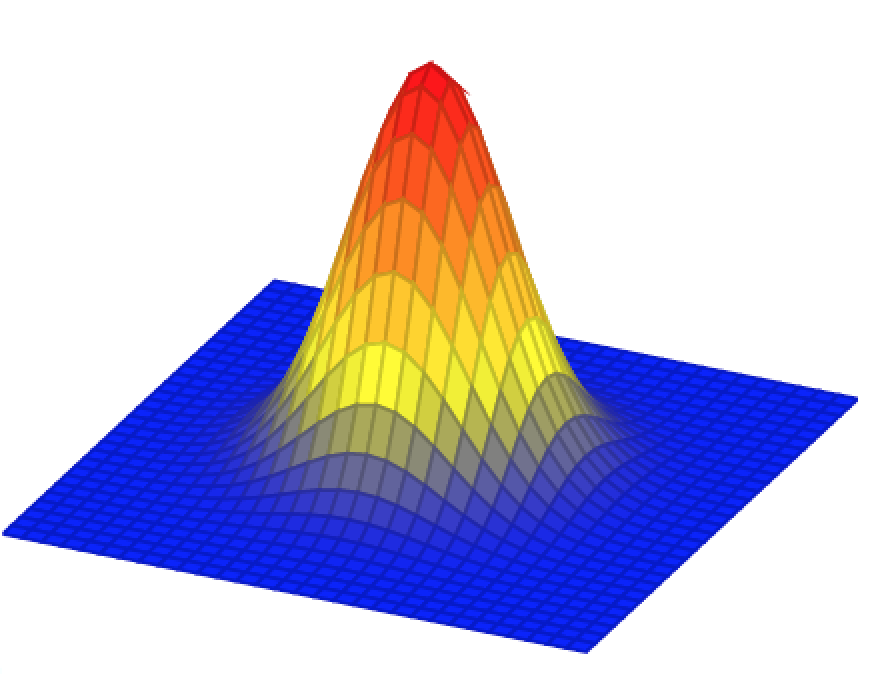 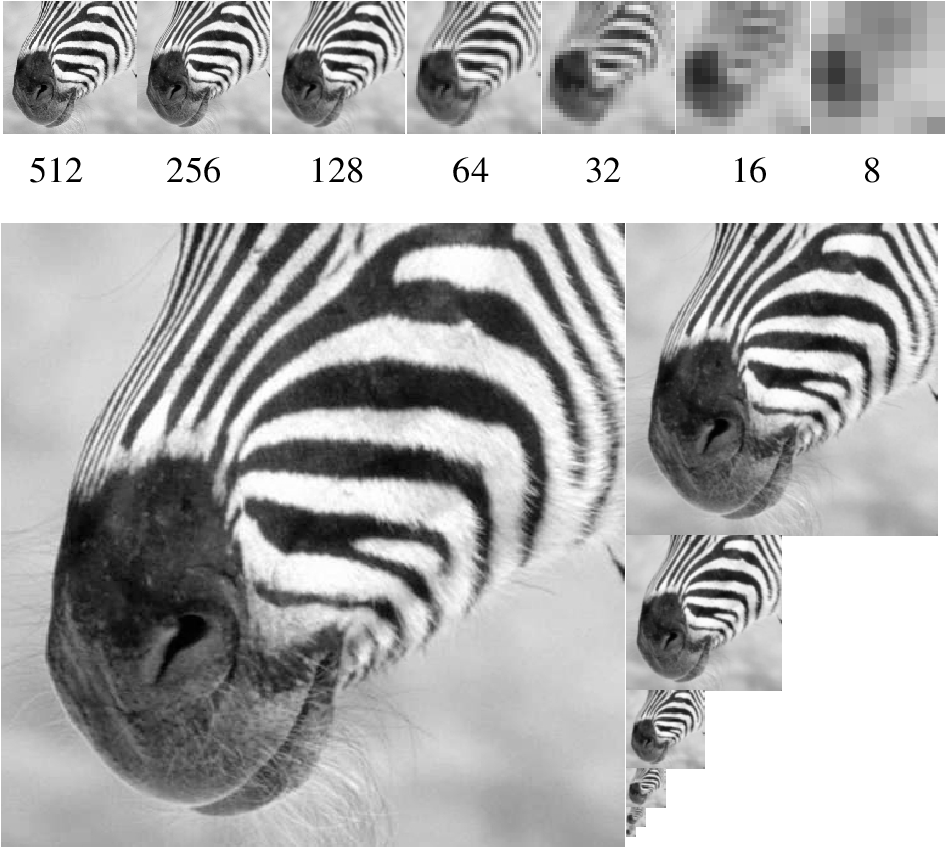 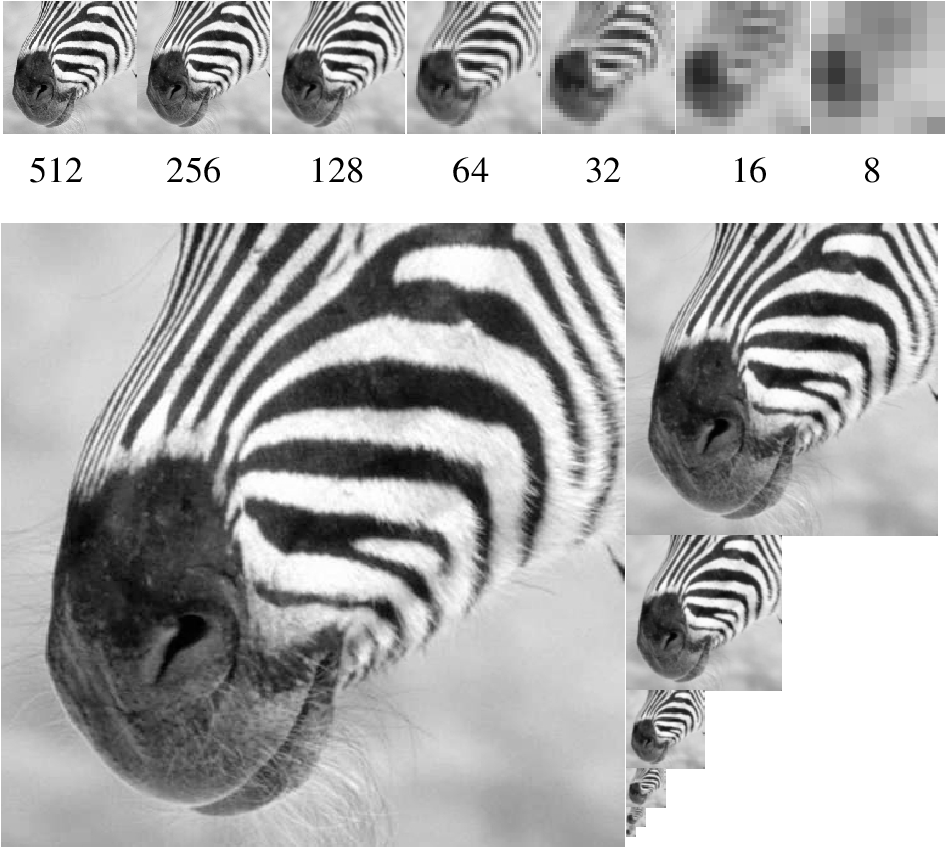 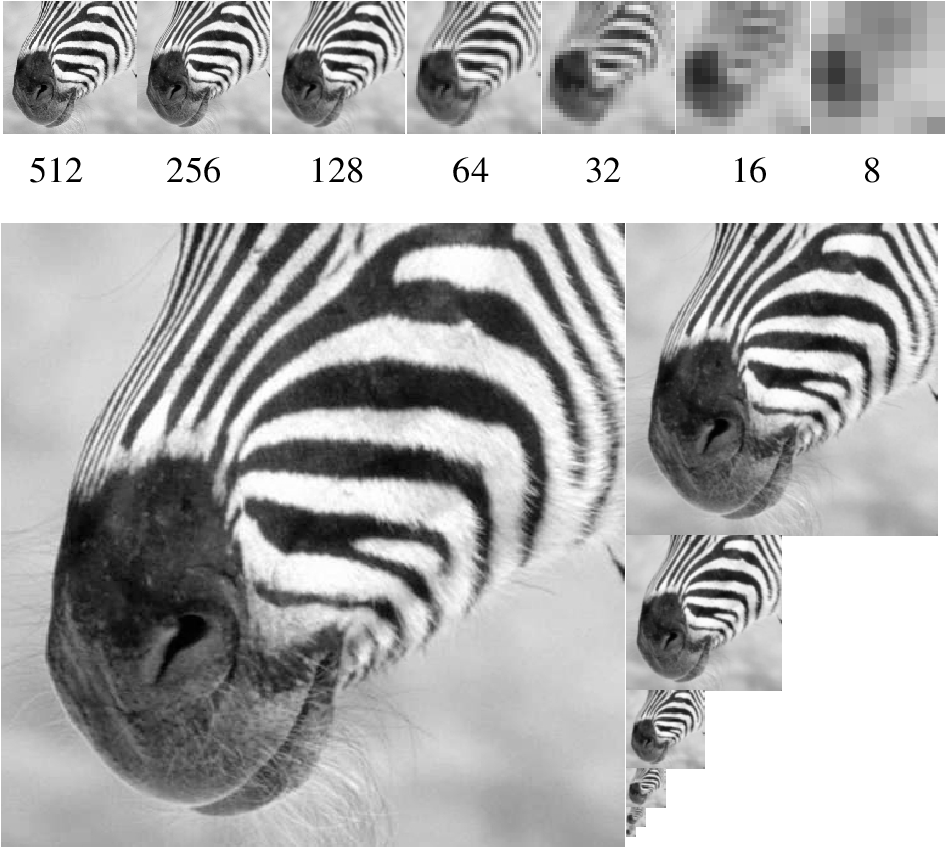 256×256
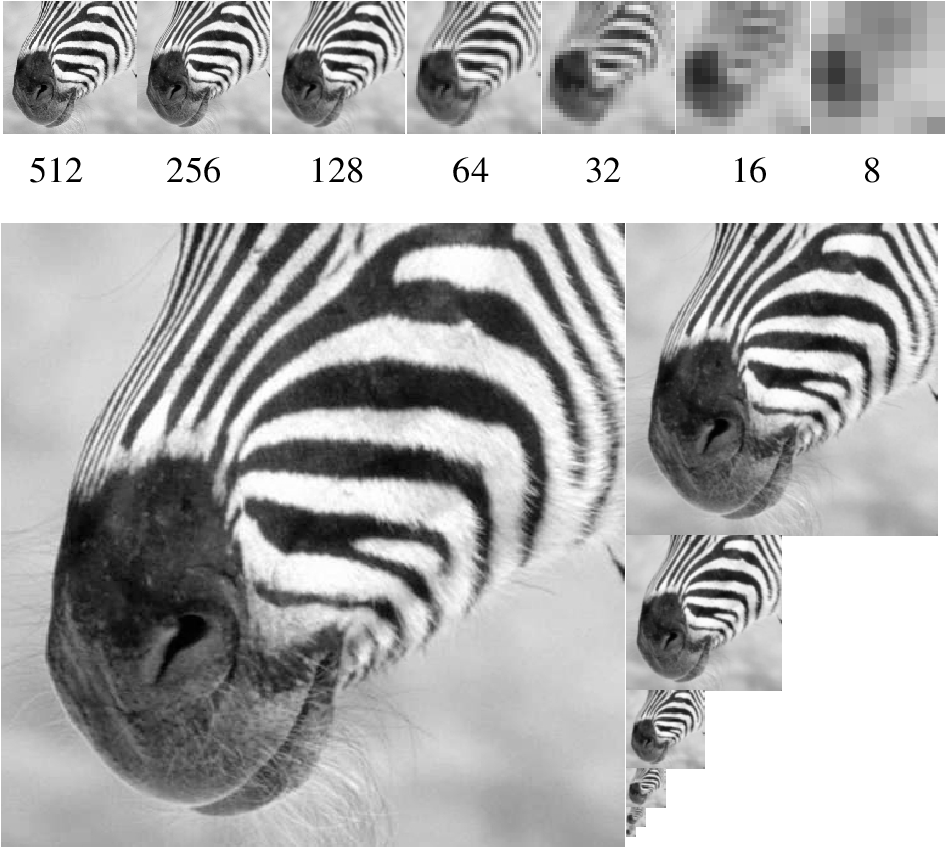 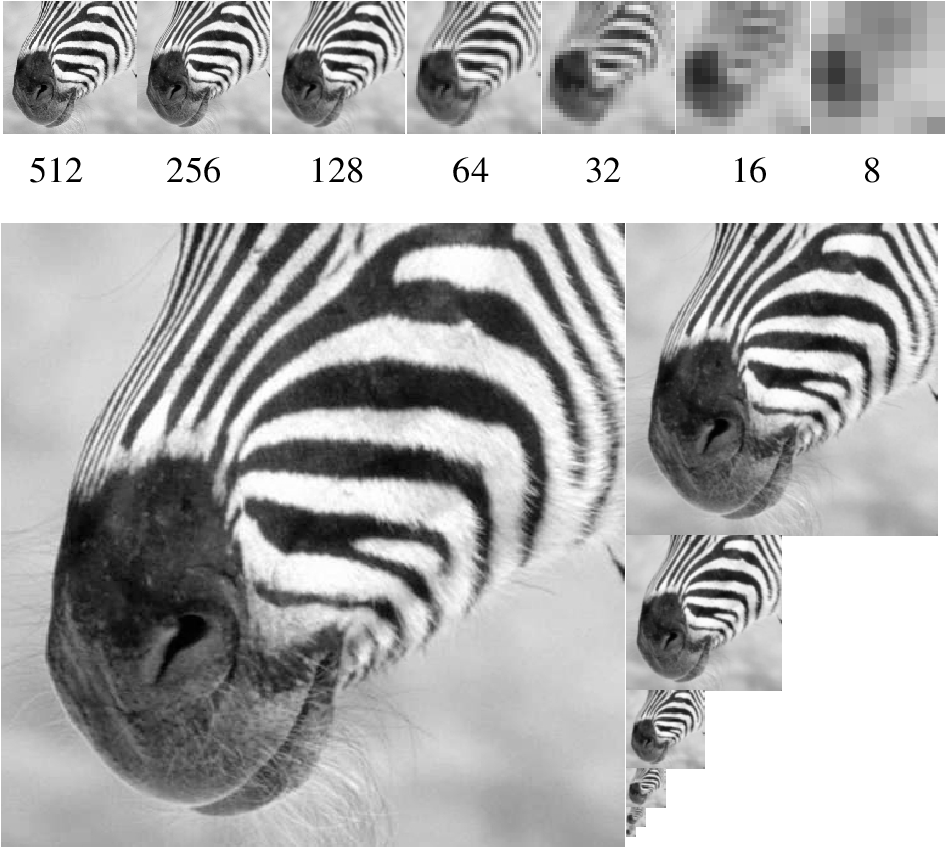 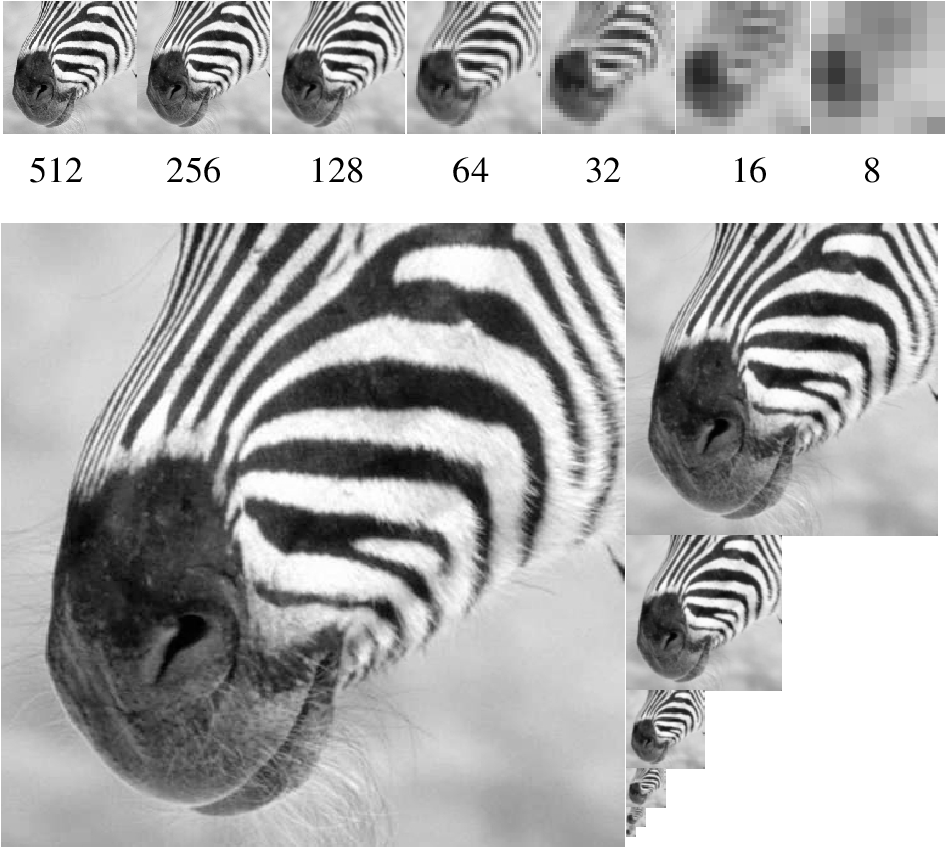 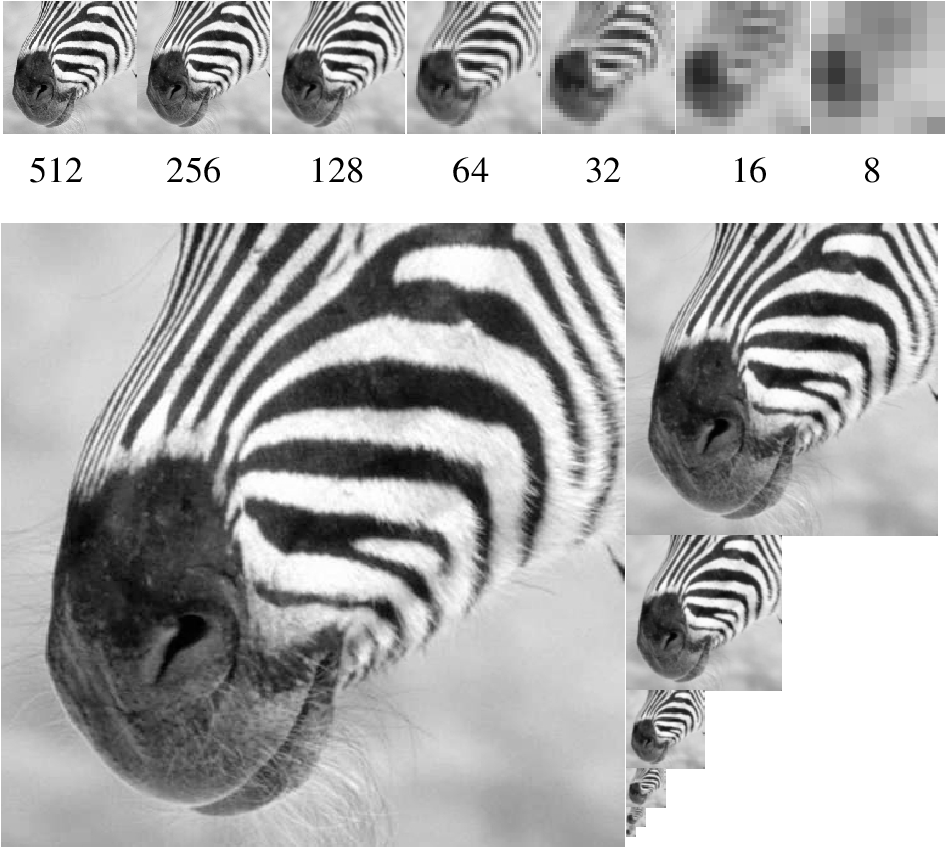 The Gaussian pyramid
32×32
256×256
128×128
64×64
512×512
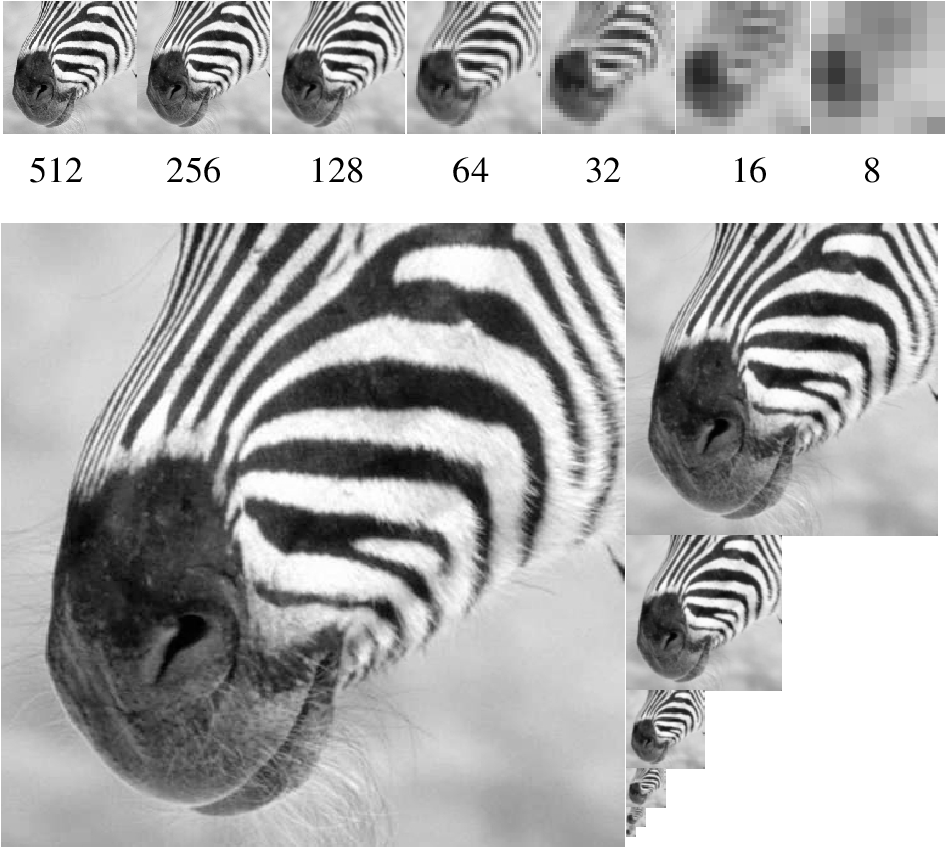 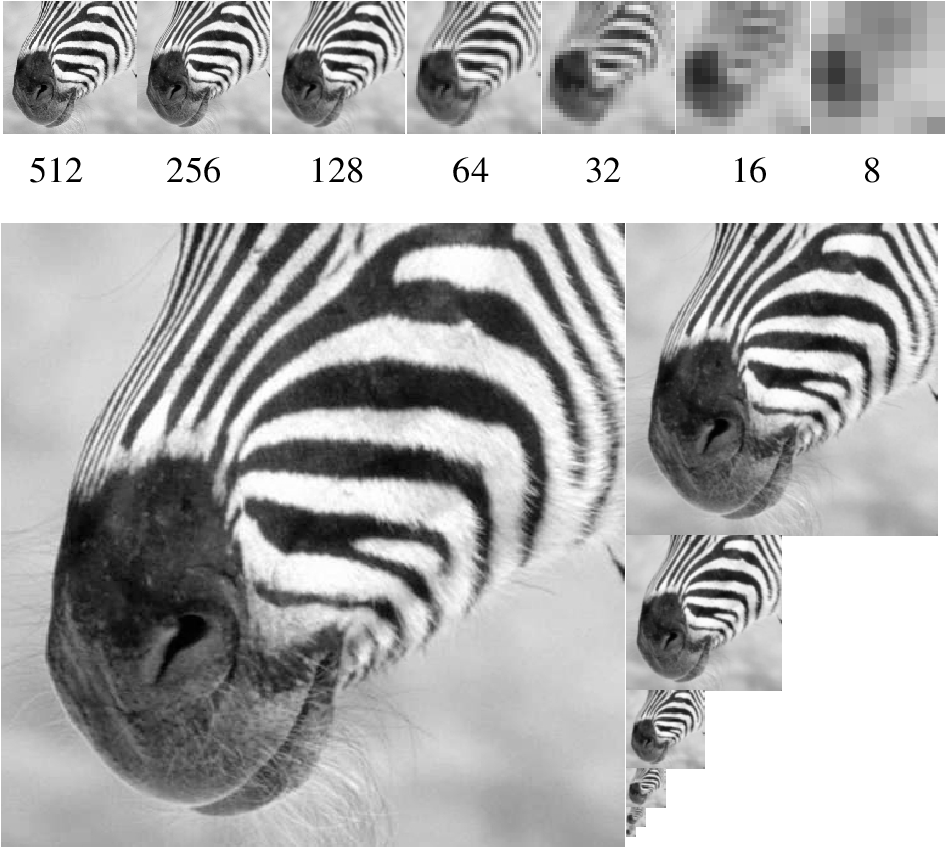 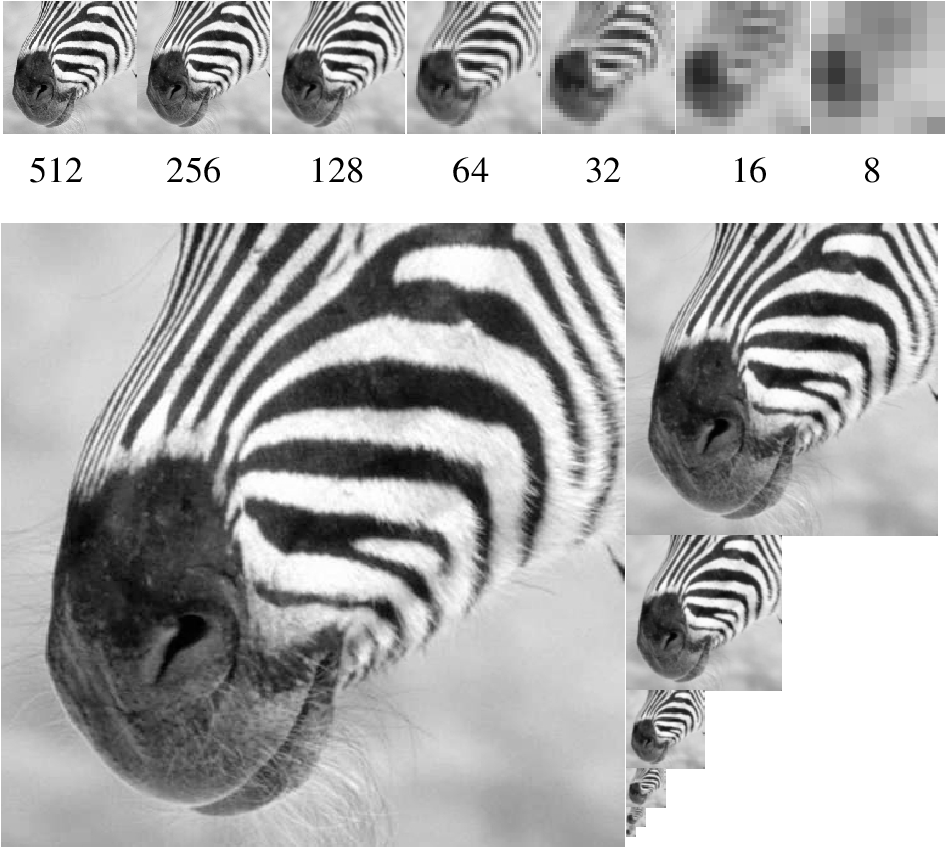 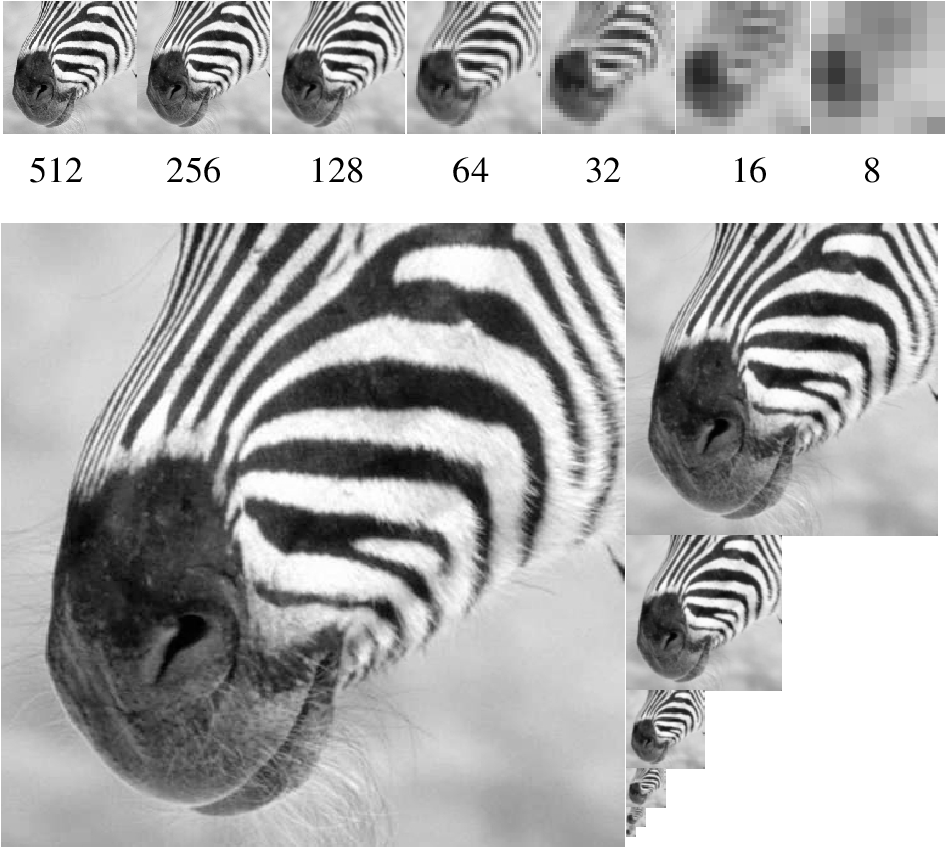 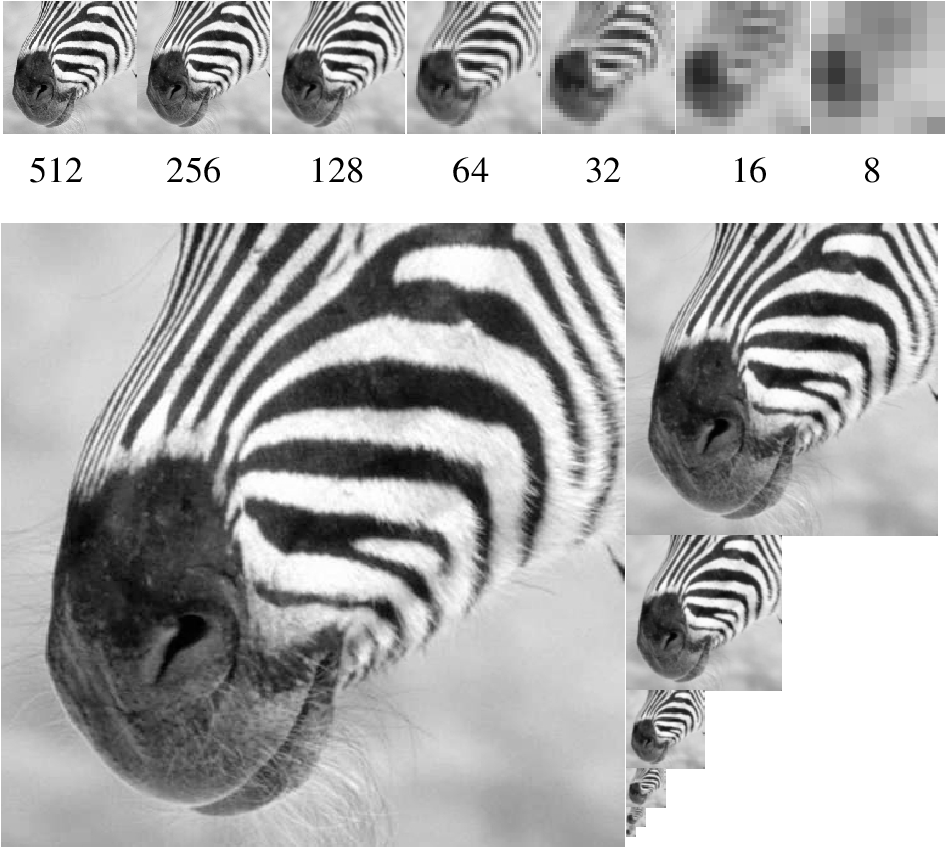 (original image)
The Gaussian pyramid operators, in matrix form
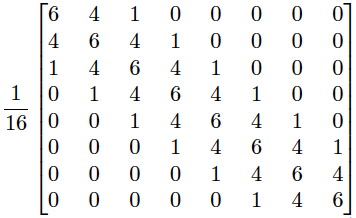 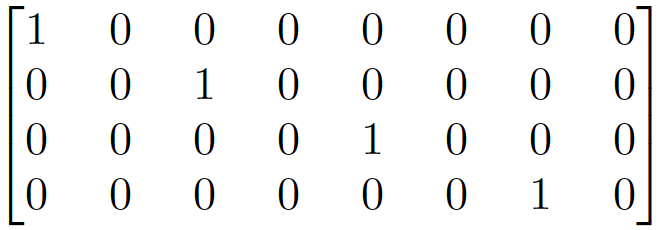 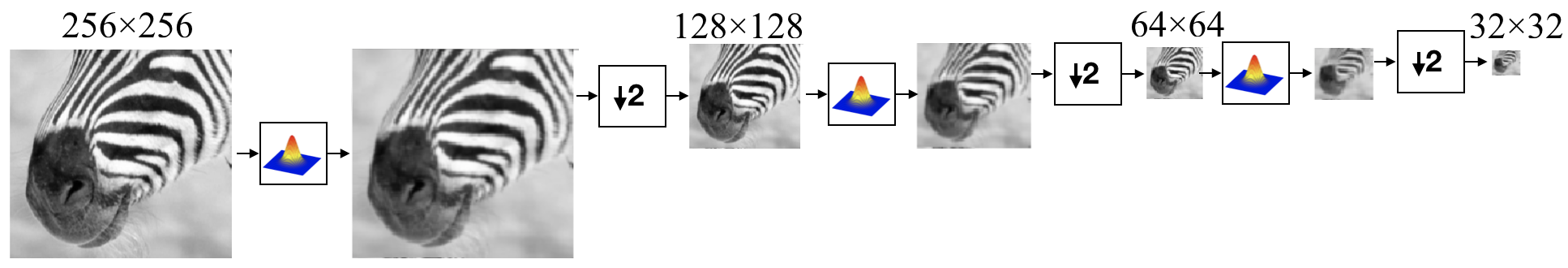 [1, 4, 6, 4, 1]
[1, 4, 6, 4, 1]
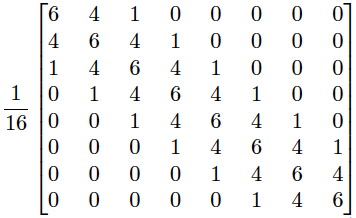 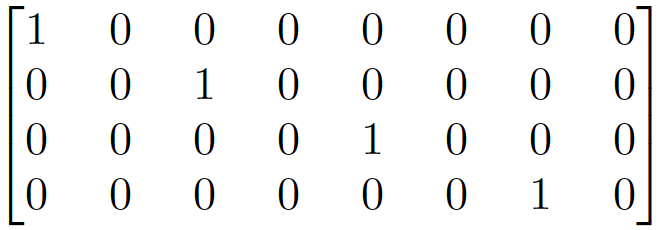 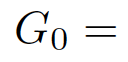 The Gaussian pyramid operators, in matrix form
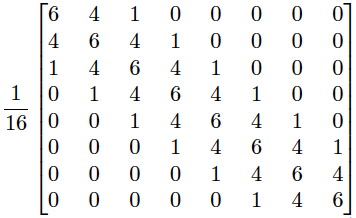 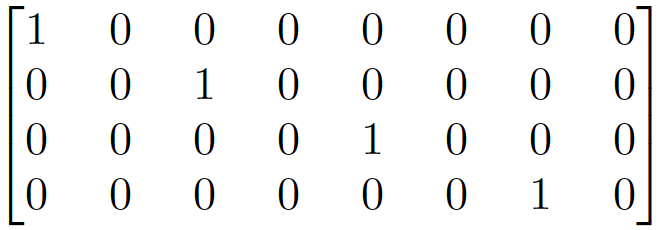 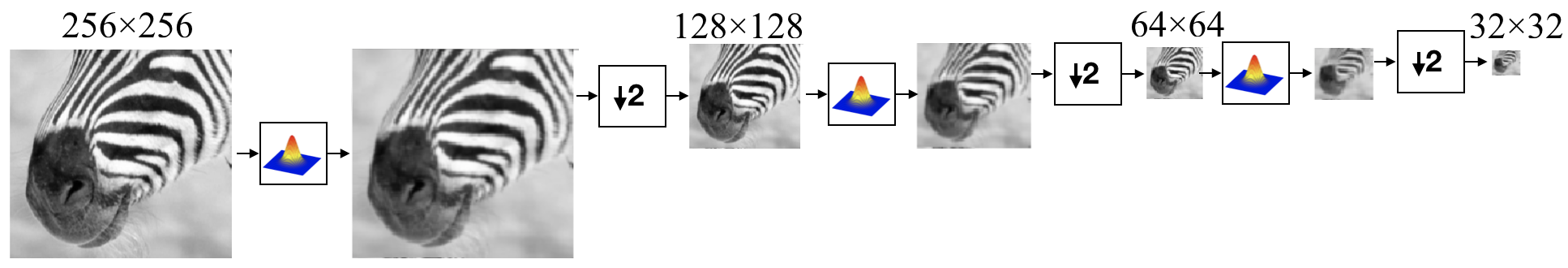 [1, 4, 6, 4, 1]
[1, 4, 6, 4, 1]
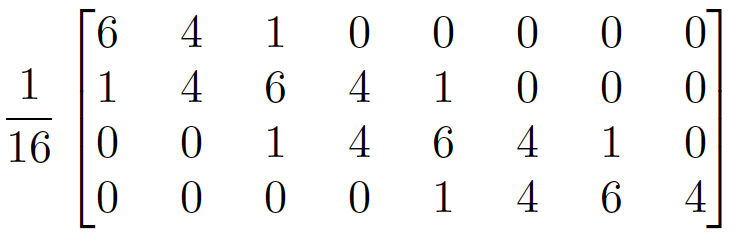 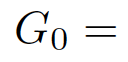 The Gaussian pyramid as a matrix multiplication
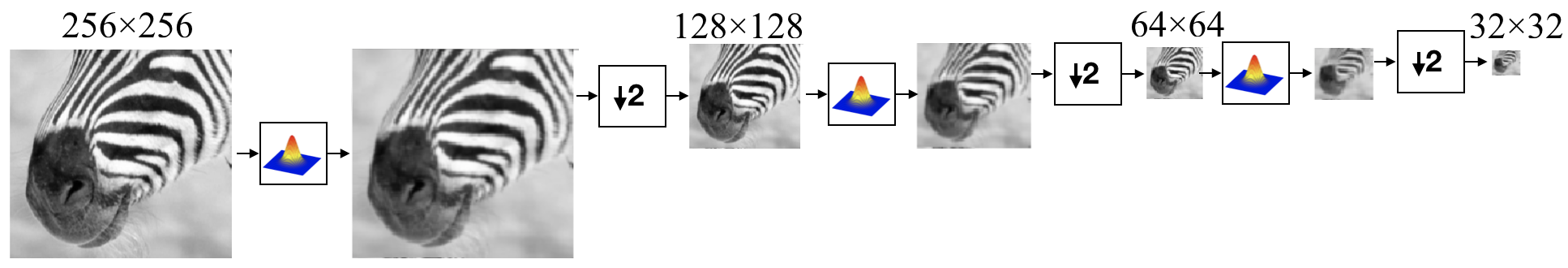 [1, 4, 6, 4, 1]
[1, 4, 6, 4, 1]
=
The Gaussian pyramid summary
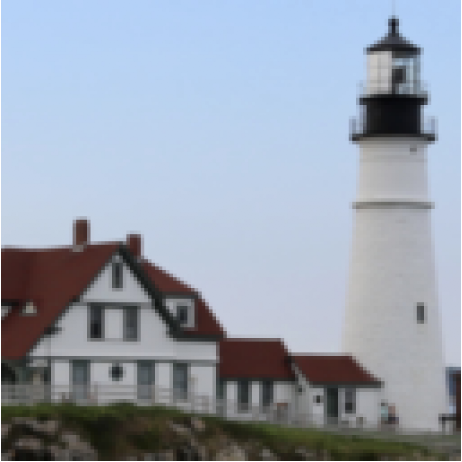 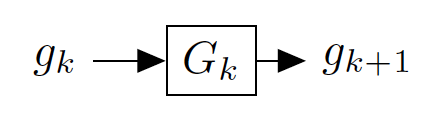 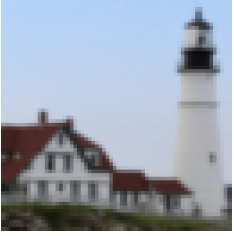 For each level
		1. Blur input image with a Gaussian filter
		2. Downsample image
Gaussian pyramid applications
Object recognition
Neural Network image synthesis
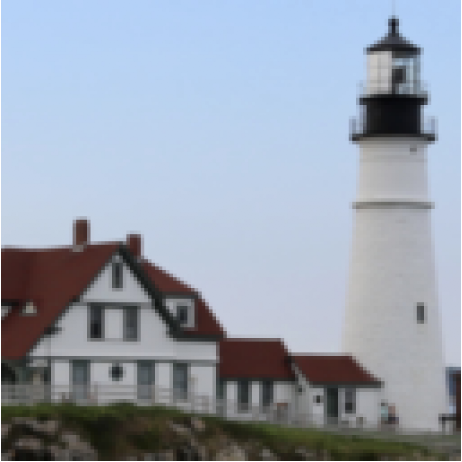 The Laplacian Pyramid
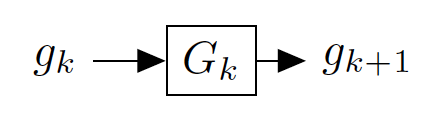 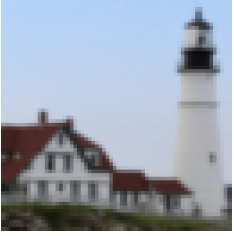 +
-
Compute the difference between upsampled Gaussian pyramid level k+1 and Gaussian pyramid level k.
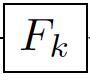 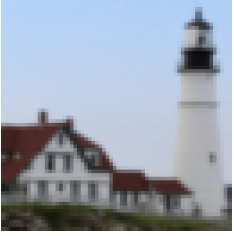 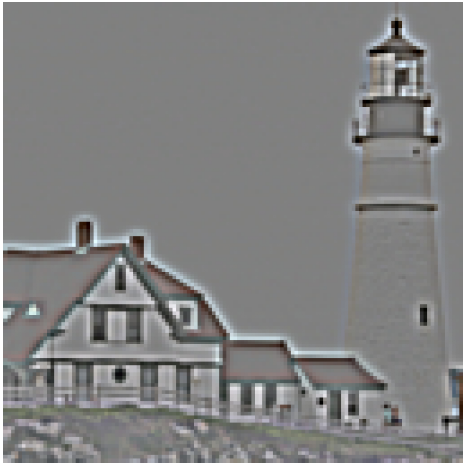 The Laplacian Pyramid
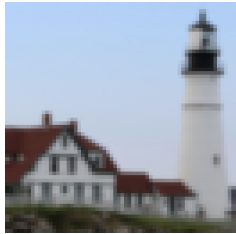 Gaussian pyramid
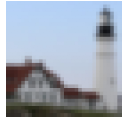 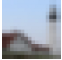 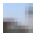 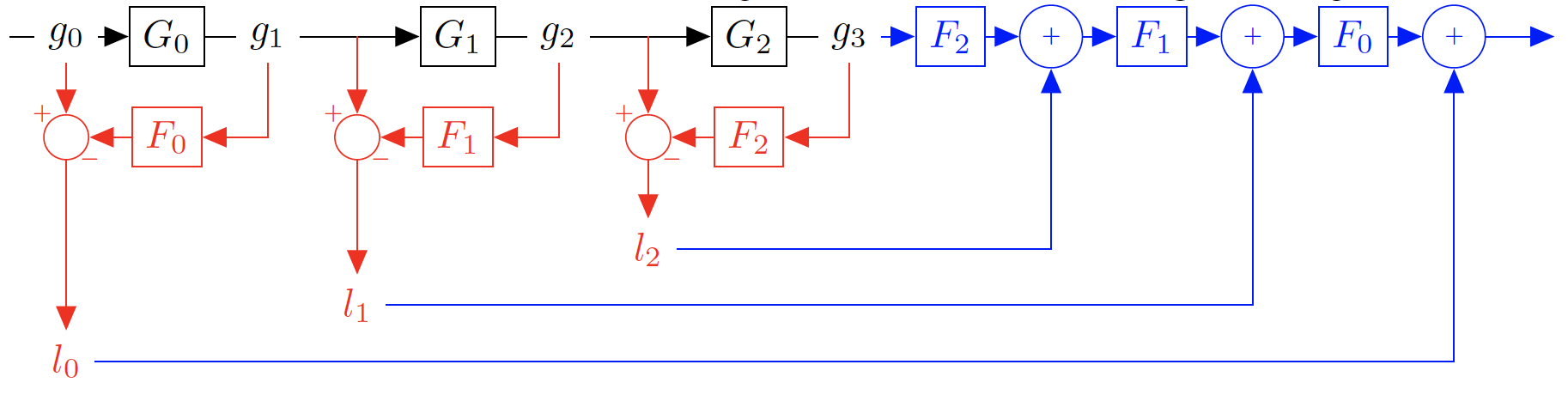 The Laplacian Pyramid
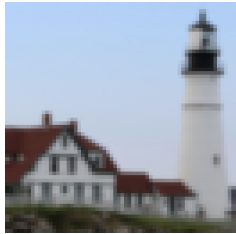 Gaussian pyramid
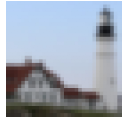 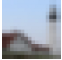 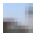 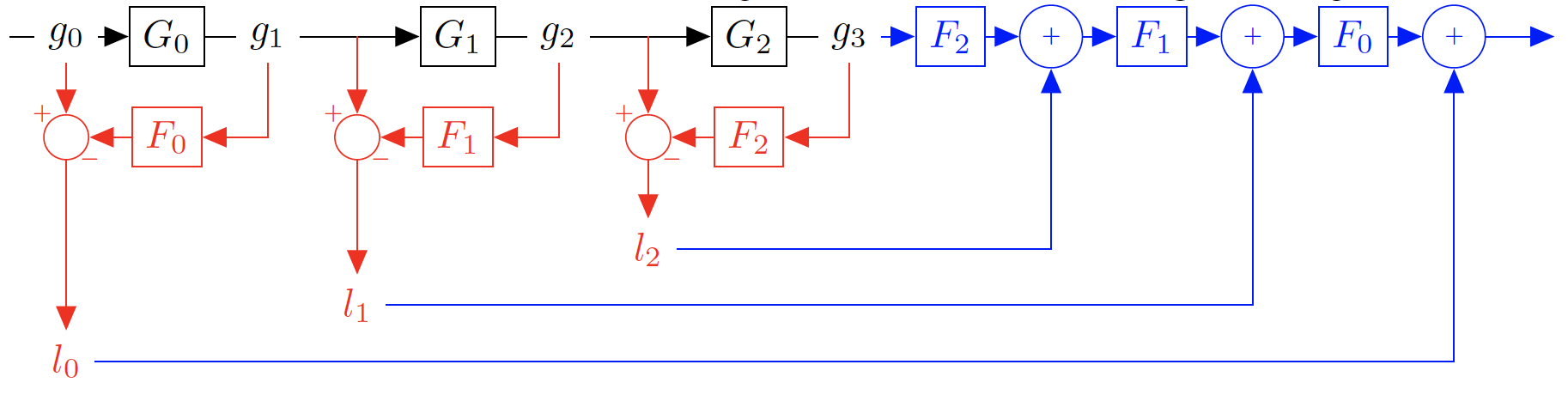 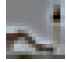 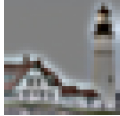 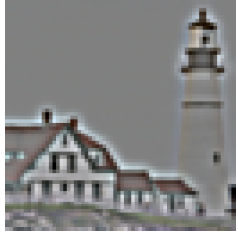 Laplacian pyramid
The Laplacian Pyramid operators in matrix form
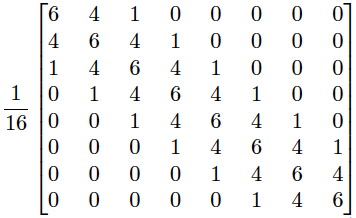 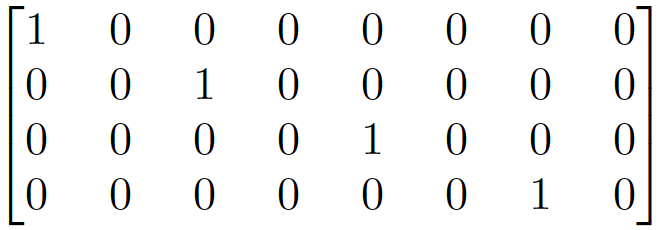 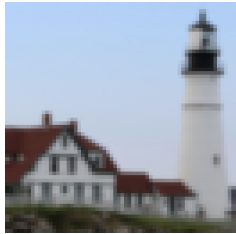 (Downsampling by 2)
Blurring and downsampling:
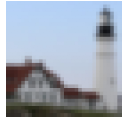 (blur)
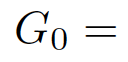 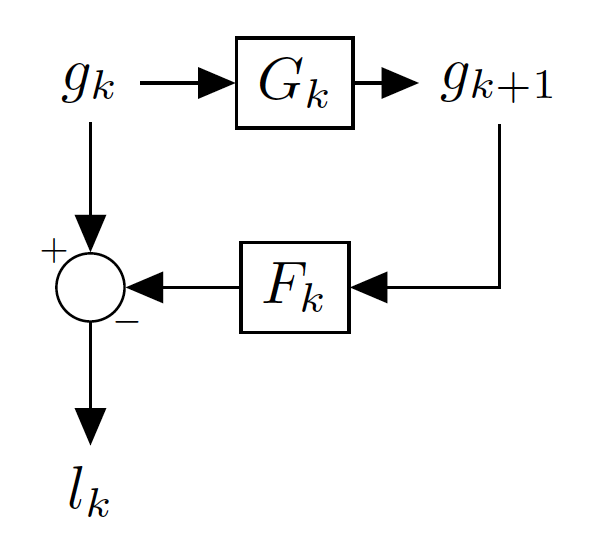 Upsampling and blurring:
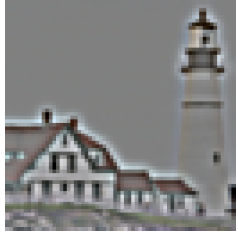 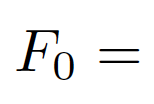 Insert zeros
64x64
128x128
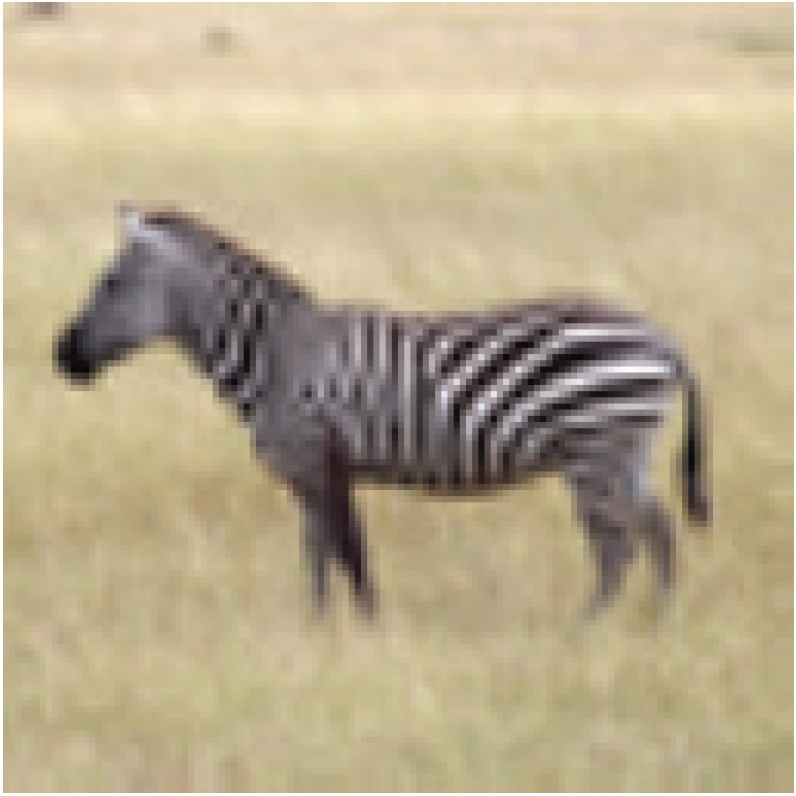 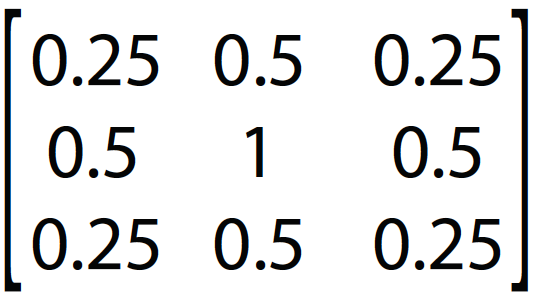 Upsampling
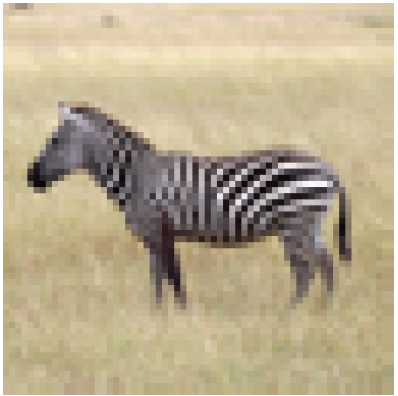 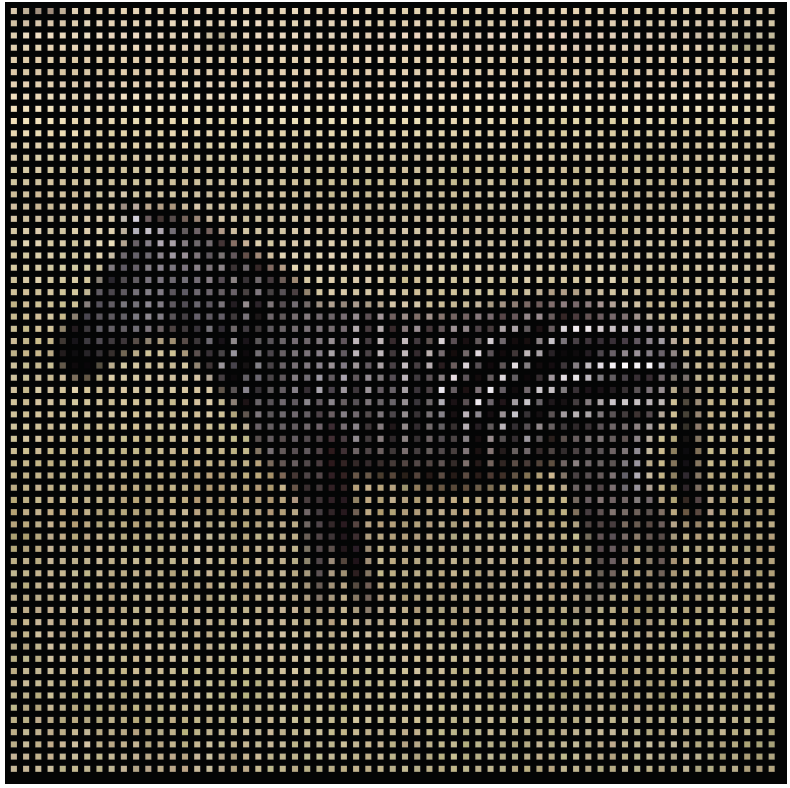 =
128x128
The Laplacian Pyramid operators in matrix form
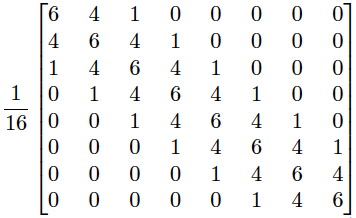 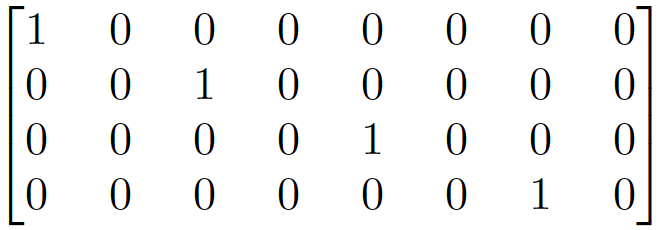 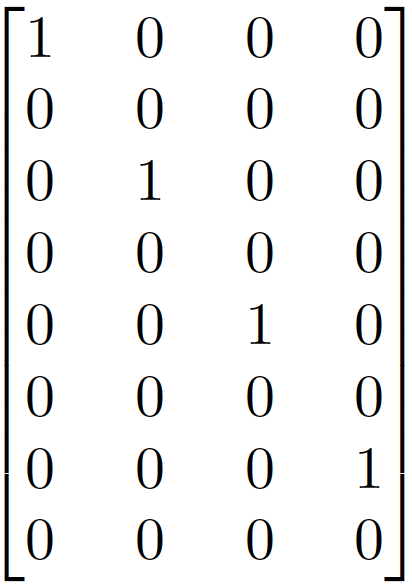 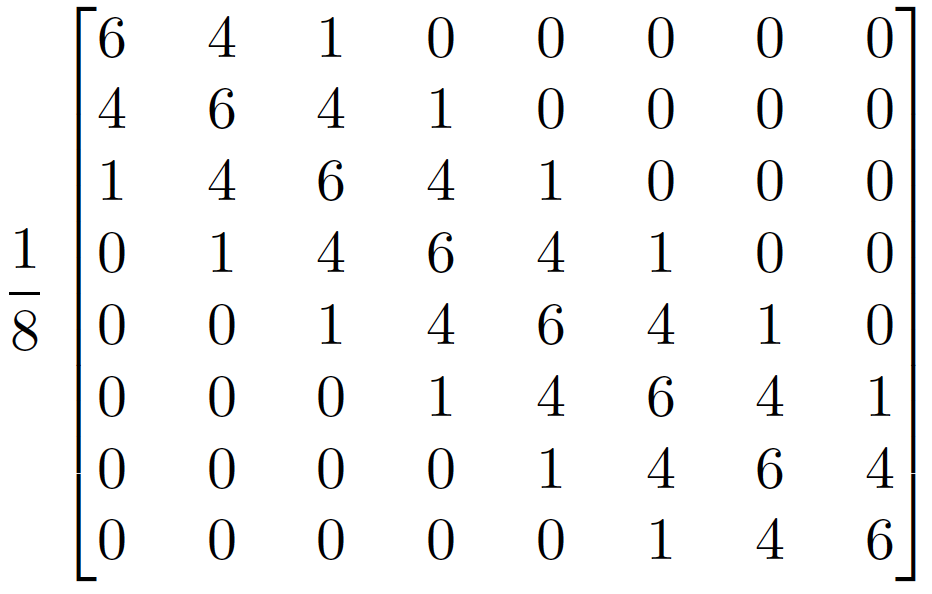 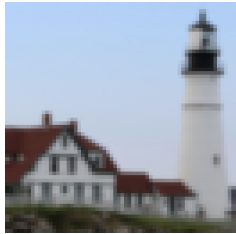 (Downsampling by 2)
Blurring and downsampling:
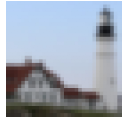 (blur)
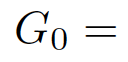 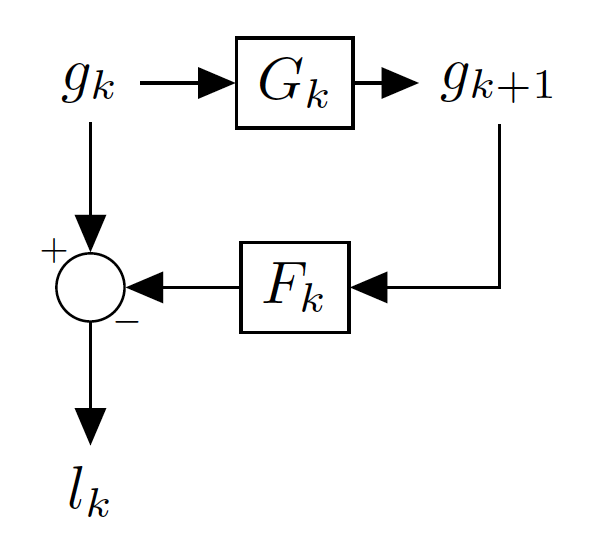 (Upsampling by 2)
(blur)
Upsampling and blurring:
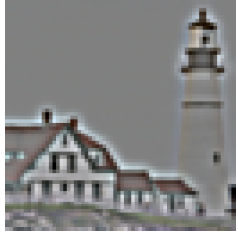 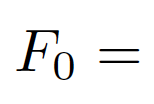 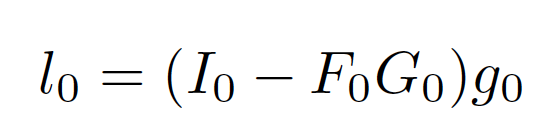 The Laplacian Pyramid
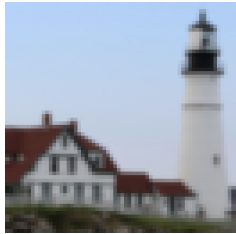 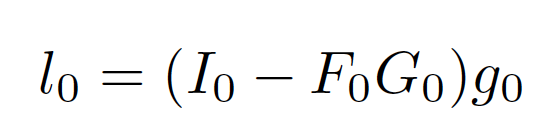 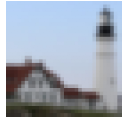 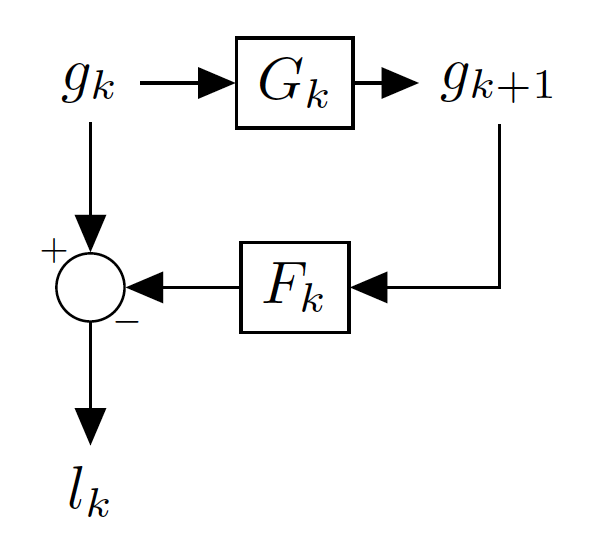 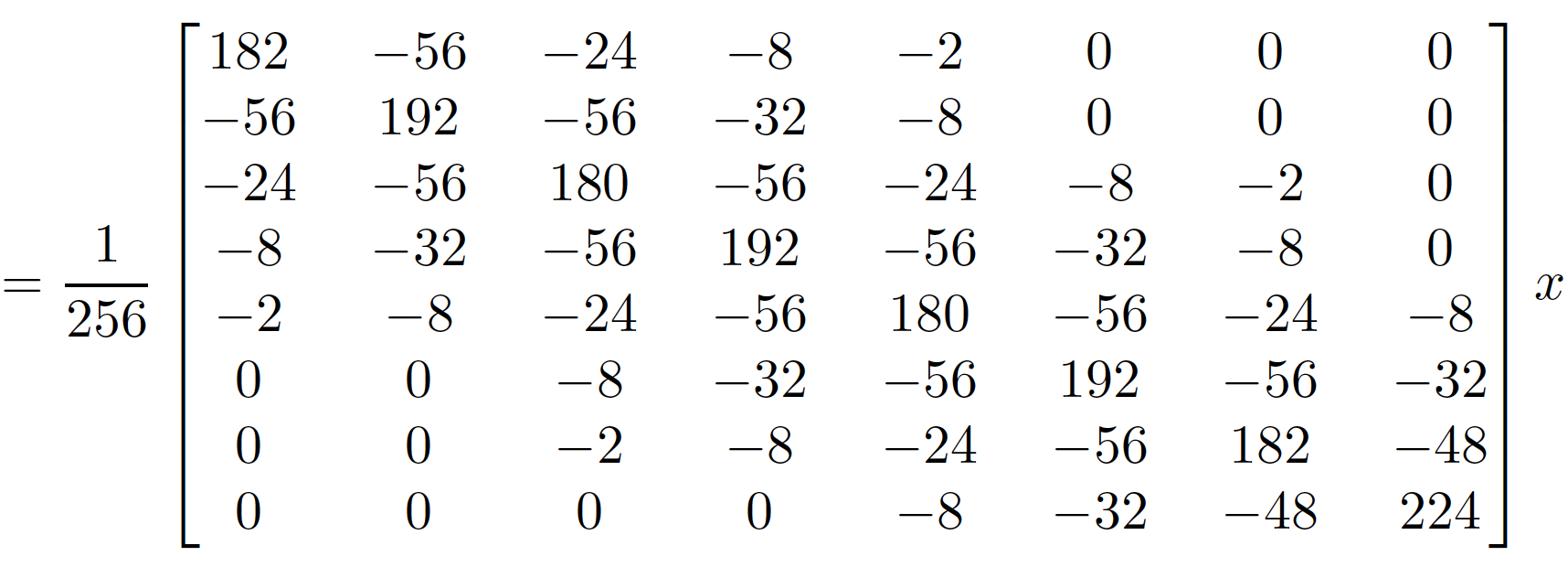 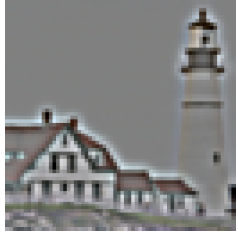 The Laplacian Pyramid shown in matrix form
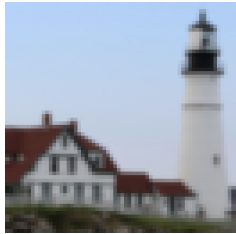 Gaussian pyramid
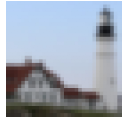 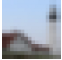 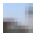 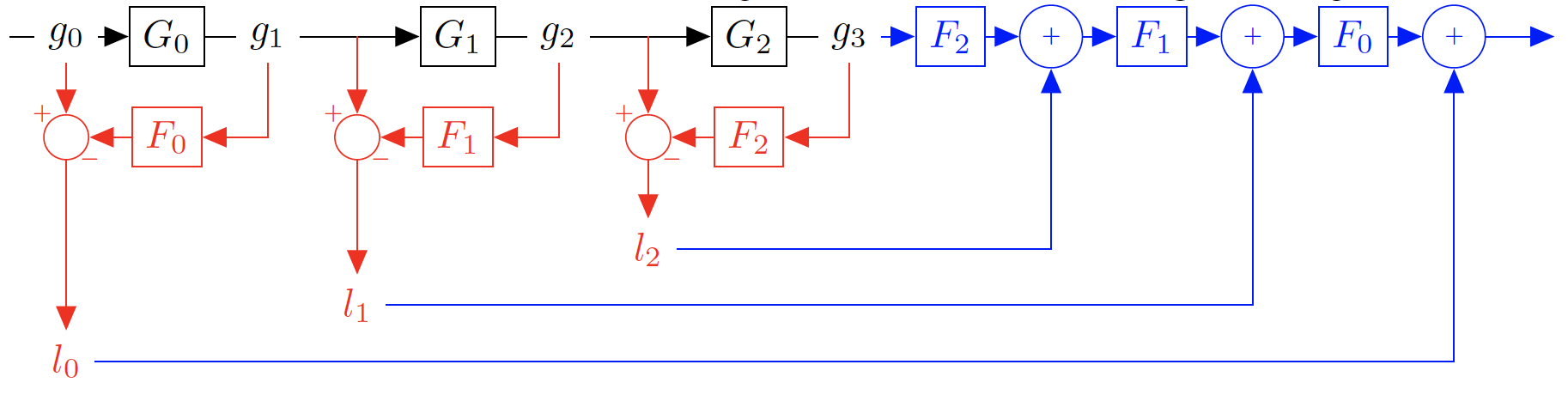 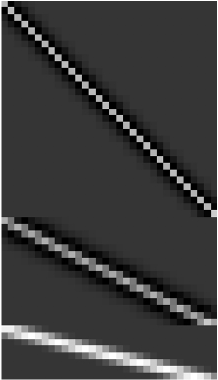 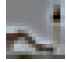 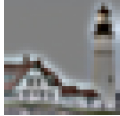 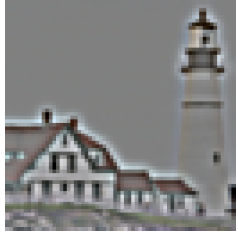 =
Laplacian pyramid
Inverting the Laplacian Pyramid
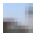 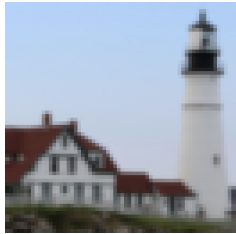 Gaussian
residual
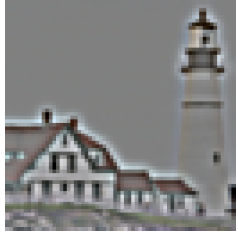 Can we invert the Laplacian Pyramid?
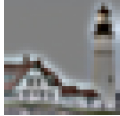 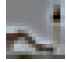 Laplacian pyramid
Inverting the Laplacian Pyramid
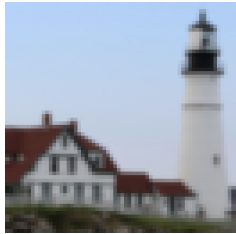 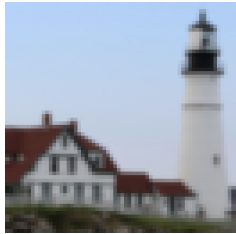 Gaussian pyramid
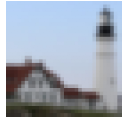 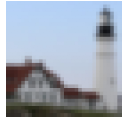 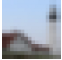 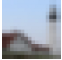 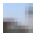 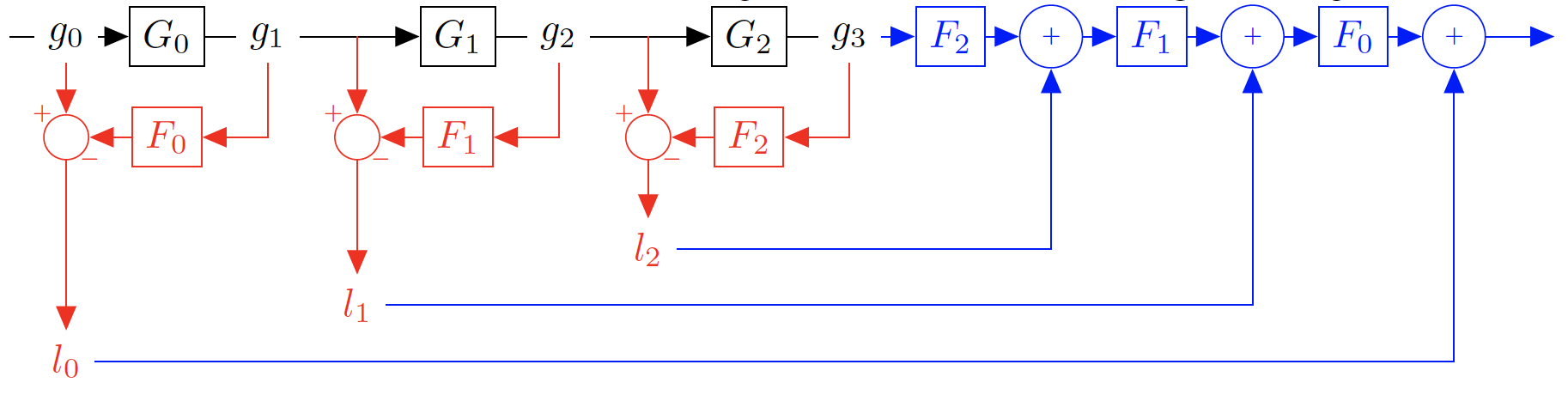 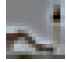 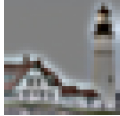 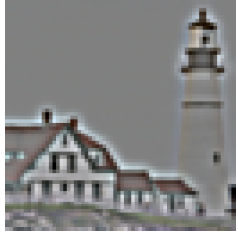 Laplacian pyramid
Inverting the Laplacian Pyramid
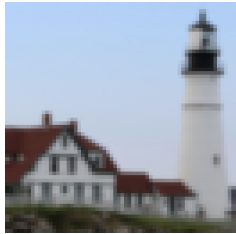 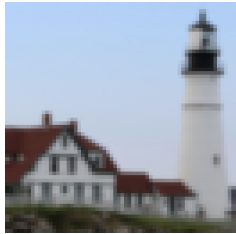 Gaussian pyramid
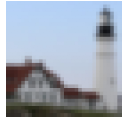 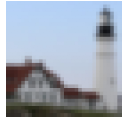 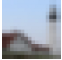 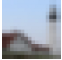 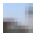 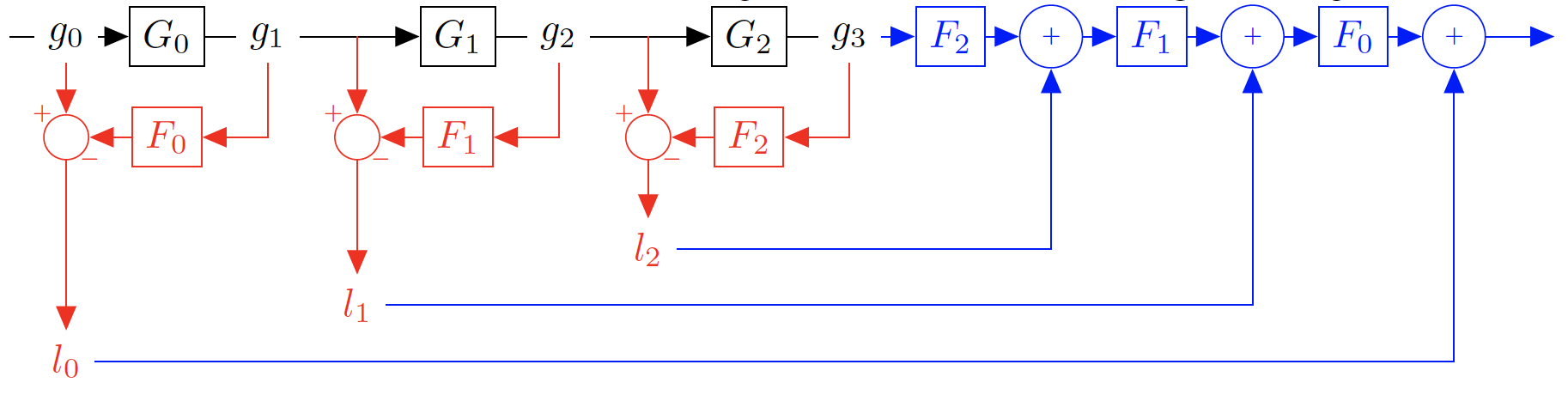 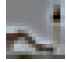 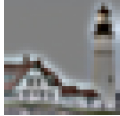 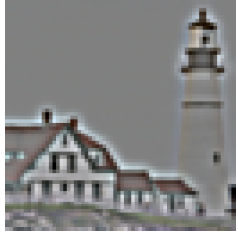 Laplacian pyramid
Inverting the Laplacian Pyramid
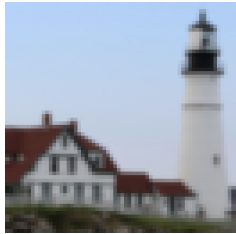 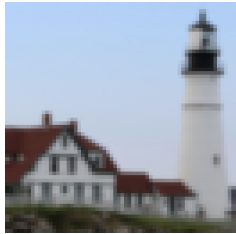 Gaussian pyramid
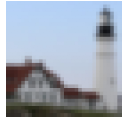 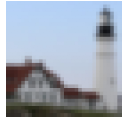 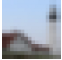 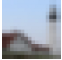 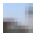 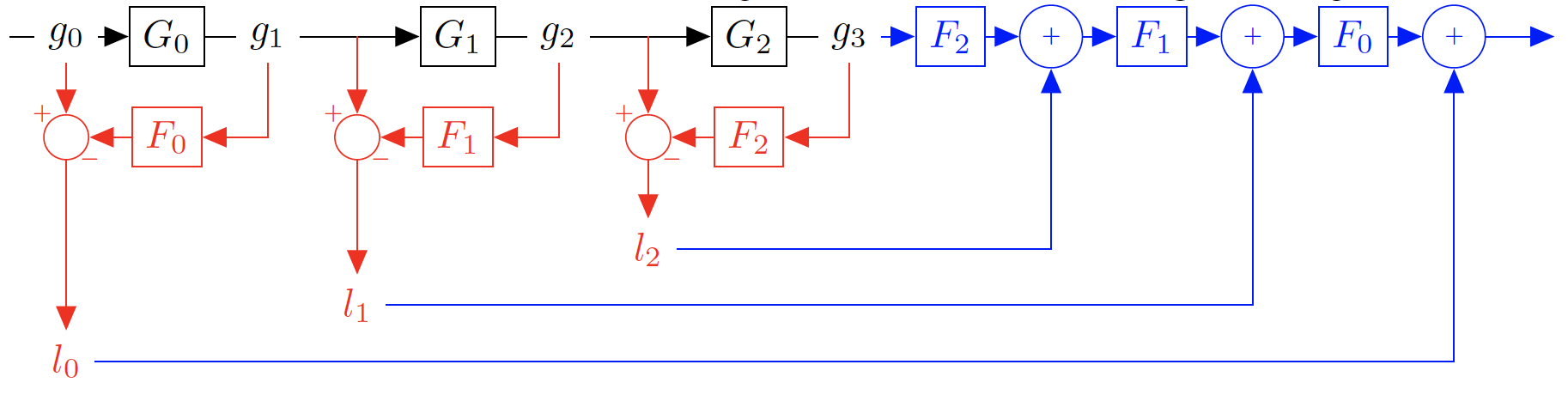 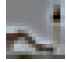 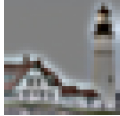 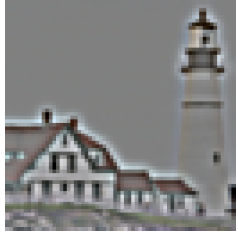 Laplacian pyramid
Inverting the Laplacian Pyramid
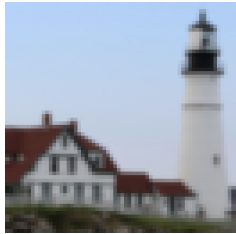 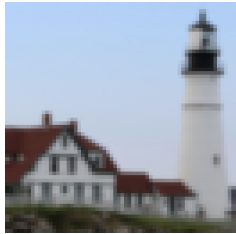 Gaussian pyramid
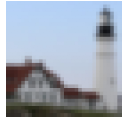 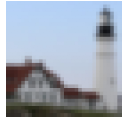 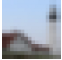 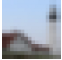 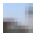 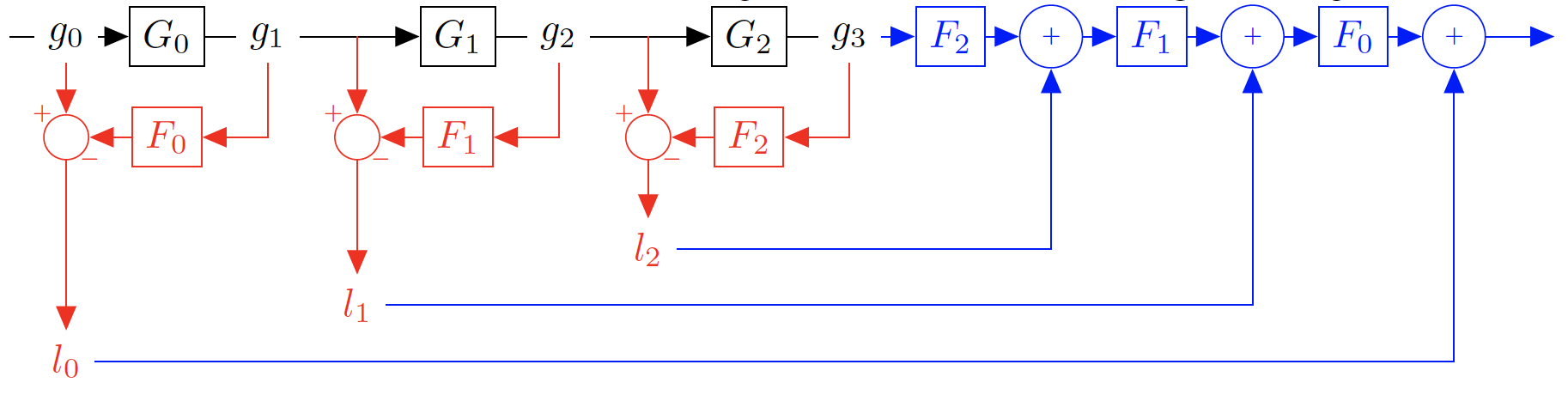 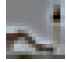 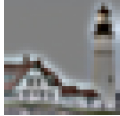 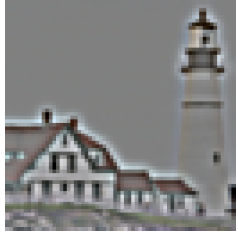 Laplacian pyramid
Inverting the Laplacian Pyramid
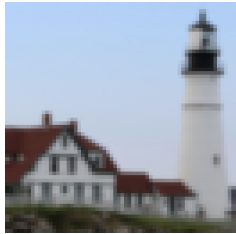 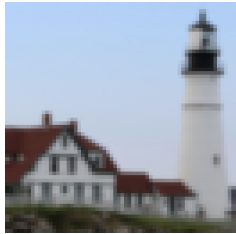 Gaussian pyramid
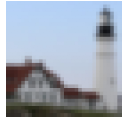 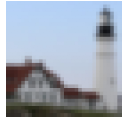 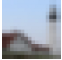 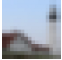 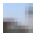 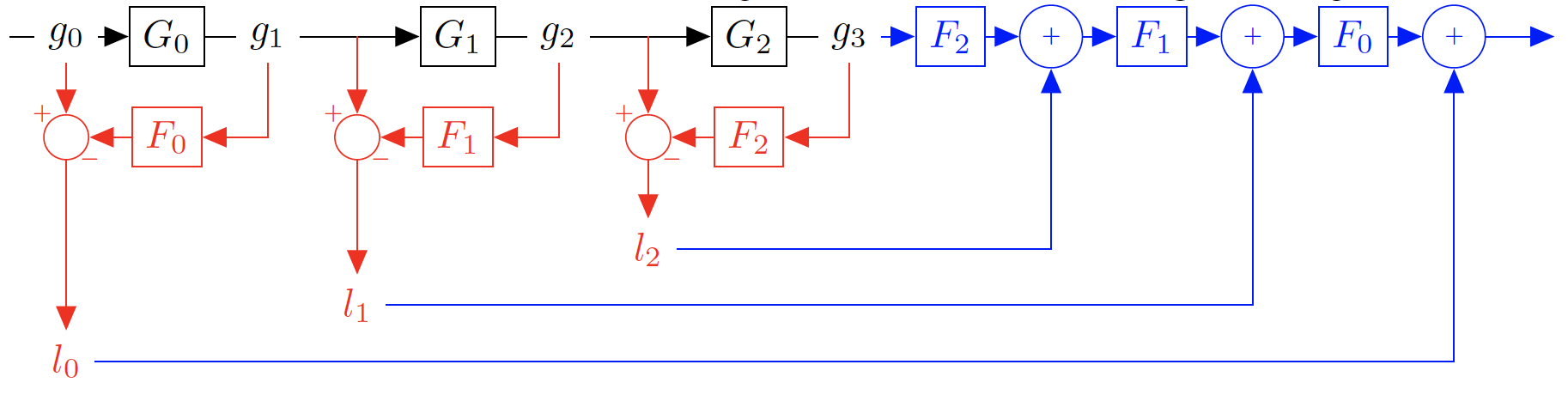 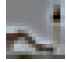 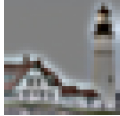 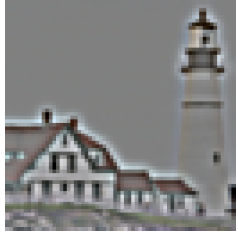 Laplacian pyramid
Analysis/Encoder
Synthesis/Decoder
Laplacian pyramid applications
Texture synthesis
Image compression
Noise removal
Computing image features (e.g., SIFT)
Image Blending…
Image Blending
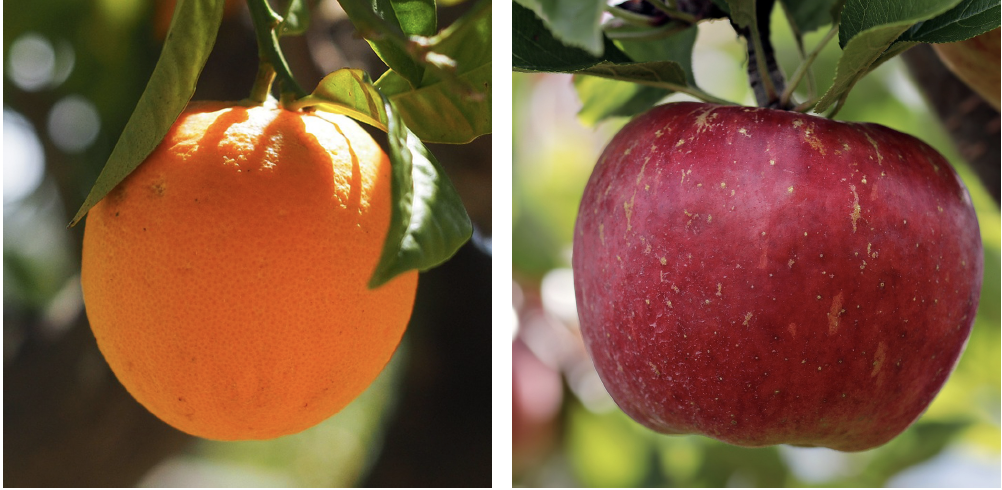 Image  Blending
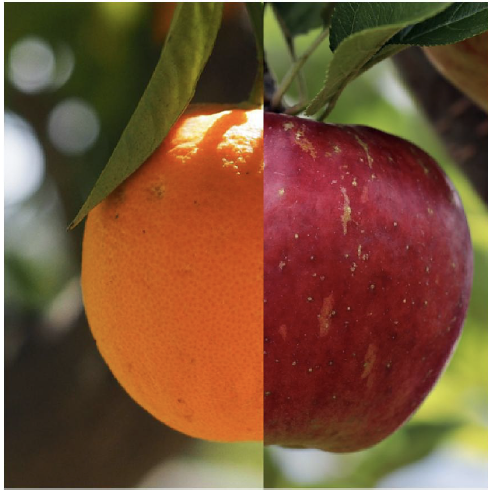 Image Blending
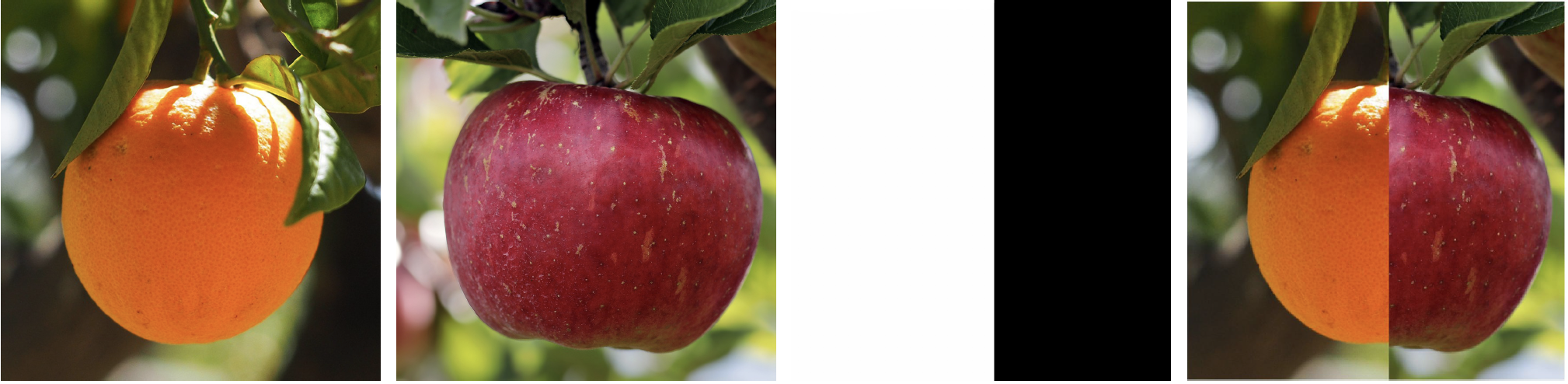 Image Blending
Slide by A. Efros
Image Blending
Slide by A. Efros
Image Blending
Slide by A. Efros
Image Blending
Slide by A. Efros
Image Blending
Slide by A. Efros
Image Blending with the Laplacian Pyramid
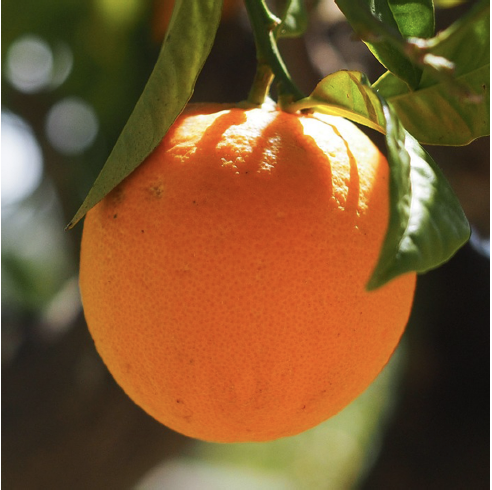 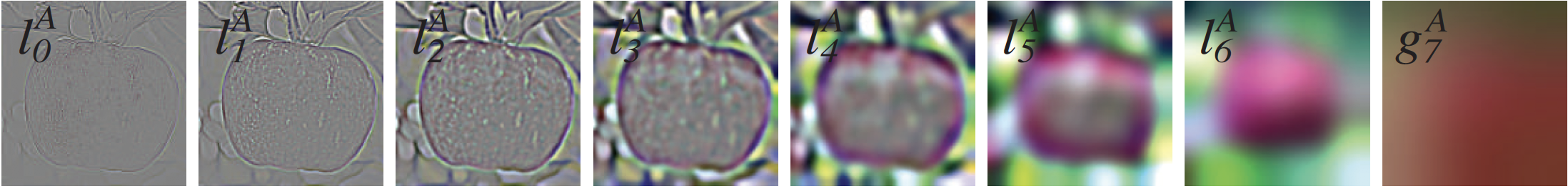 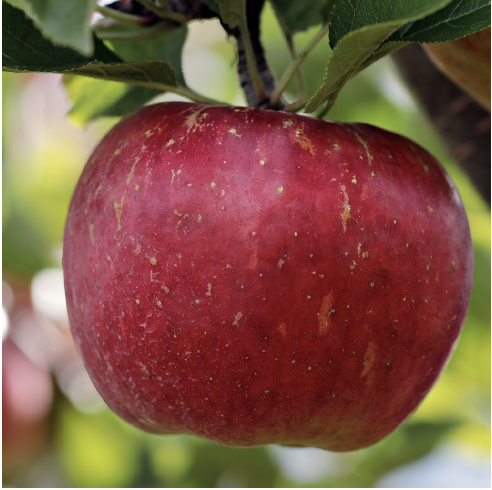 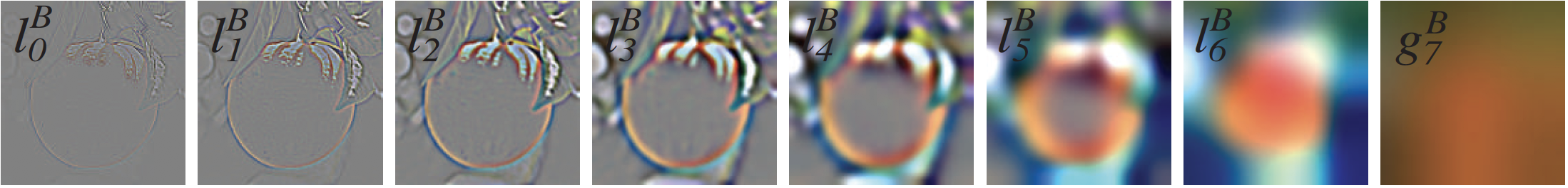 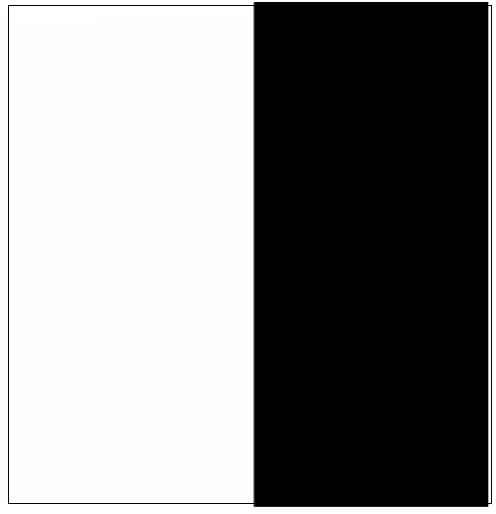 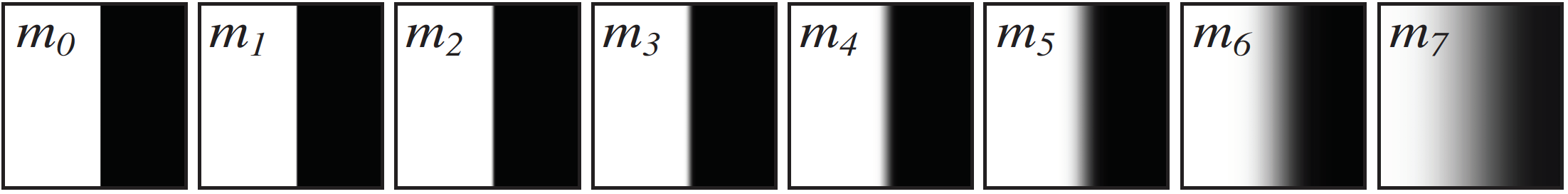 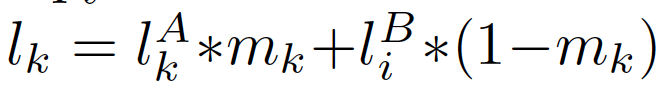 Image Blending with the Laplacian Pyramid
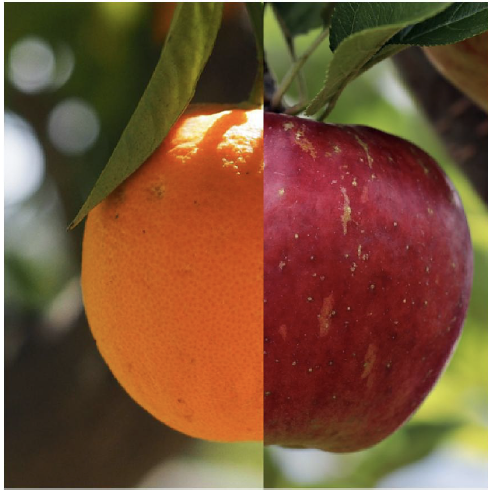 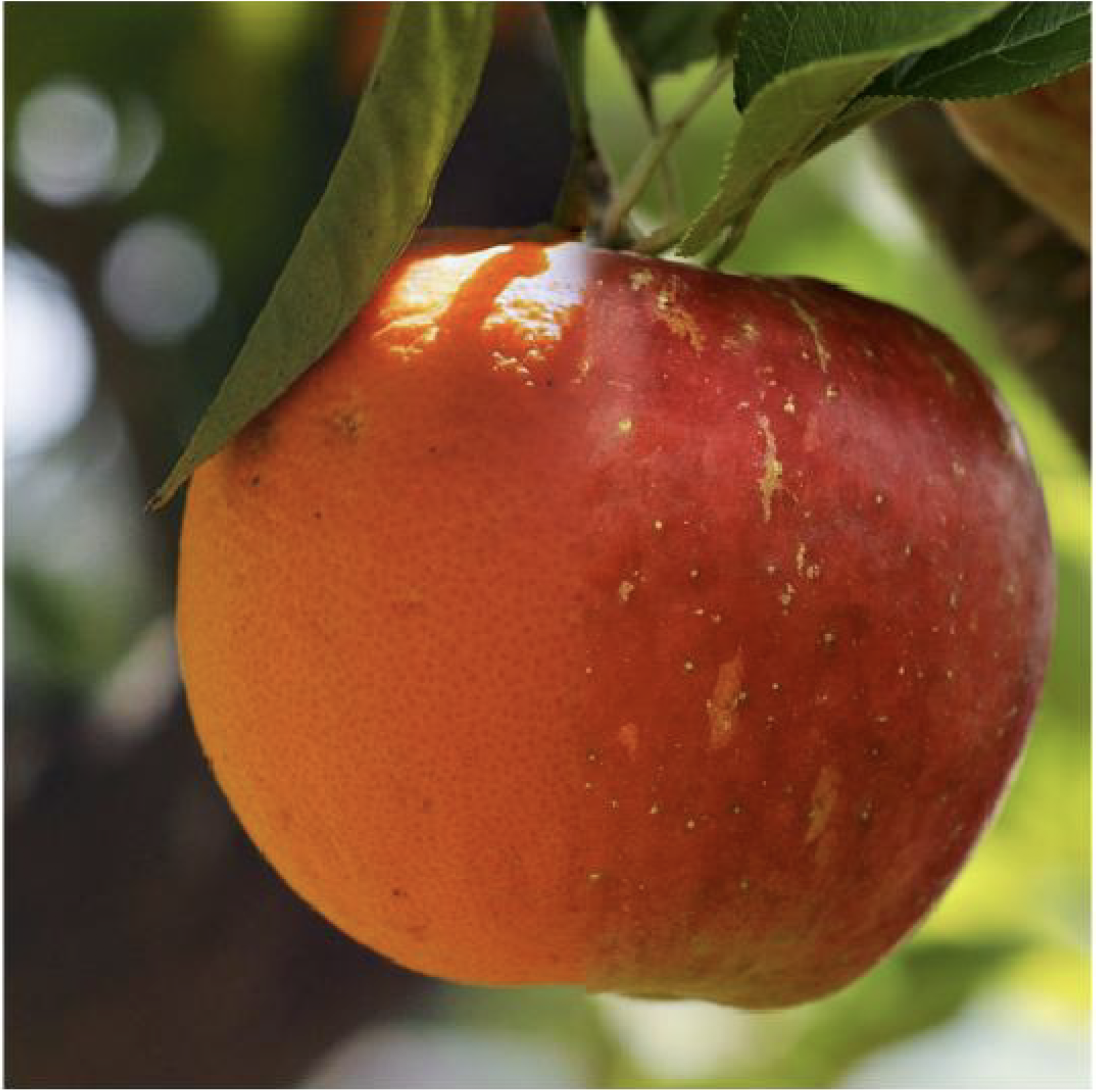 Image Blending with the Laplacian Pyramid
Build Laplacian pyramid for both images: LA, LB
Build Gaussian pyramid for mask: G
Build a combined Laplacian pyramid.
Collapse L to obtain the blended image.
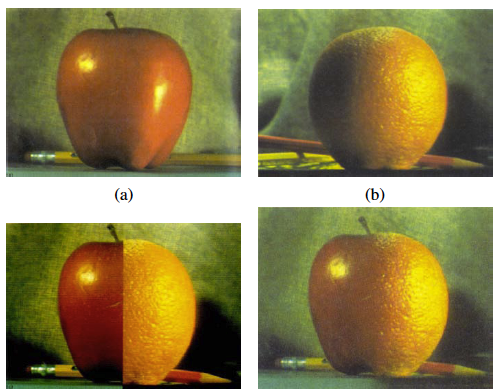 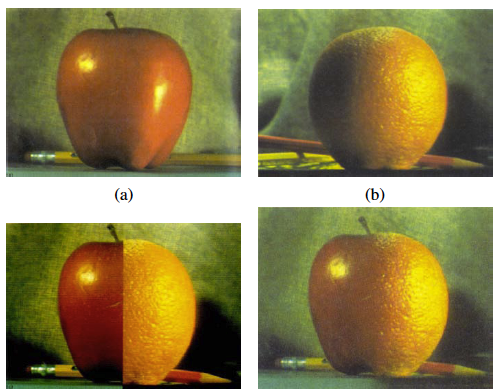 Image pyramids
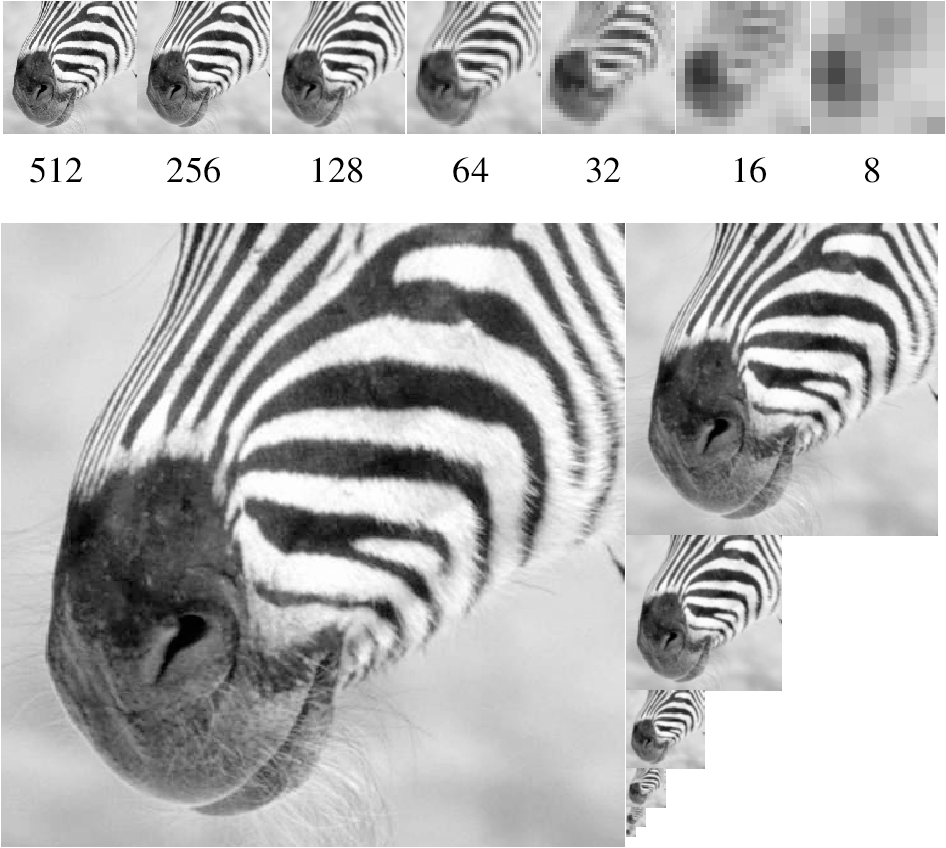 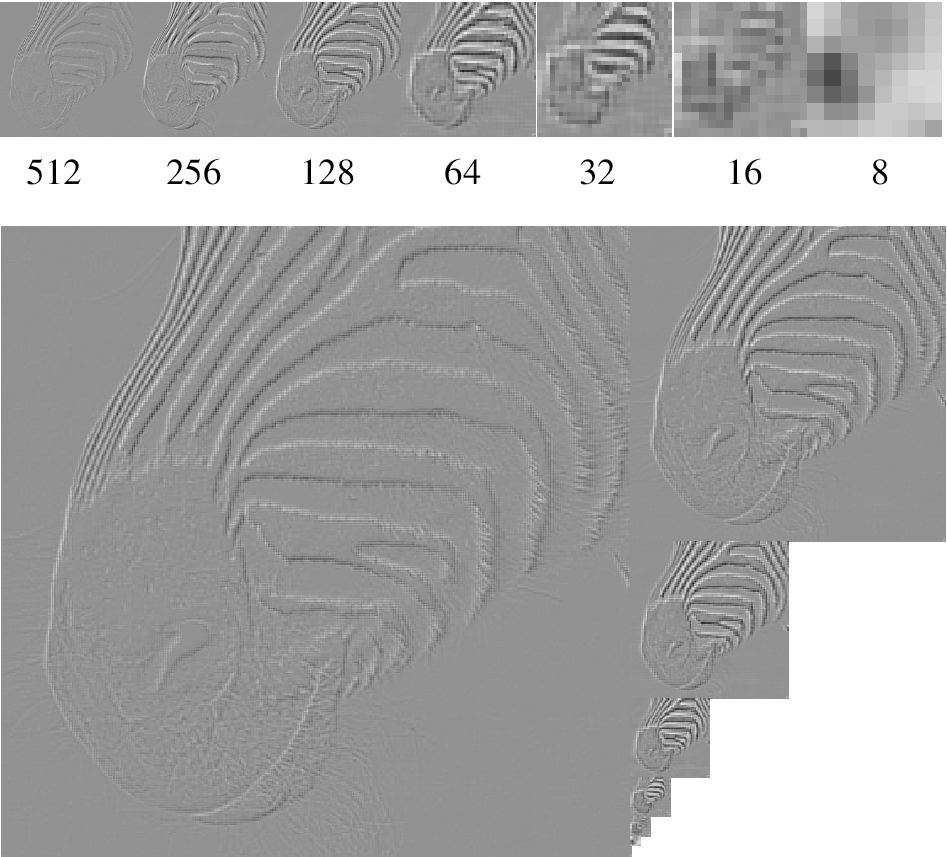 Gaussian Pyr
Laplacian Pyr
(And many more: QMF, steerable, …
Convnets!)
Orientations
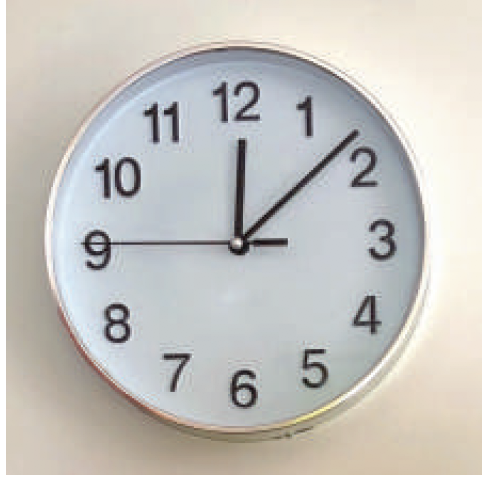 Steerable Pyramid
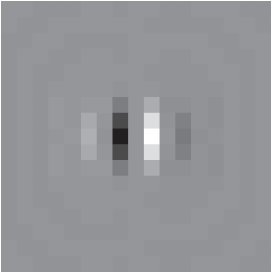 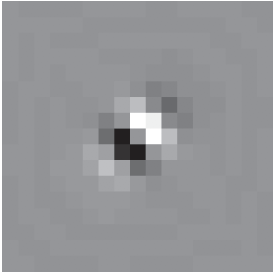 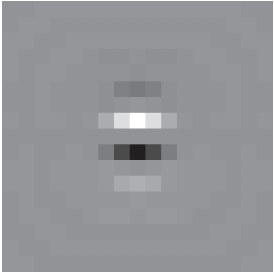 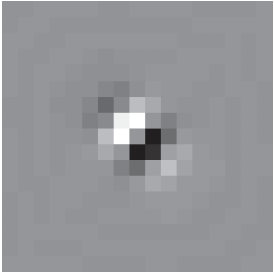 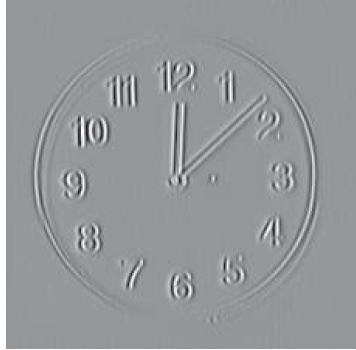 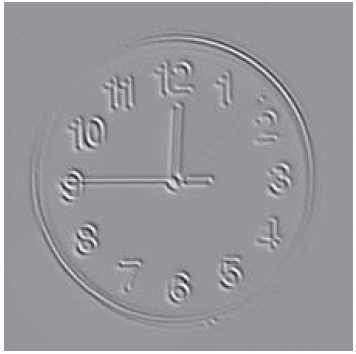 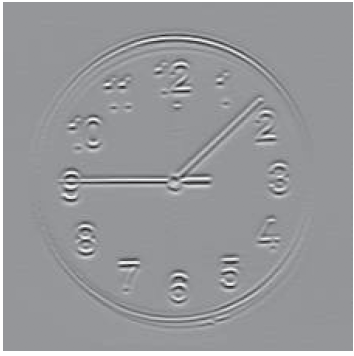 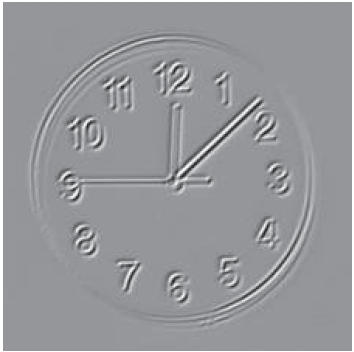 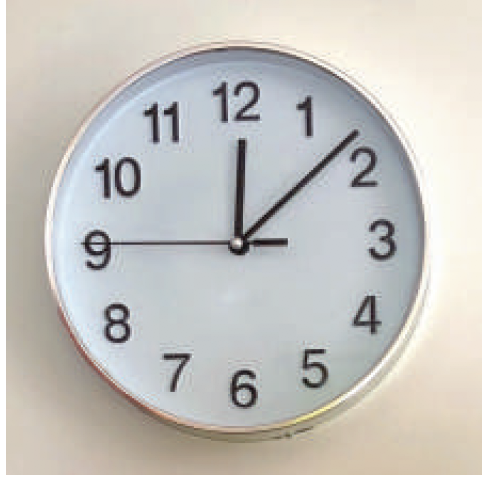 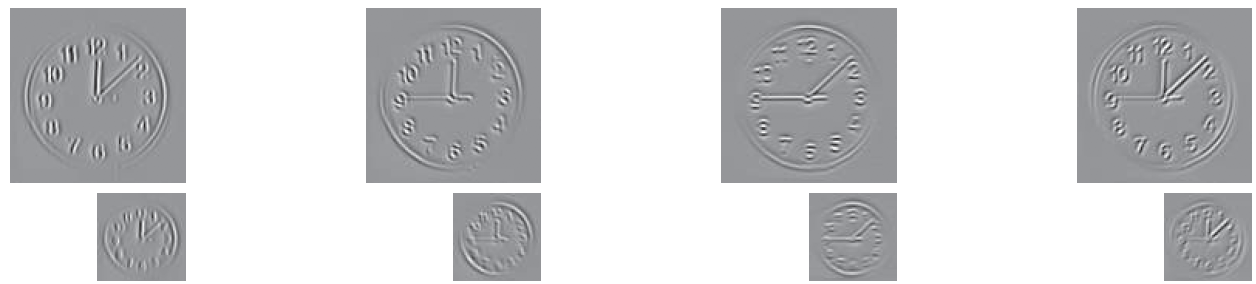 similar to Gabor filters, similar to early filters in human visual system, similar to early filters of trained neural networks:  Oriented, spatially localized, multi-scale, multi-phase filter bank.
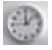 Steerable Pyramid
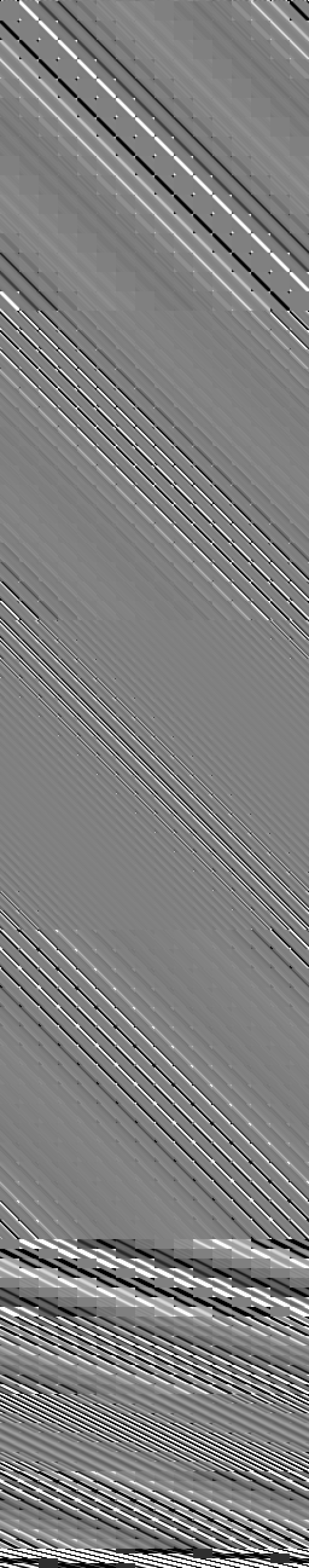 =
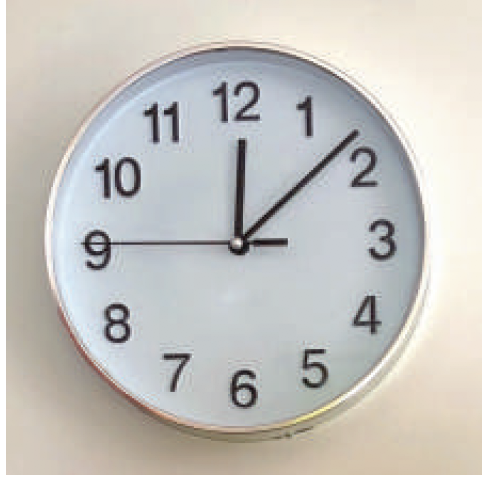 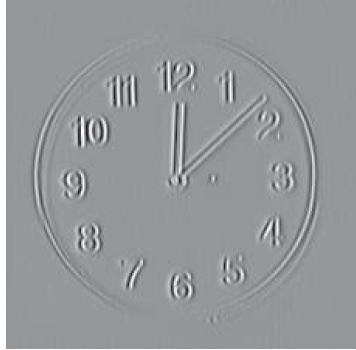 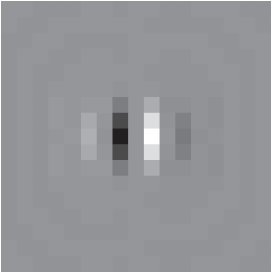 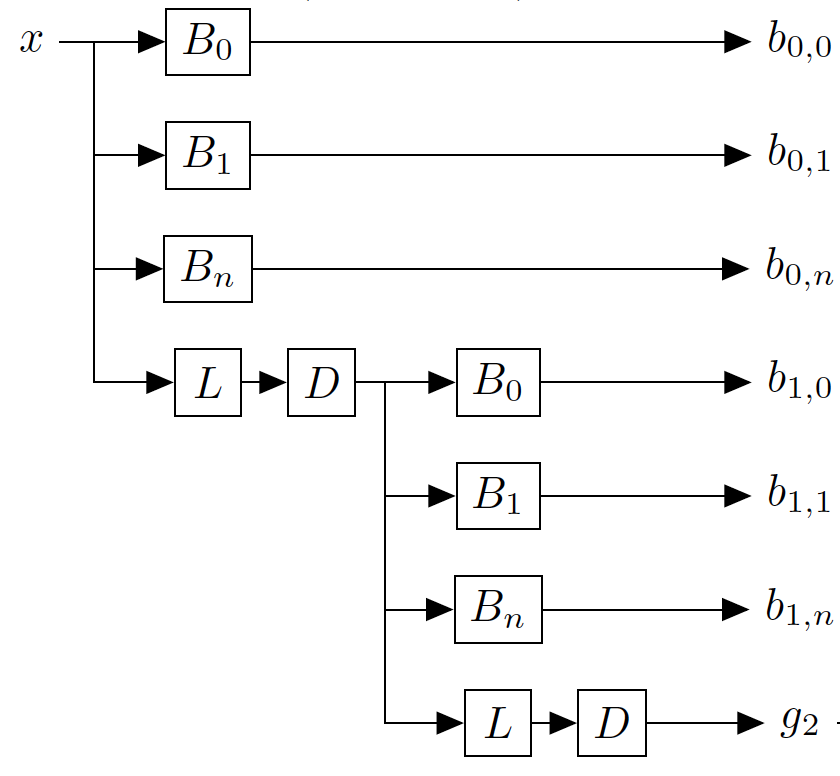 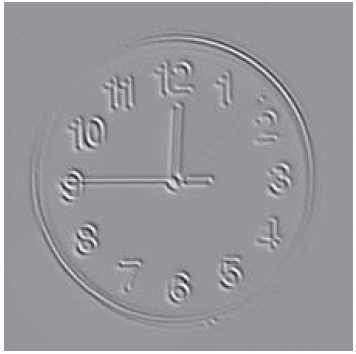 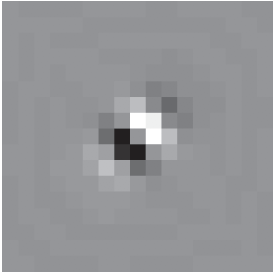 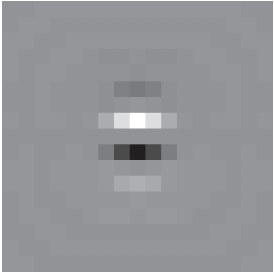 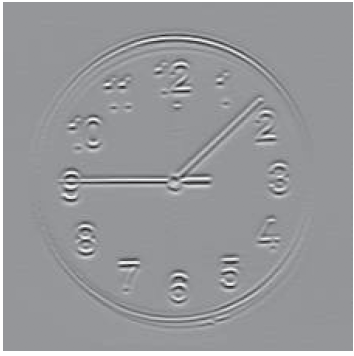 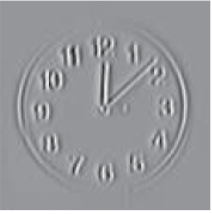 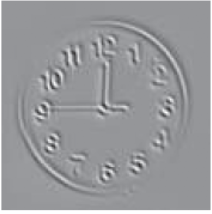 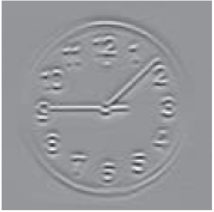 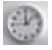 Steerable Pyramid
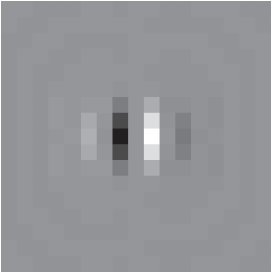 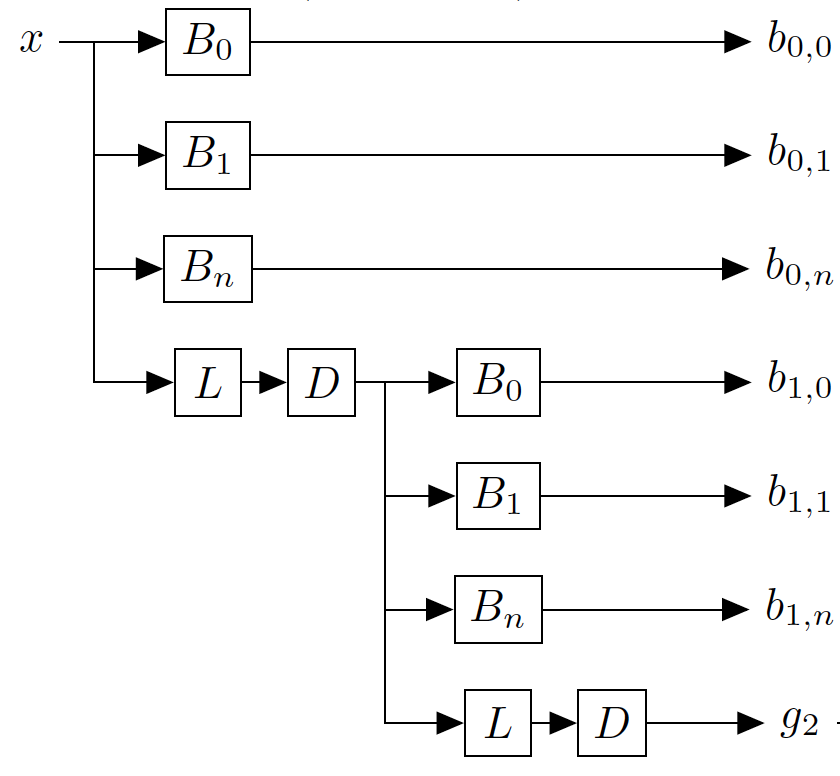 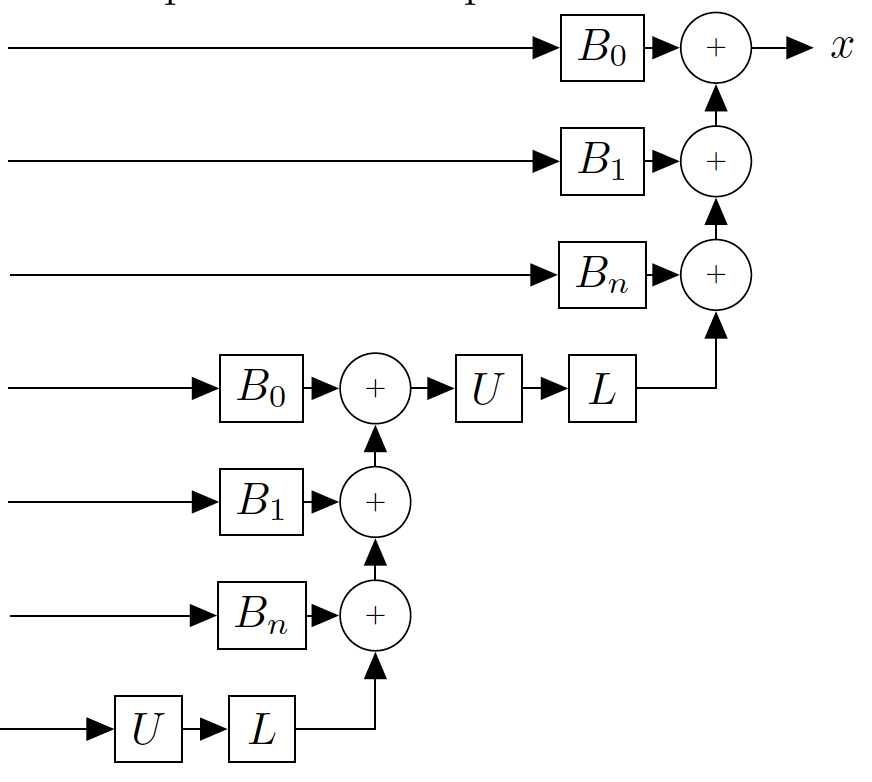 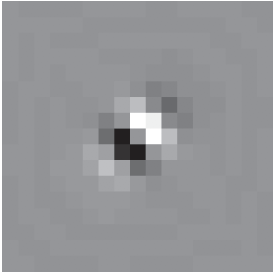 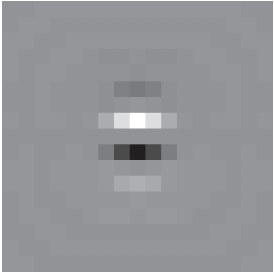 Synthesis/Decoder
Analysis/Encoder
Steerable pyramid applications
Texture synthesis
Noise removal
Motion analysis
Motion synthesis, motion magnification
Linear Image Transforms
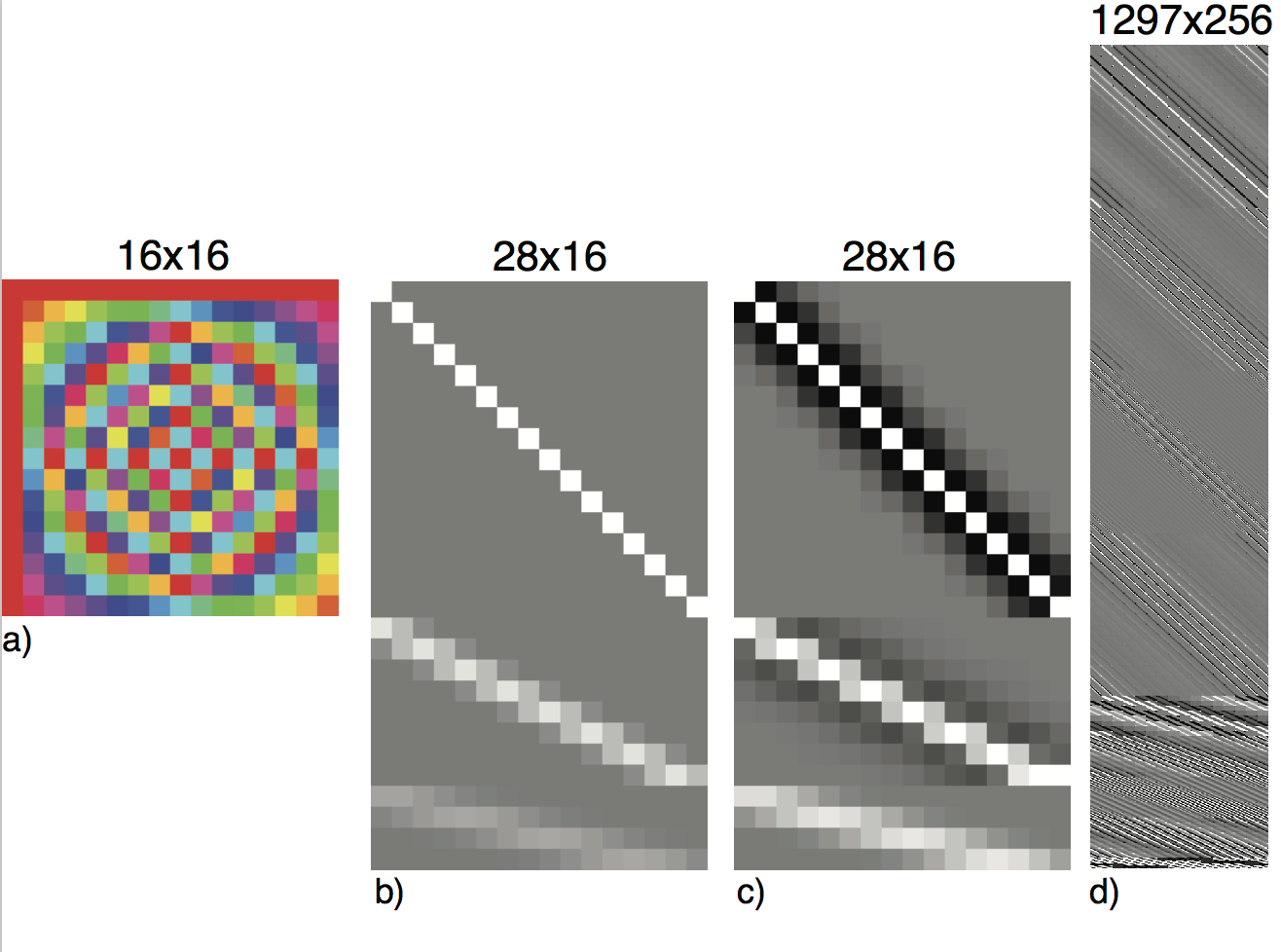 Making textures
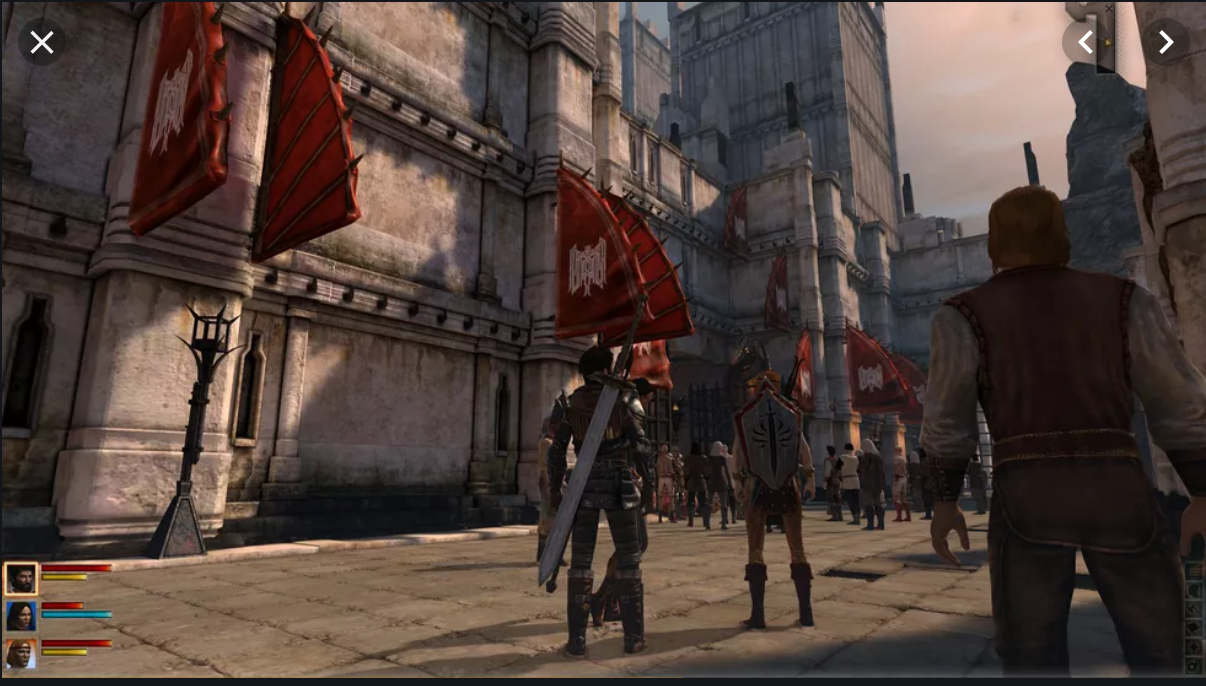 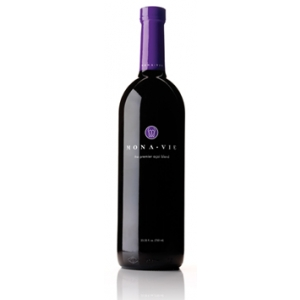 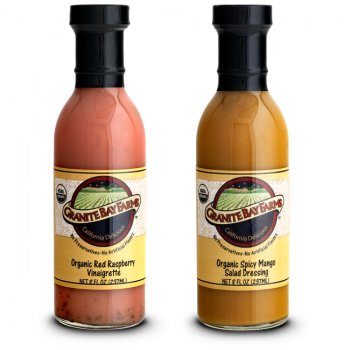 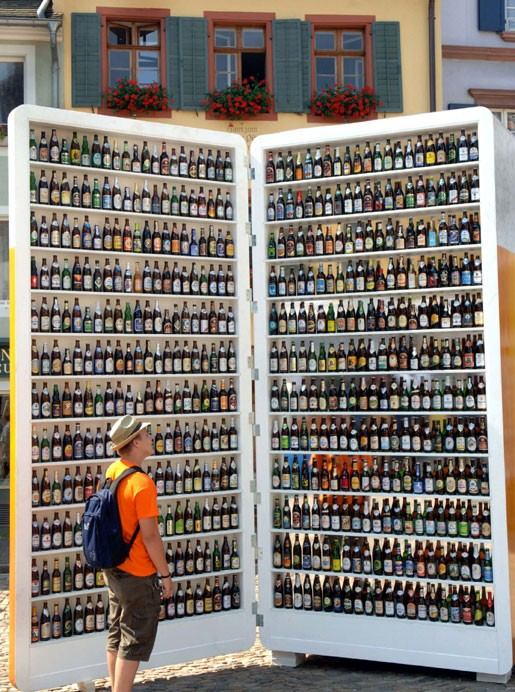 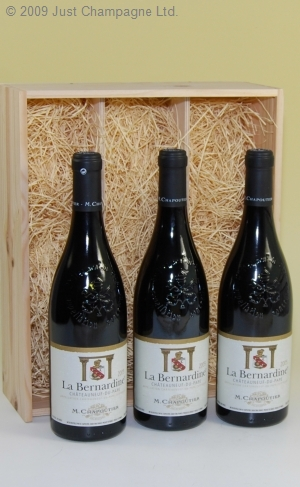 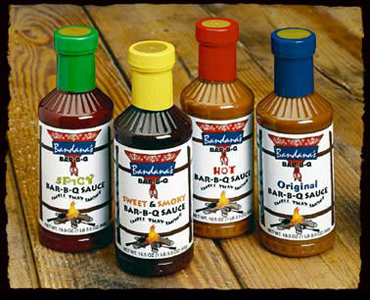 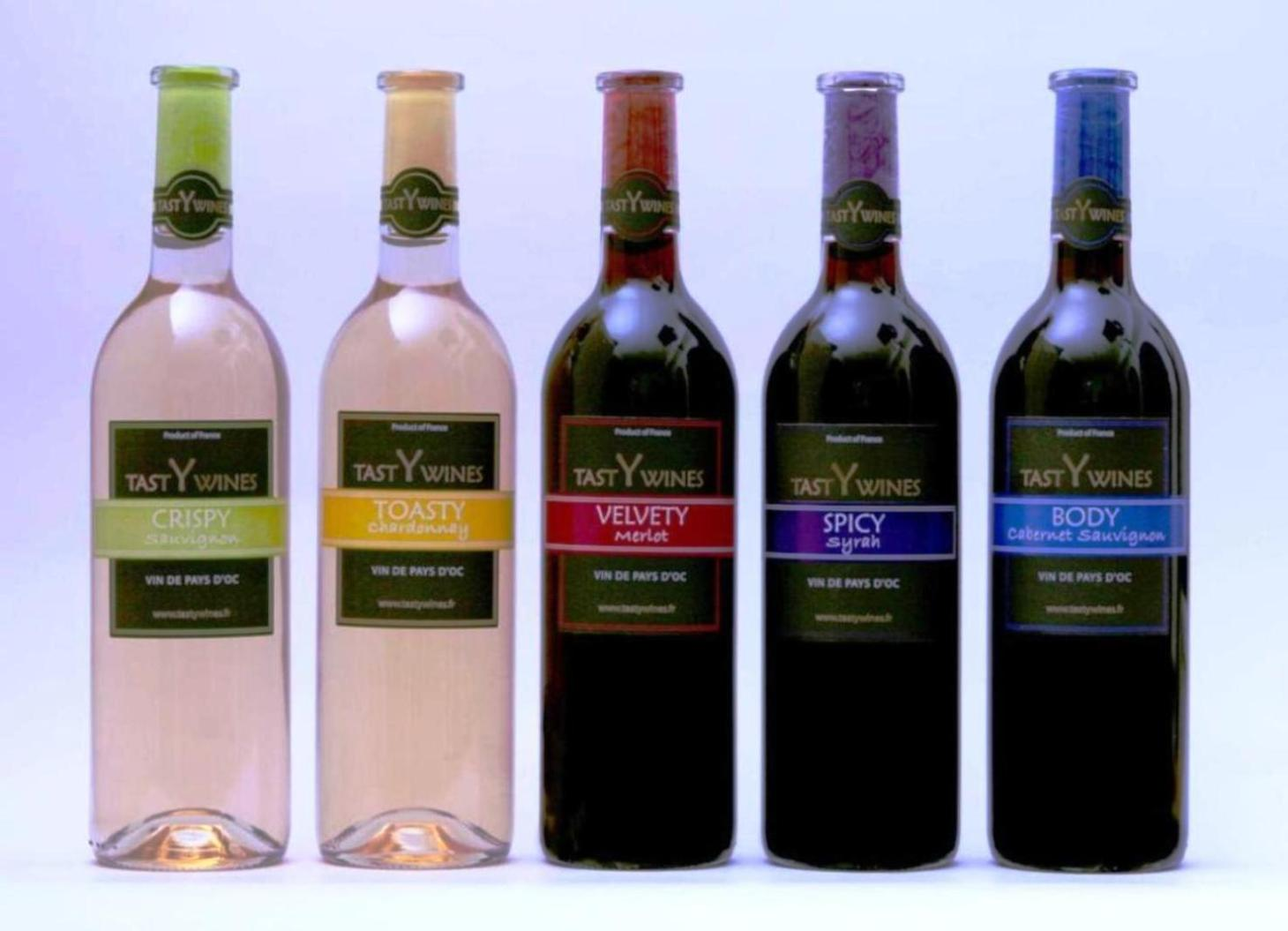 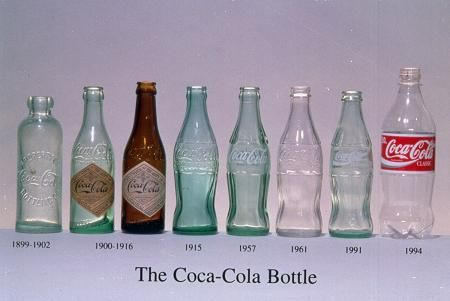 Examples of Textures
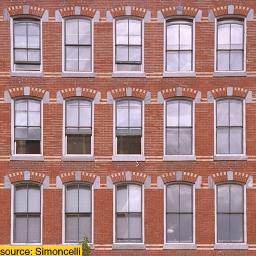 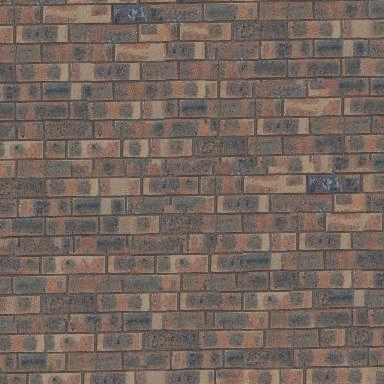 Stationary
Stochastic
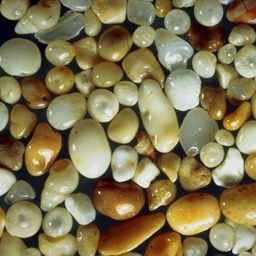 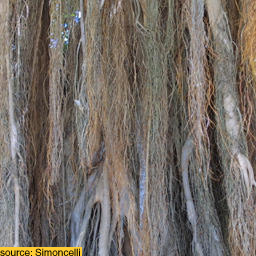 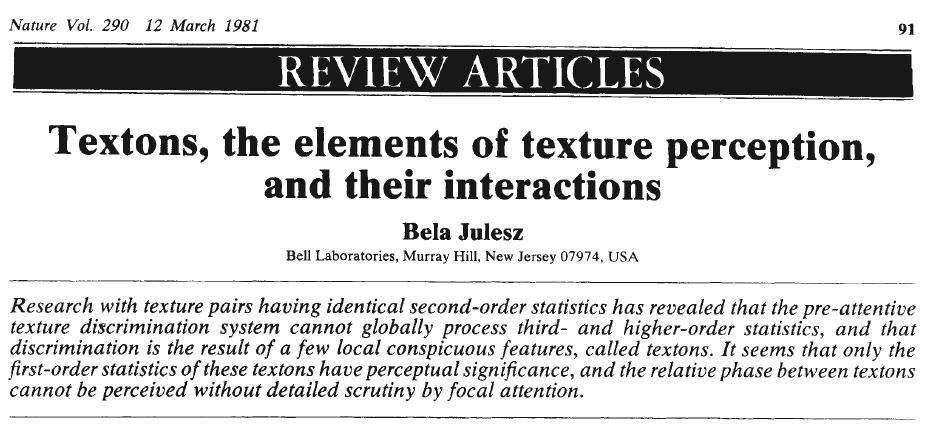 Pre-attentive texture discrimination
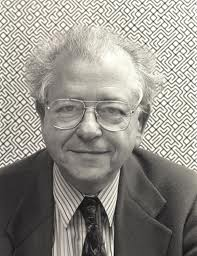 Bela Julesz, "Textons, the Elements of Texture Perception, and their Interactions". Nature 290: 91-97. March, 1981.
Pre-attentive texture discrimination
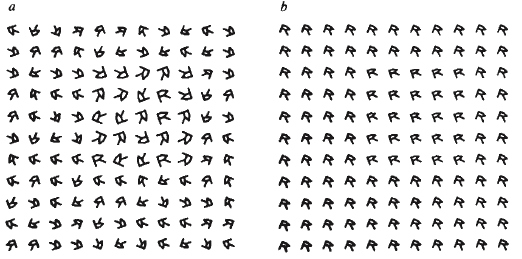 Bela Julesz, "Textons, the Elements of Texture Perception, and their Interactions". Nature 290: 91-97. March, 1981.
Pre-attentive texture discrimination
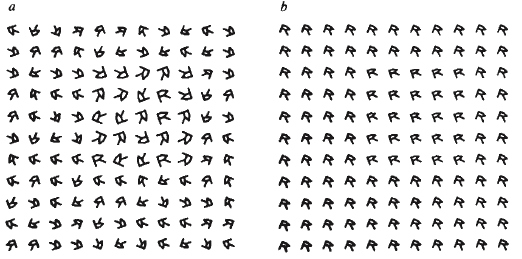 Bela Julesz, "Textons, the Elements of Texture Perception, and their Interactions". Nature 290: 91-97. March, 1981.
Pre-attentive texture discrimination
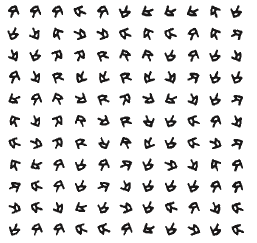 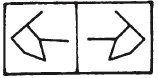 This texture pair is pre-attentively indistinguishable. Why?
Bela Julesz, "Textons, the Elements of Texture Perception, and their Interactions". Nature 290: 91-97. March, 1981.
Jim Bergen’s conjecture
“If matching the mean amplitude of a bandpass spatial filter’s response goes a little way towards mimicking human texture perception, then maybe matching the histogram of the responses of filters (the marginal statistics) will do an even better job of capturing human texture perception.”
Dave Heeger’s response
“You mean if I took a steerable pyramid of some random noise, and forced the histograms of each subband level to match those of some target texture, that the modified noise image would then look like that texture???  No way!  I’ll prove it to you;  here, let me try it out…     hmm, gee, that worked pretty well…”
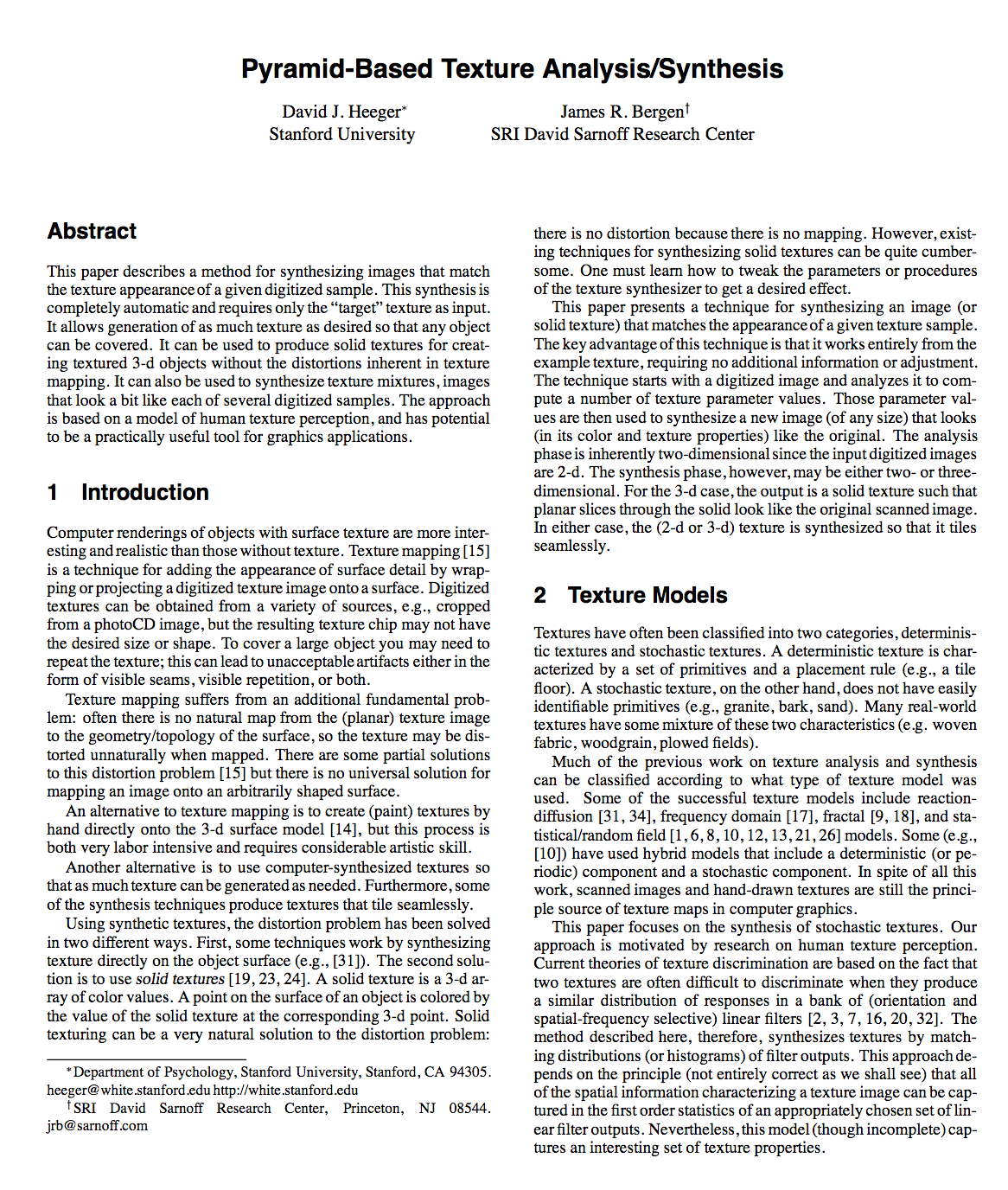 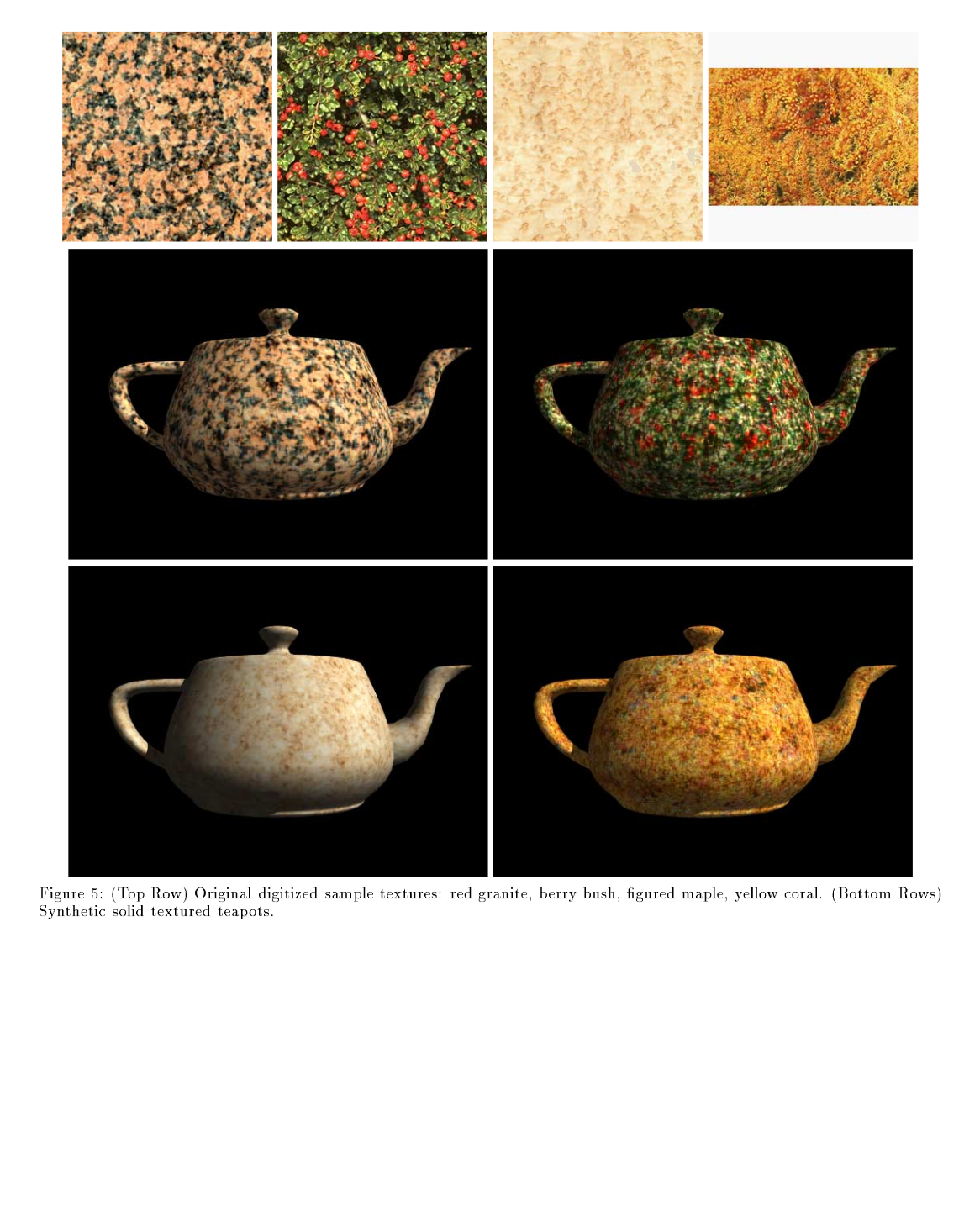 https://www.cns.nyu.edu/heegerlab/content/publications/Heeger-siggraph95.pdf
SIGGRAPH 1995
The main idea: it works by ‘kind of’ projecting a random image into the set of equivalent textures
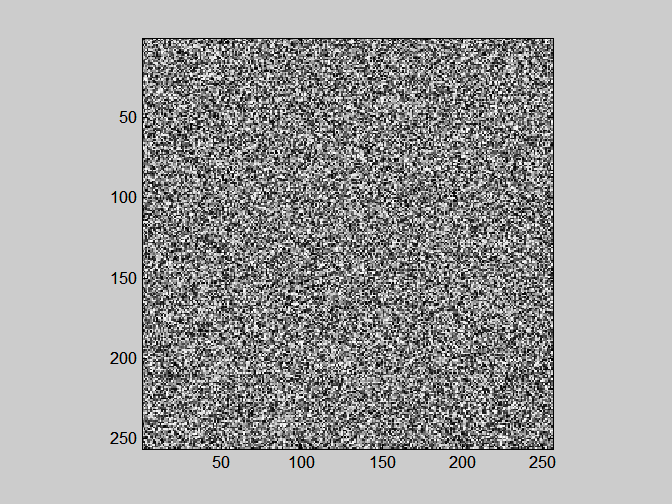 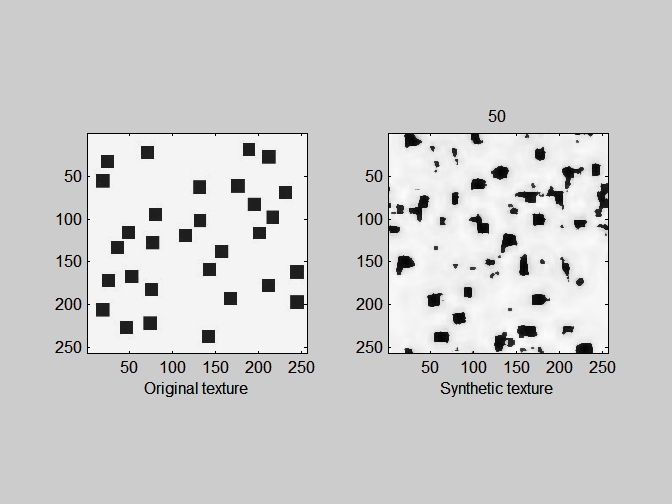 Set of equivalent textures
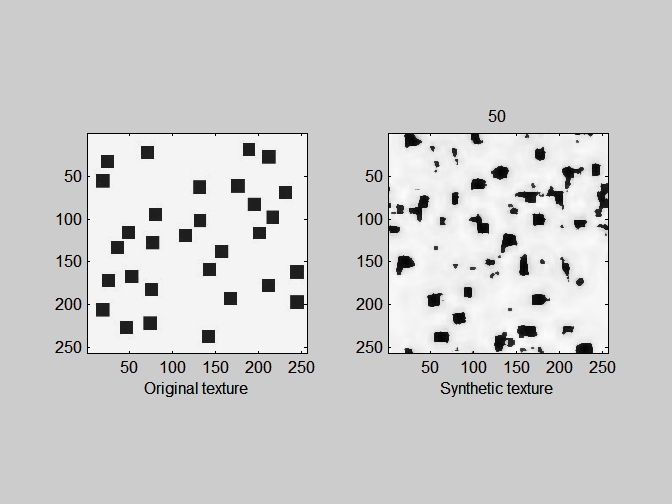 Set of perceptually 
equivalent textures
Space of all images
Overview of the algorithm
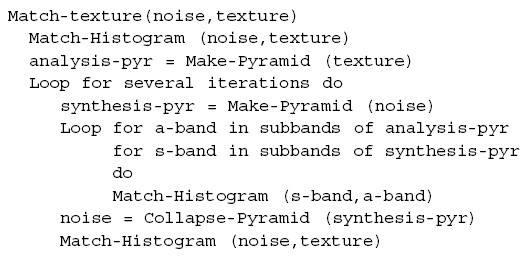 Two main tools:
1- steerable pyramid
2- matching histograms
1-The steerable pyramid
Steerable pyr
Input texture
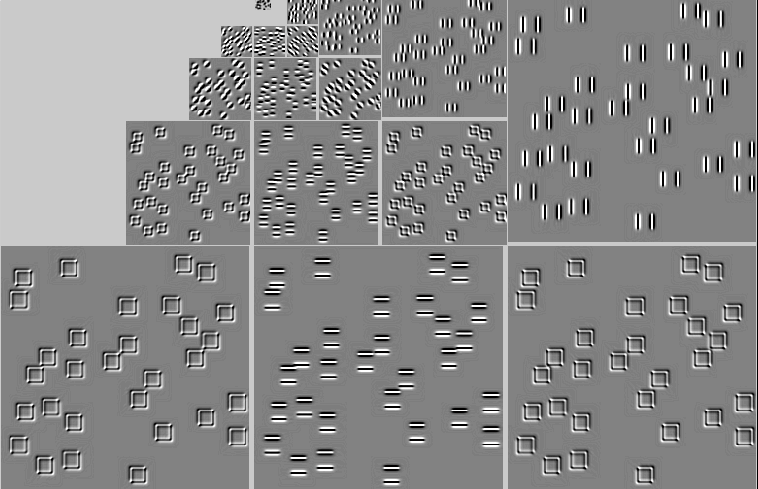 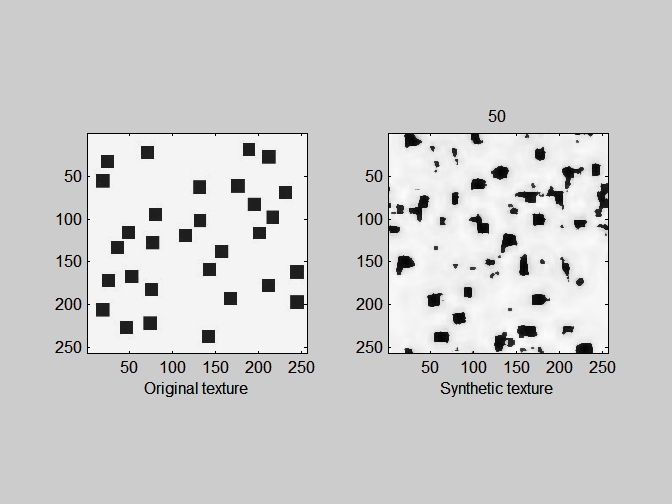 Overview of the algorithm
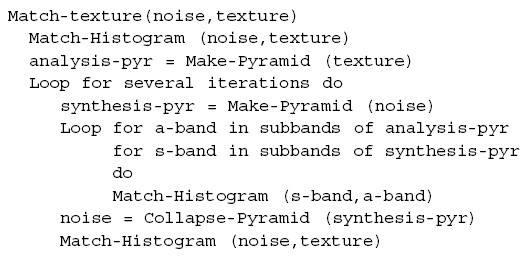 Two main tools:
1- steerable pyramid
2- matching histograms
2-Matching histograms
Cumulative Histograms
Histograms
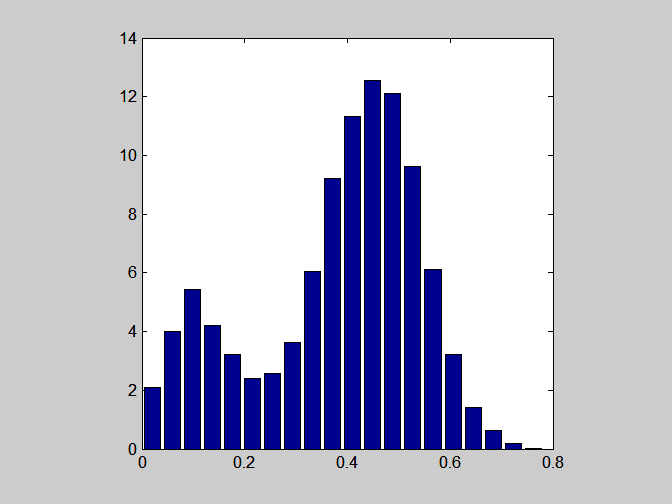 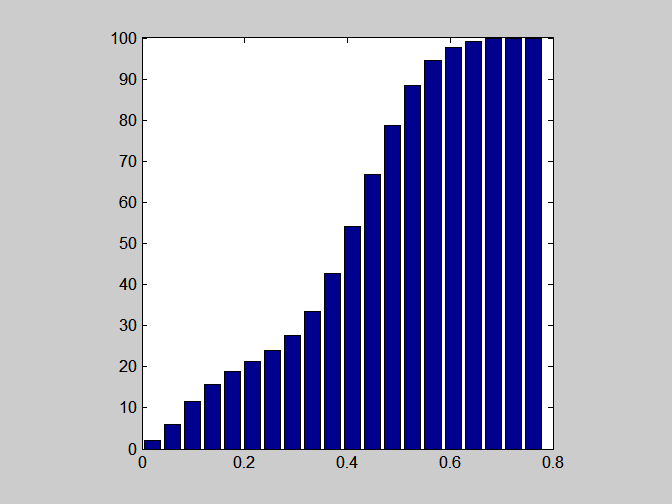 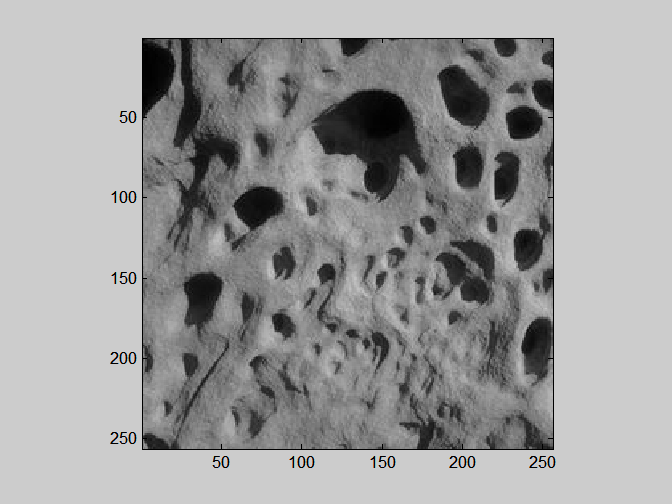 75% of pixels have an intensity value
smaller than 0.5
9% of pixels have an intensity value
within the range[0.37, 0.41]
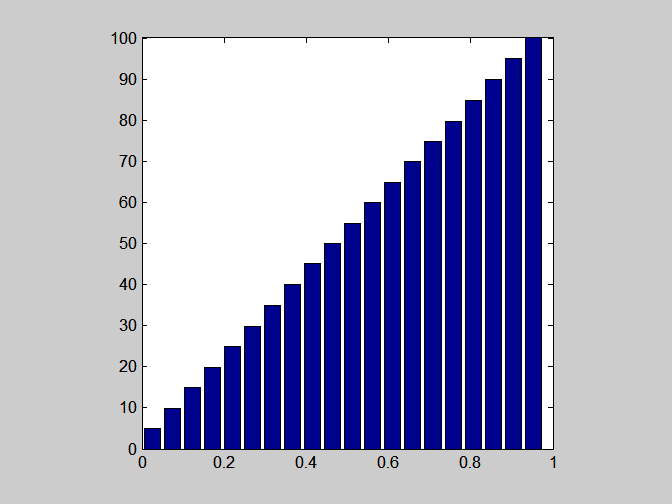 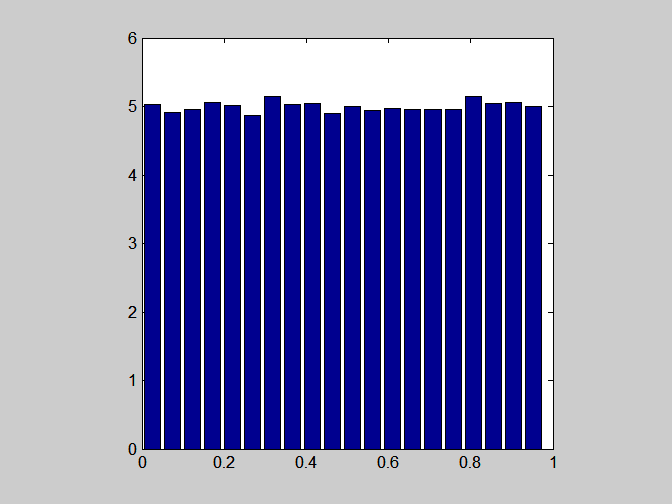 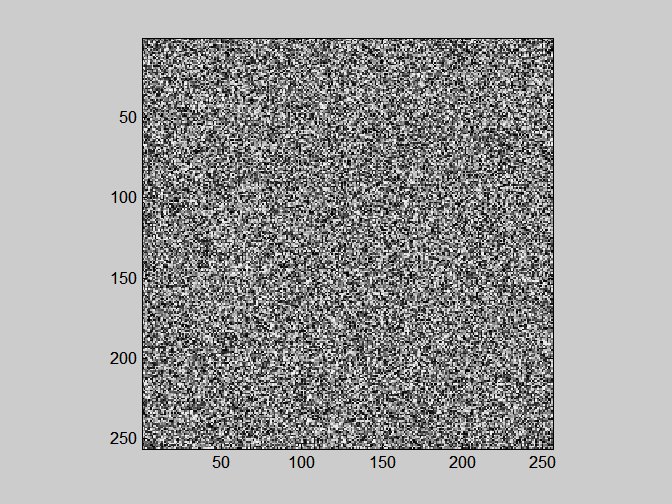 5% of pixels have an intensity value
within the range[0.37, 0.41]
2-Matching histograms
Z(x,y)
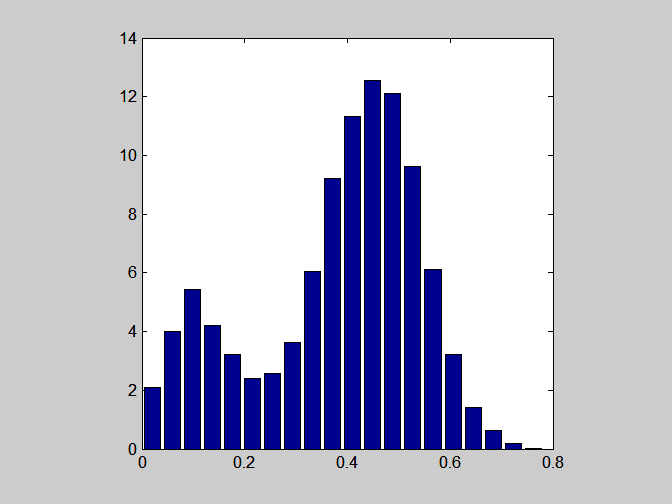 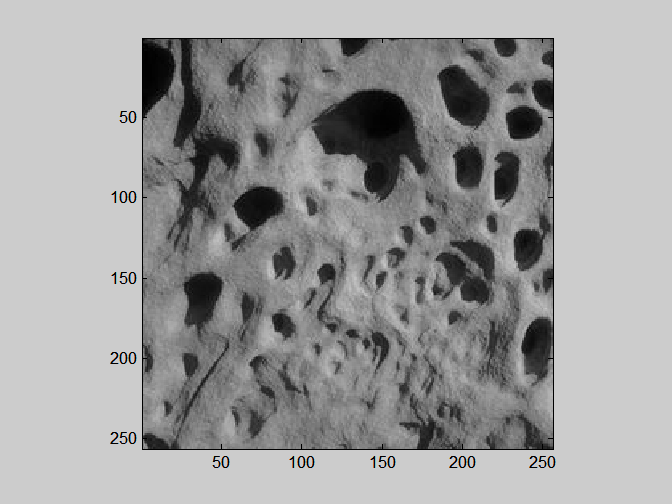 We look for a transformation 
of the image Y
 
Y’ = f (Y)

Such that
Hist(Y) = Hist(f(Z))

Problem: there are infinitely many functions 
that can do this transformation.

A natural choice is to use f being:
 pointwise non linearity
 stationary
 monotonic (most of the time invertible)
?
Y(x,y)
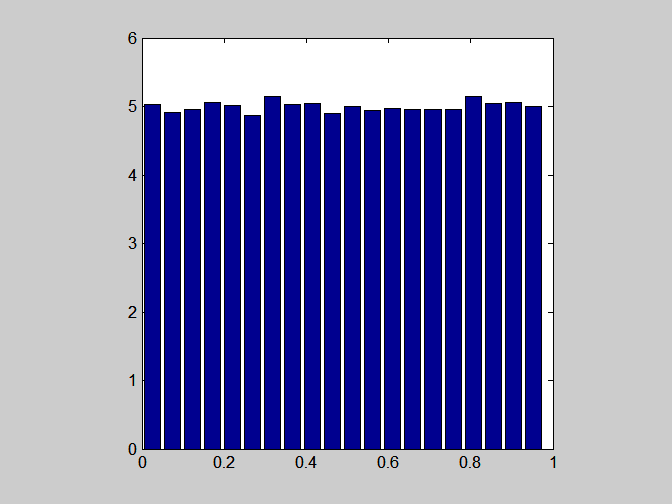 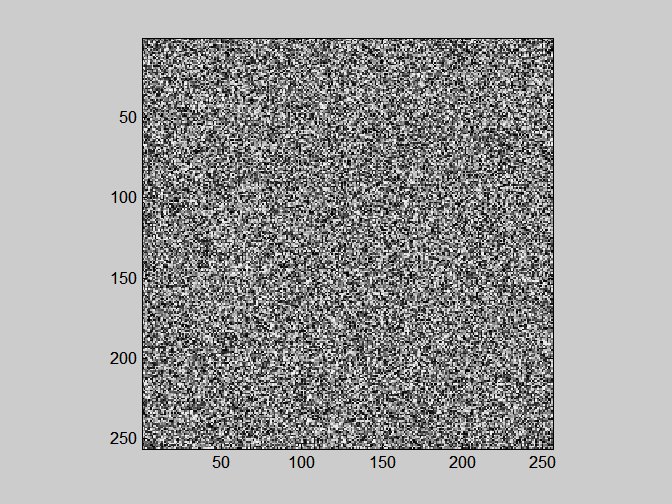 2-Matching cumulative histograms
The function f is just a look up table: it says, change all the pixels of
value Y into a value f(Y).
Y’ = f (Y)
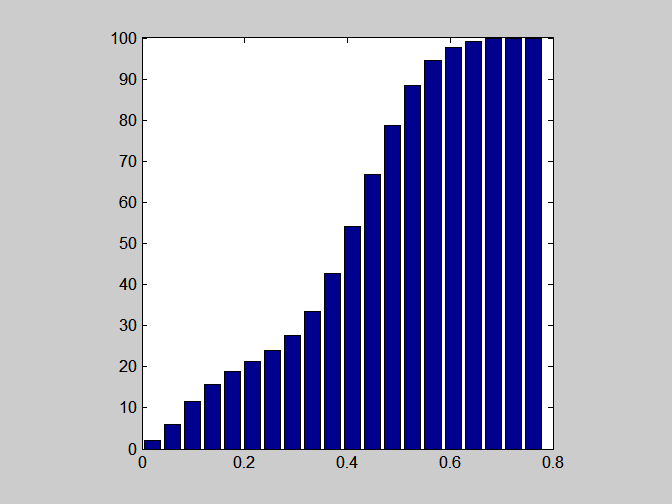 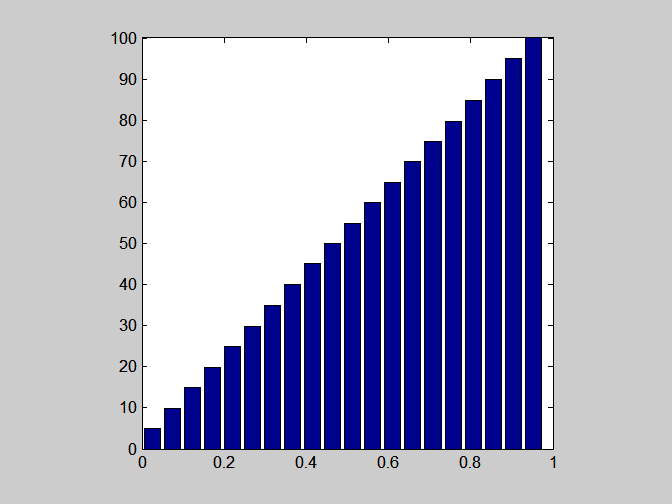 Y(x,y)
Y= 0.8
Y’= 0.5
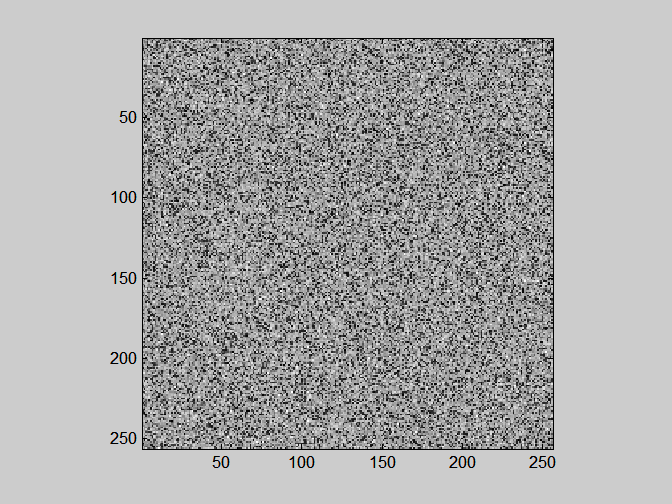 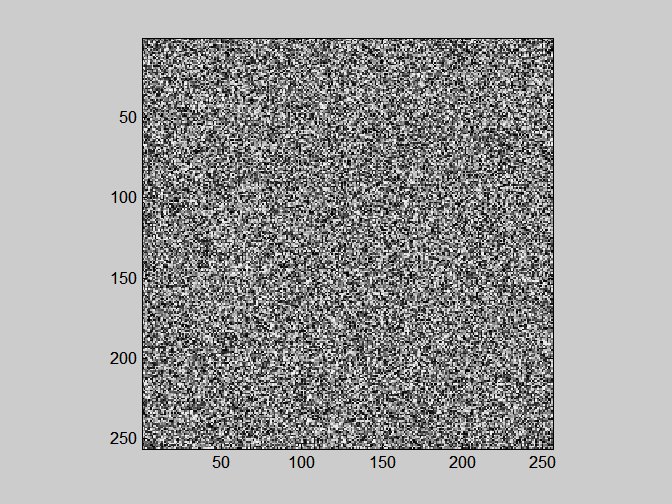 New
intensity
Original
intensity
2-Matching histograms
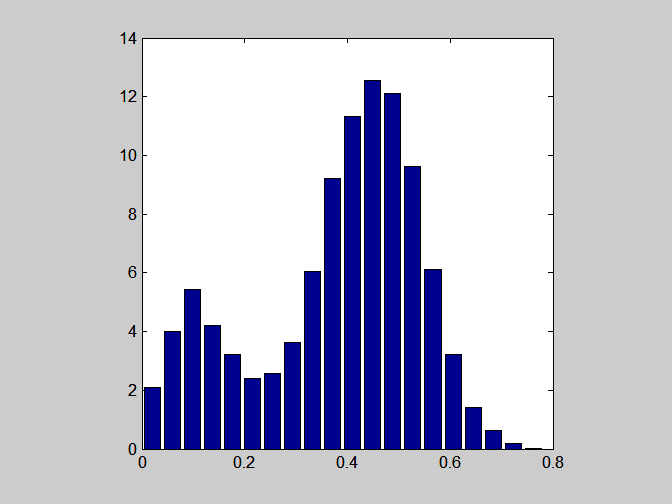 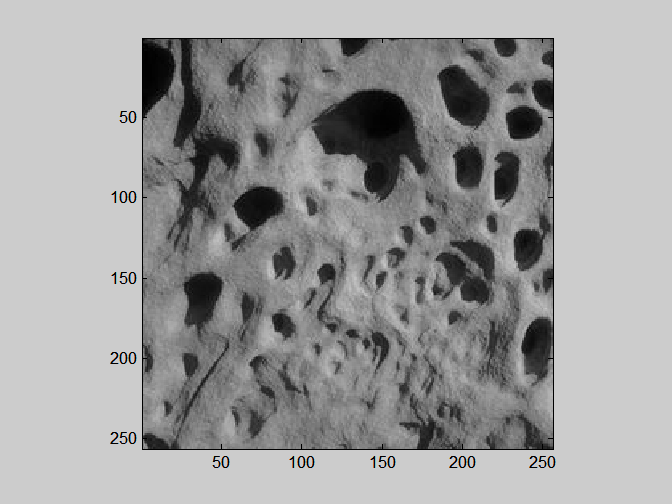 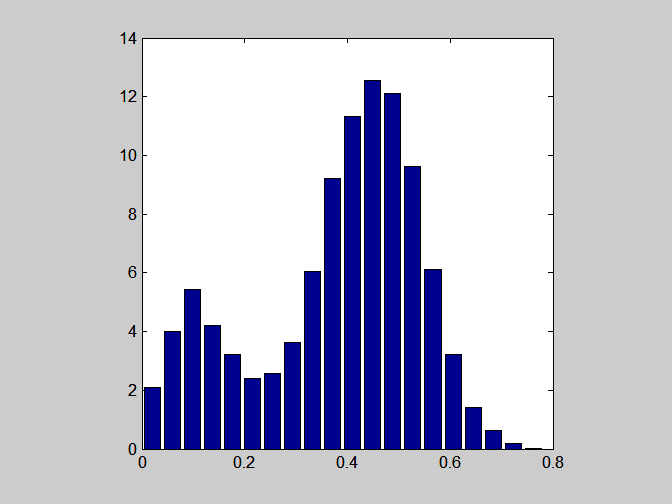 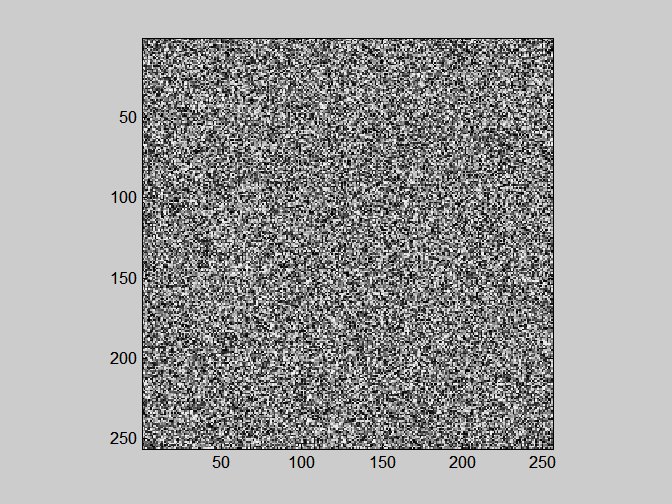 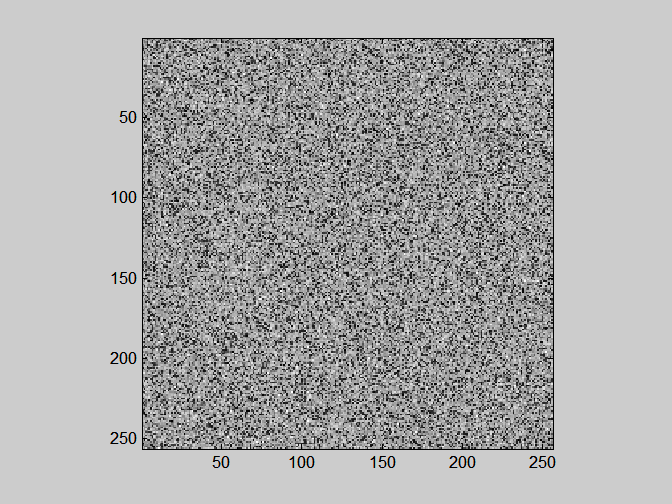 Y’ = f (Y)
Matching histograms example
Cumulative Histograms
Histograms
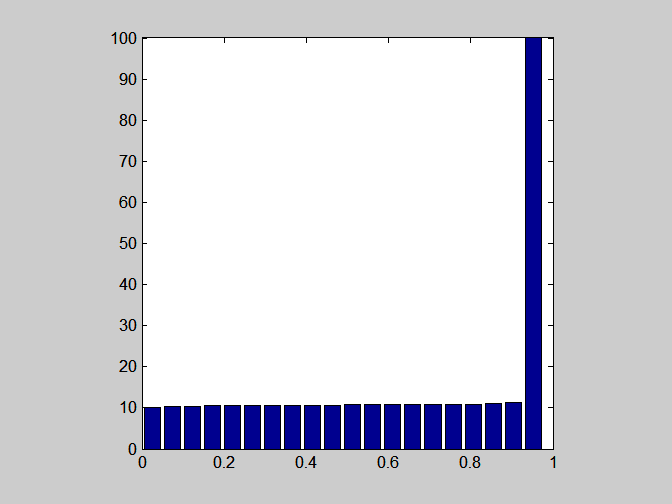 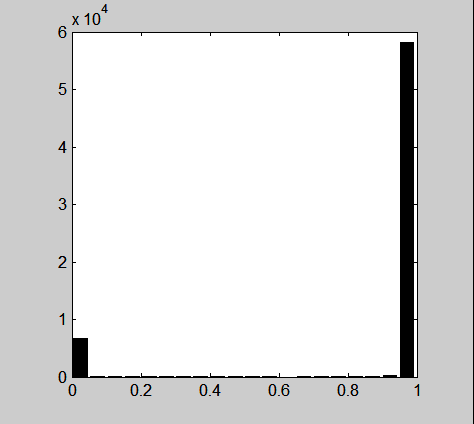 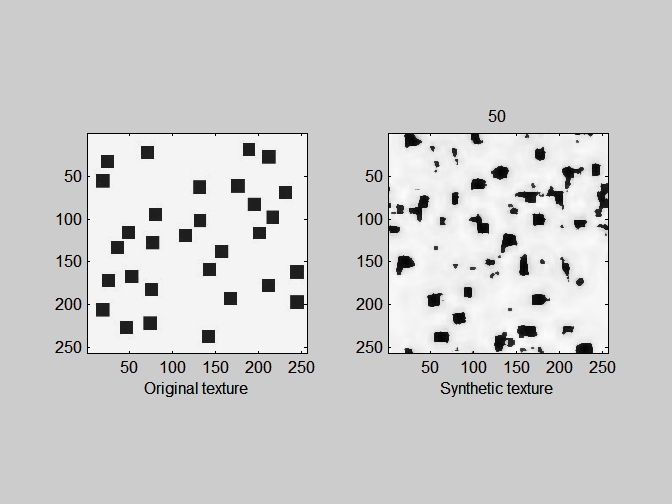 10% of pixels are black
and 90% are white
?
?
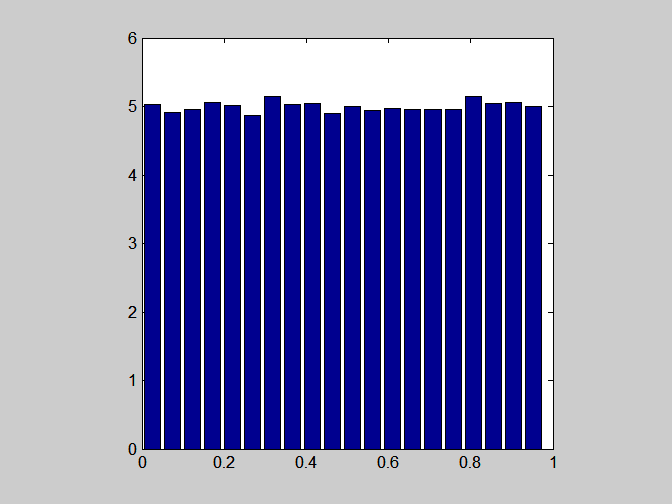 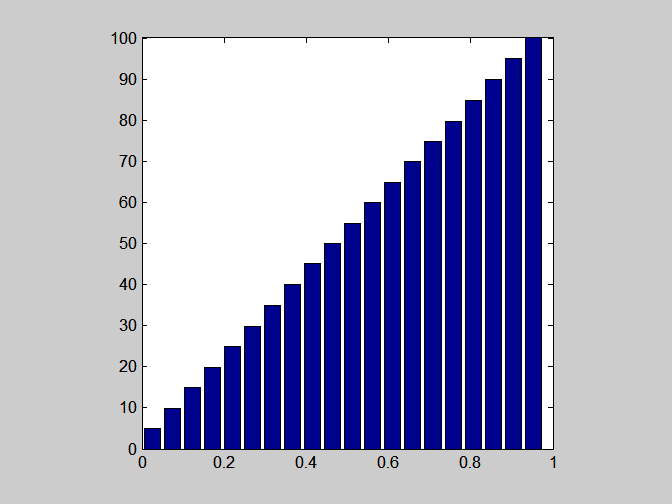 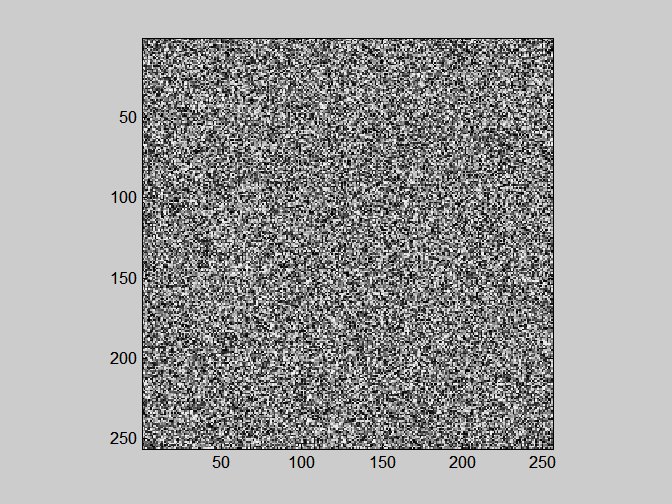 5% of pixels have an intensity value
within the range[0.37, 0.41]
Matching histograms example
The function f is just a look up table: it says, change all the pixels of
value Y into a value f(Y).
Y’ = f (Y)
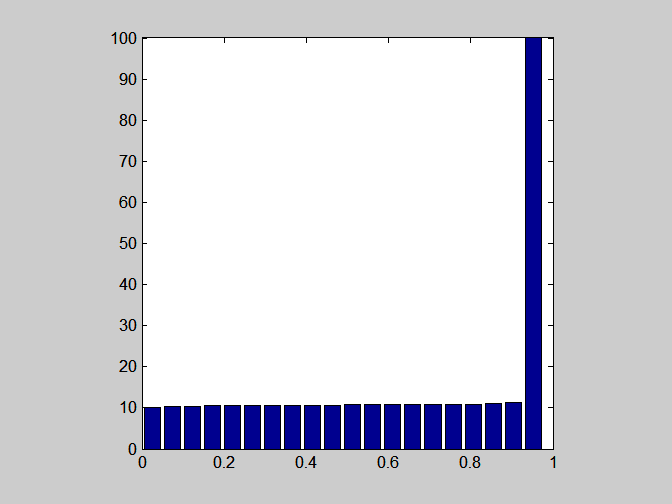 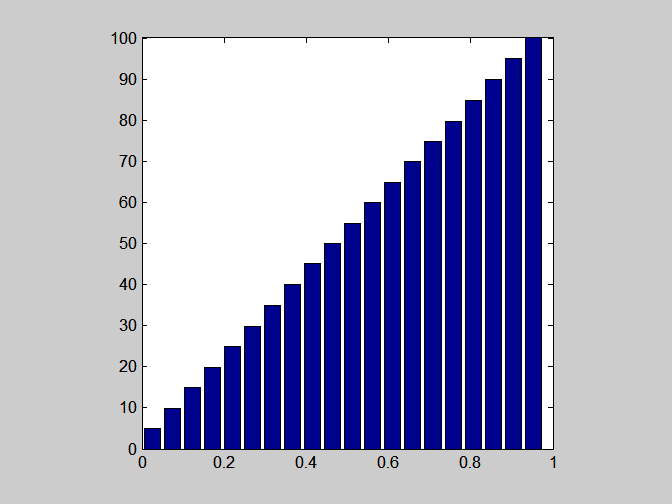 Y(x,y)
Y= 0.8
Y’= 1
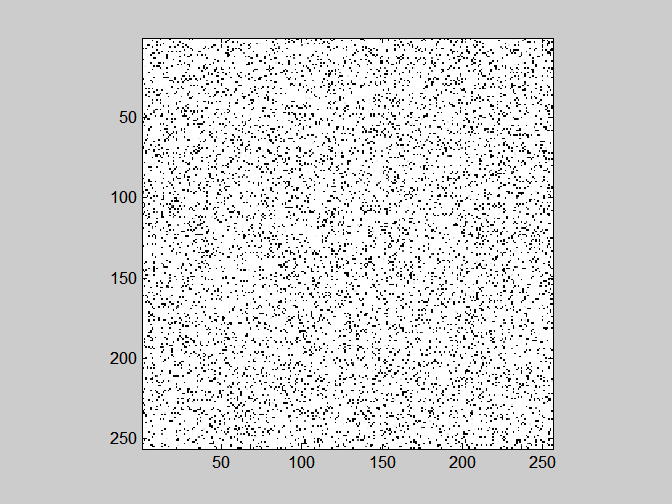 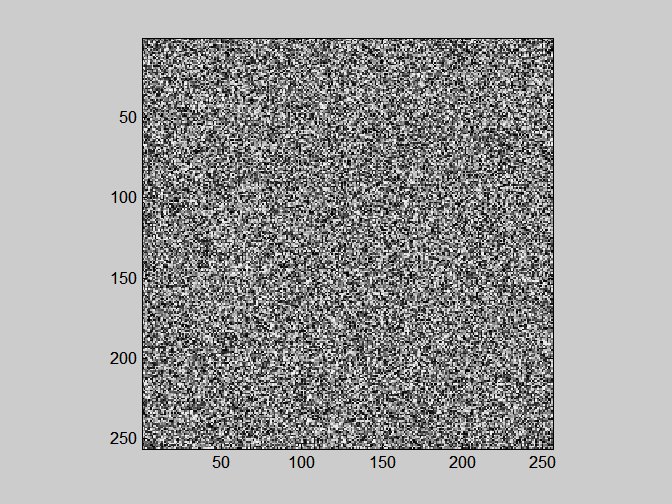 Original
intensity
New
intensity
Matching histograms example
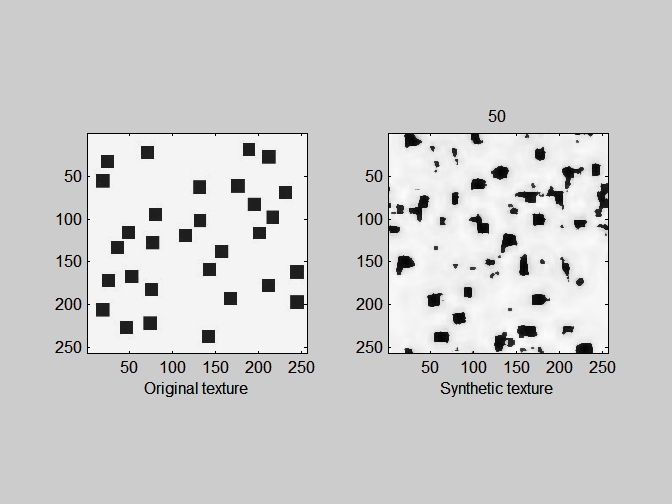 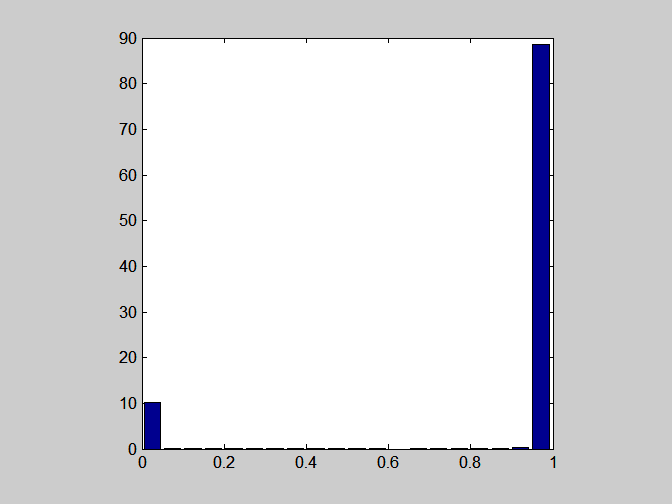 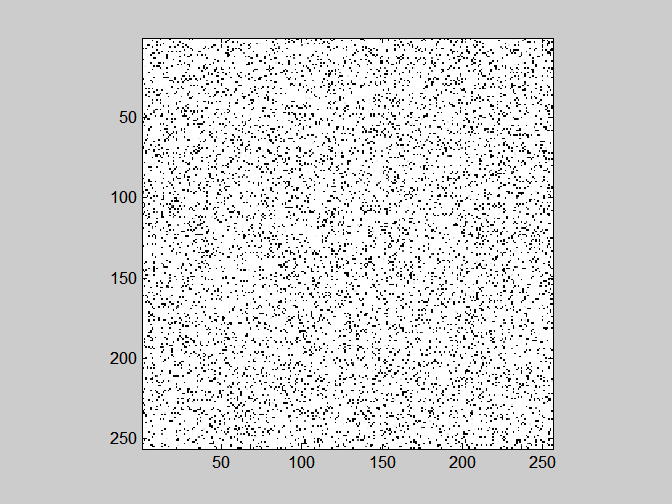 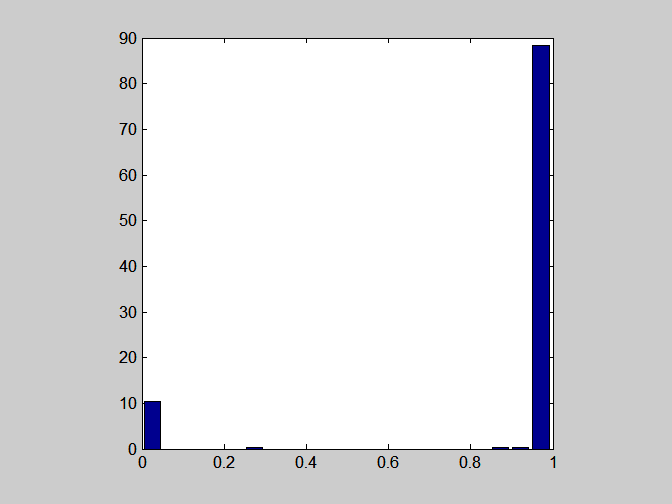 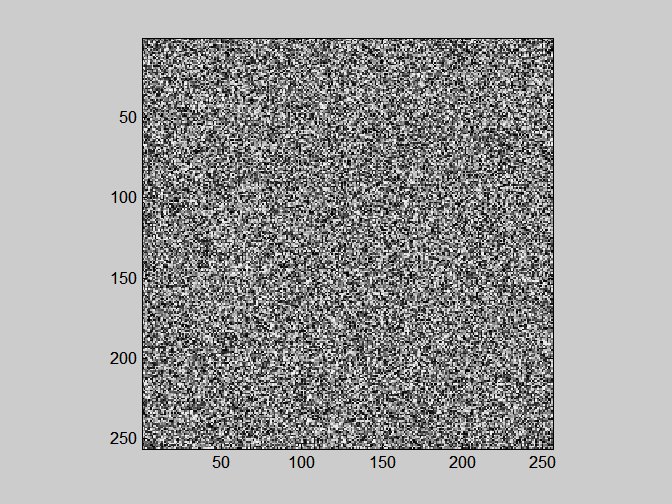 Y’ = f (Y)
In this example, f is a step function.
Matching histograms of a subband
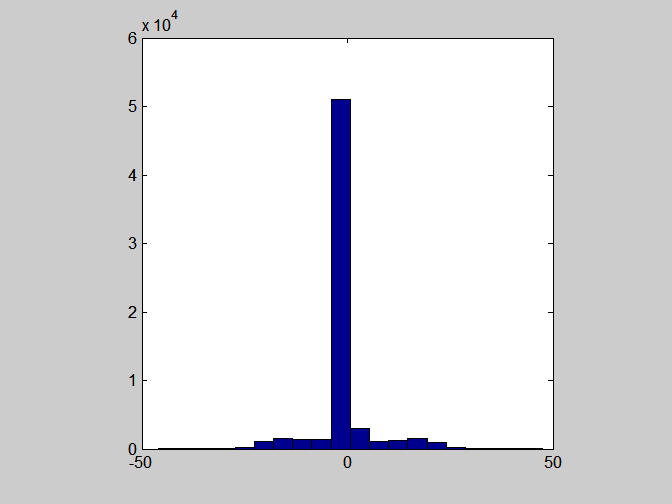 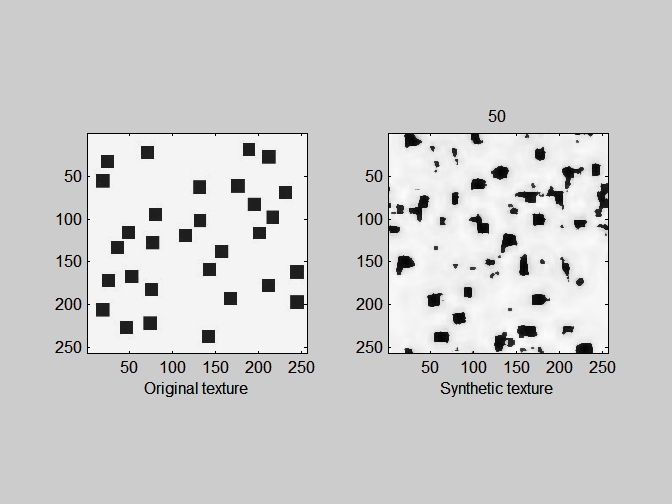 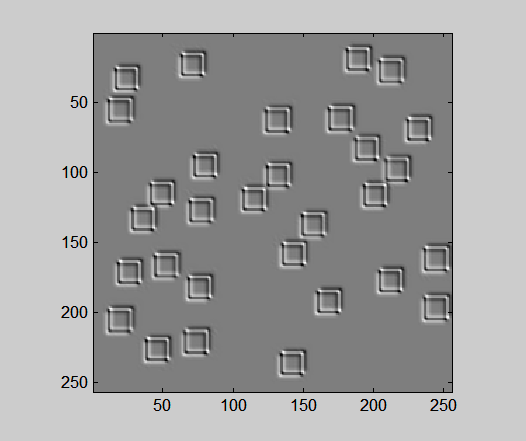 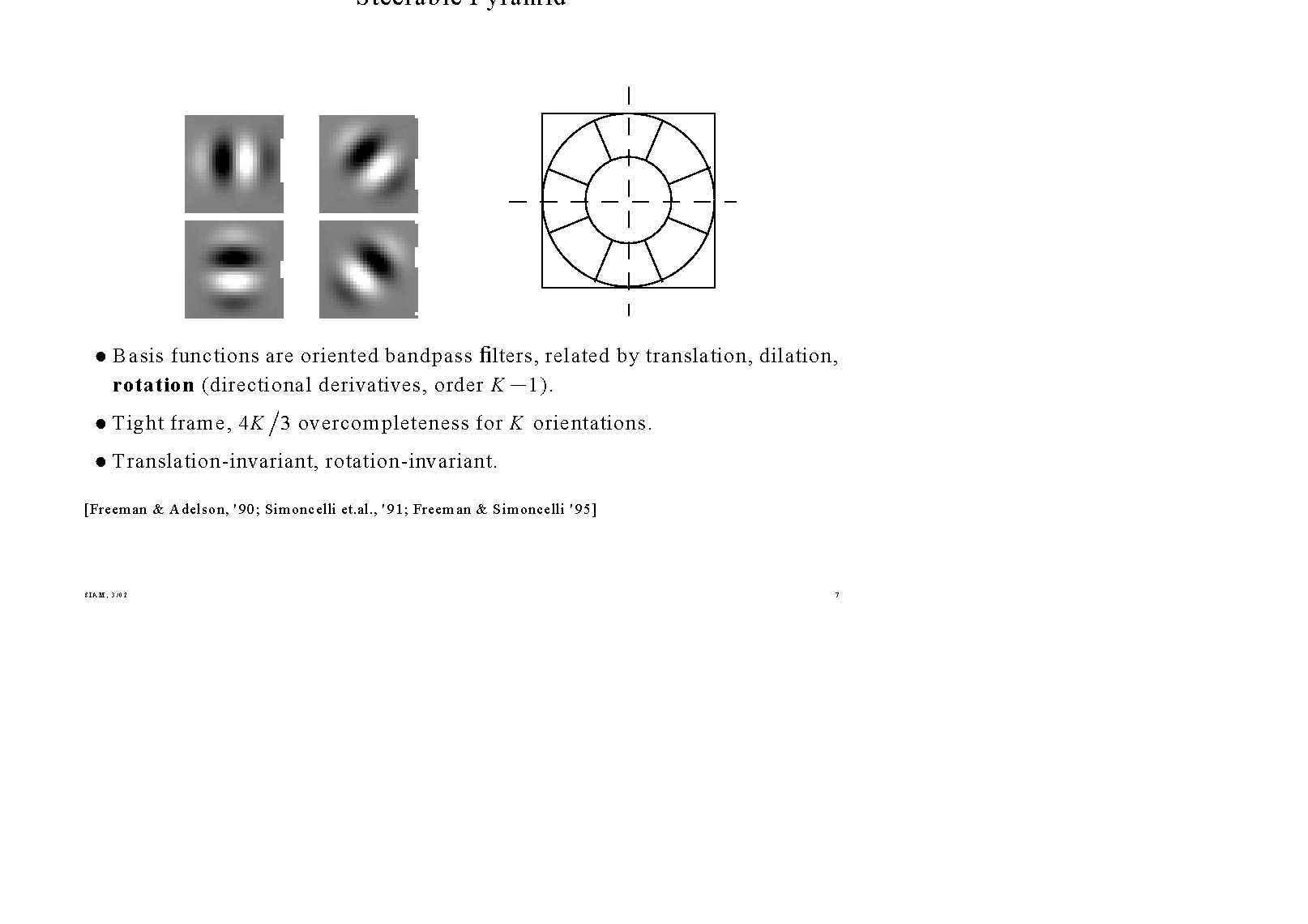 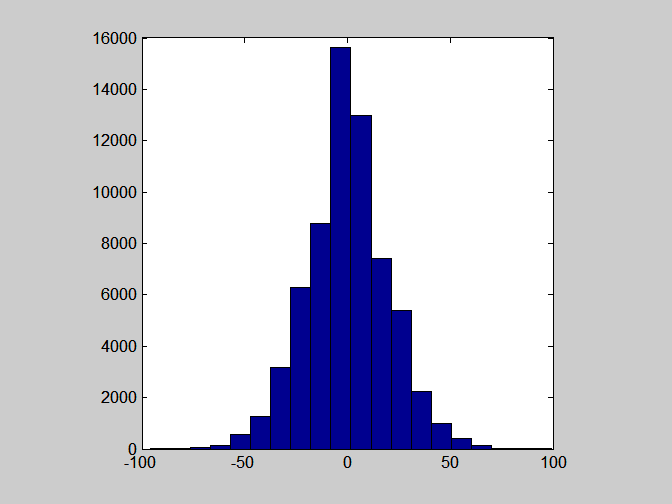 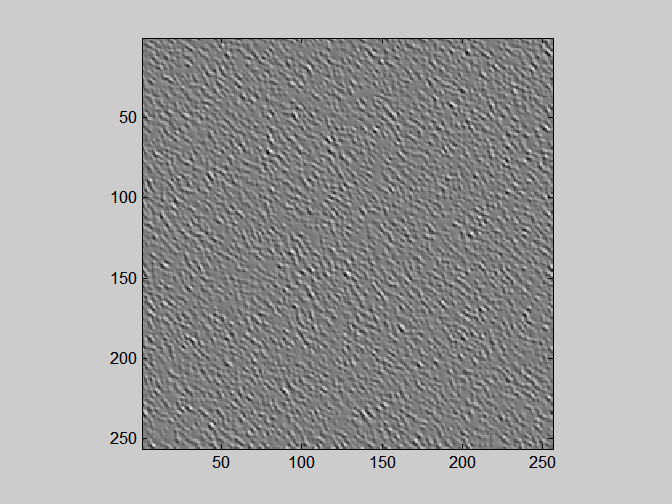 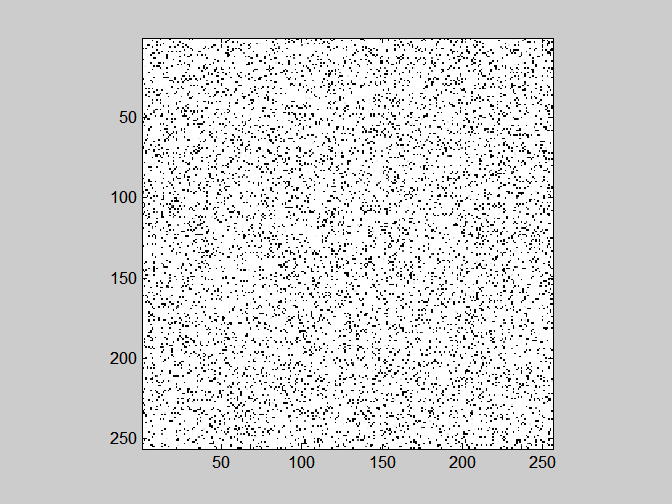 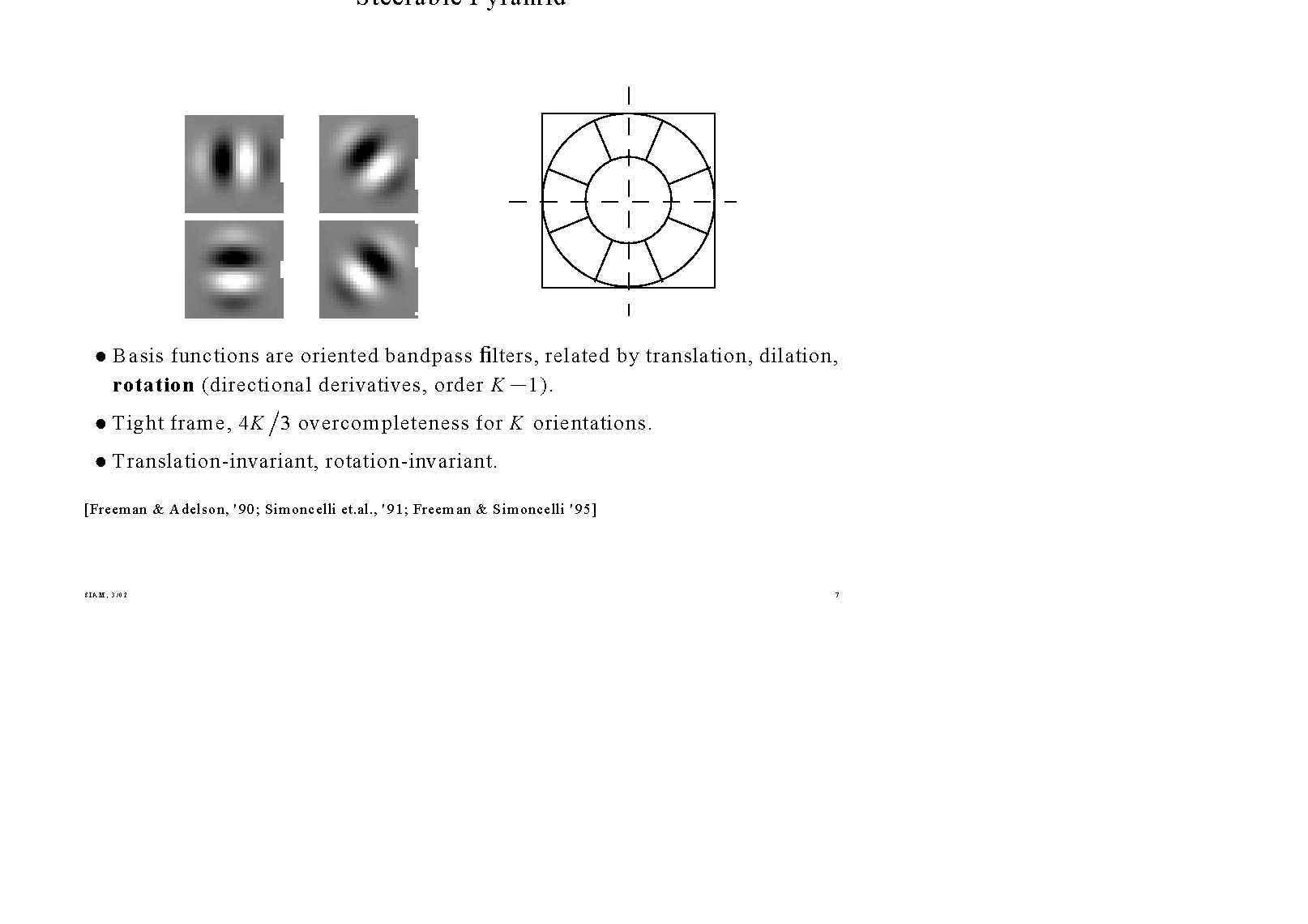 Matching histograms of a subband
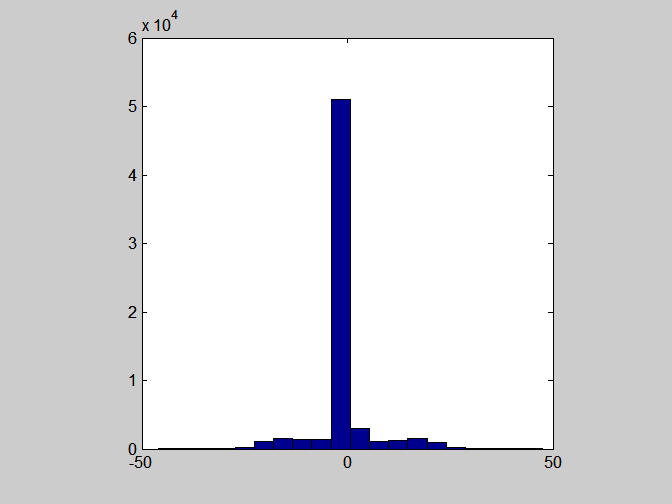 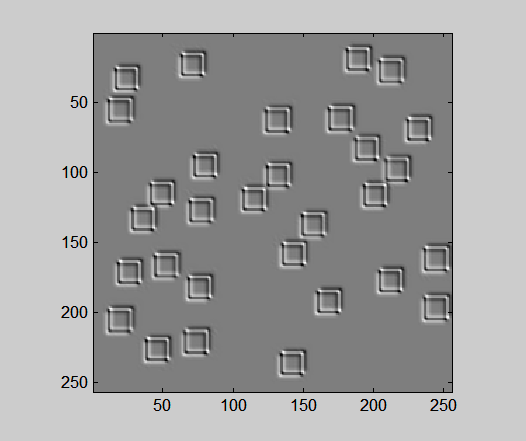 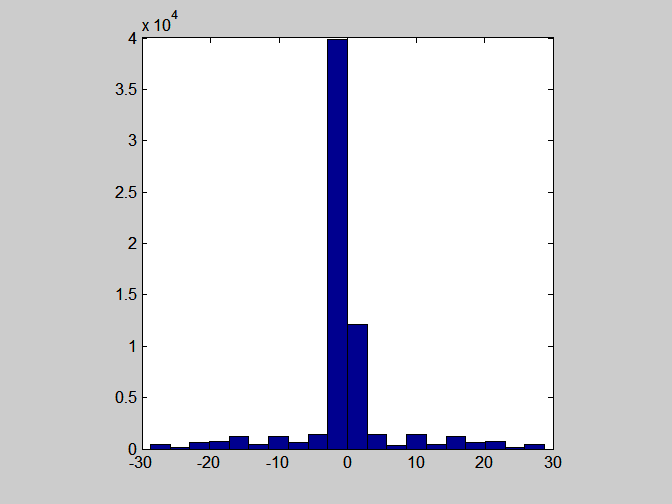 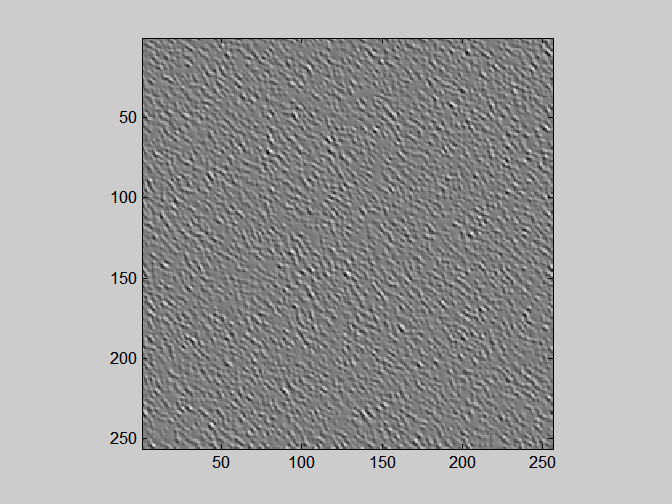 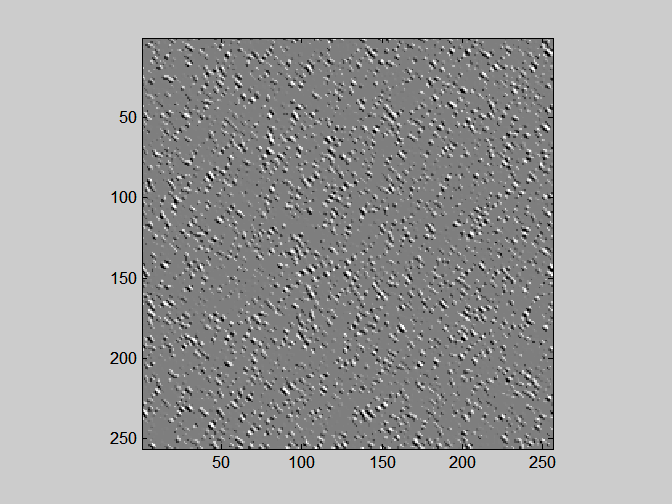 Y’ = f (Y)
Texture analysis
(histogram)
Wavelet decomposition (steerable pyr)
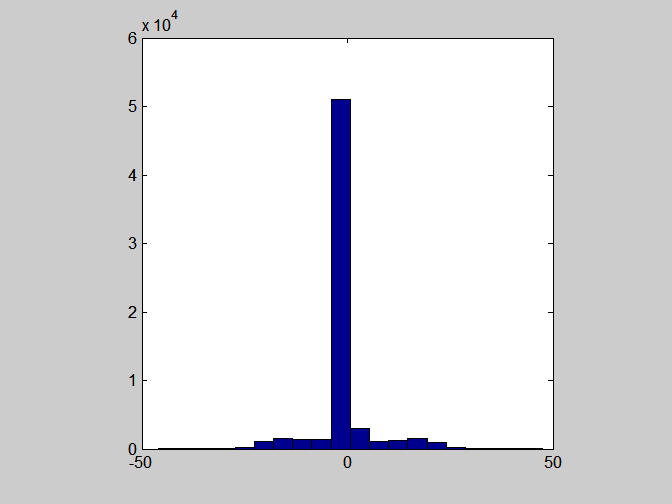 Input texture
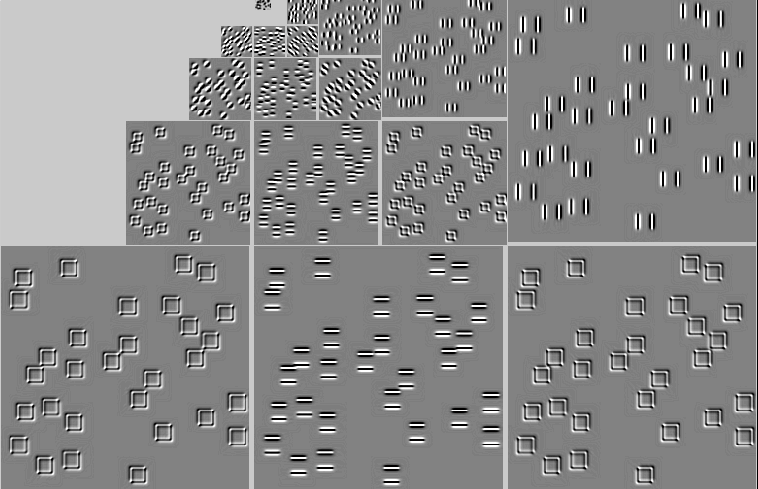 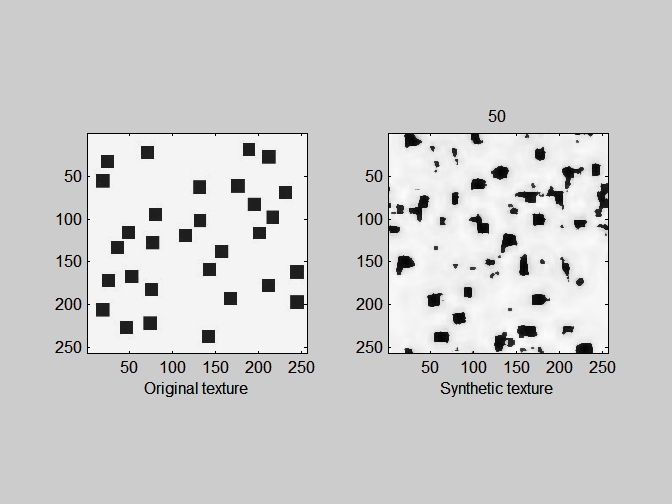 (histogram)
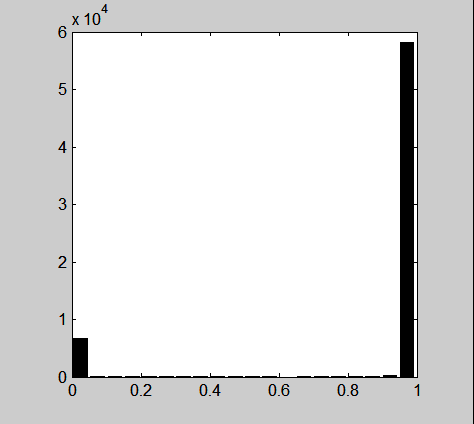 (Steerable pyr; Simoncelli & Freeman, ’95)
The texture is represented as a collection of 
marginal histograms.
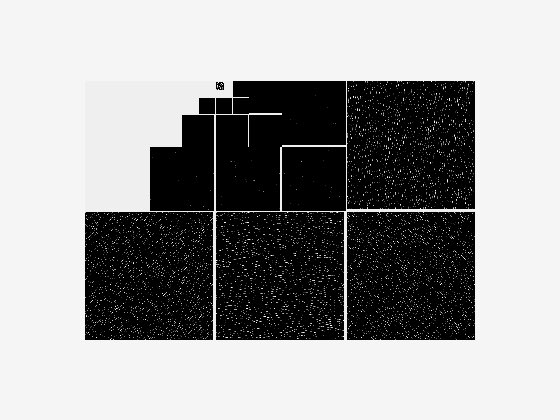 (histogram)
Texture synthesis
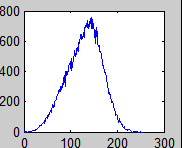 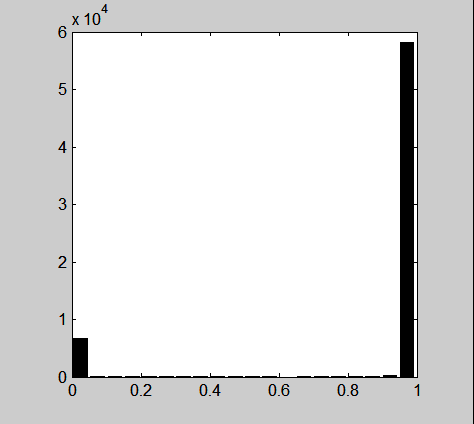 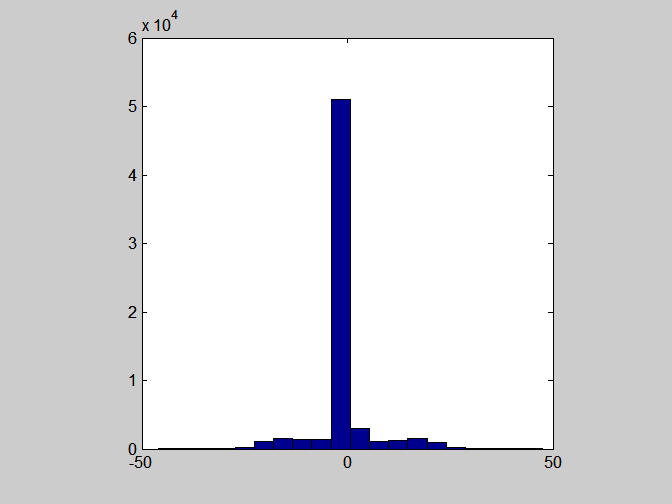 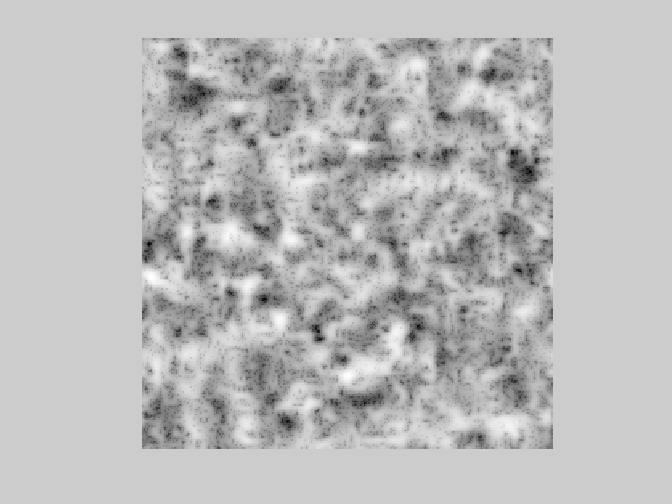 Heeger and Bergen, 1995
Input texture
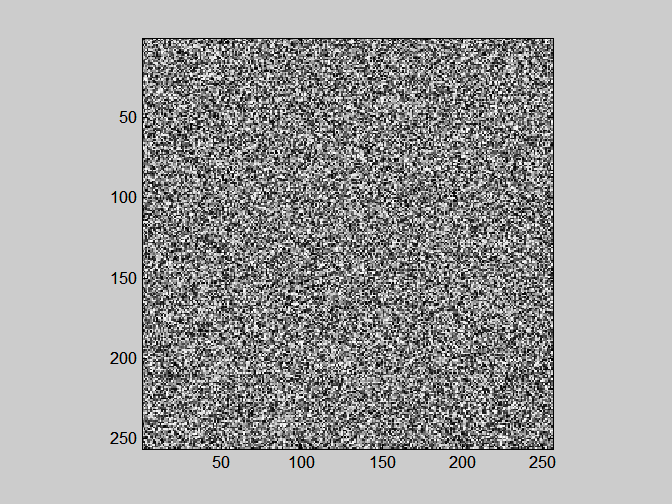 (histogram)
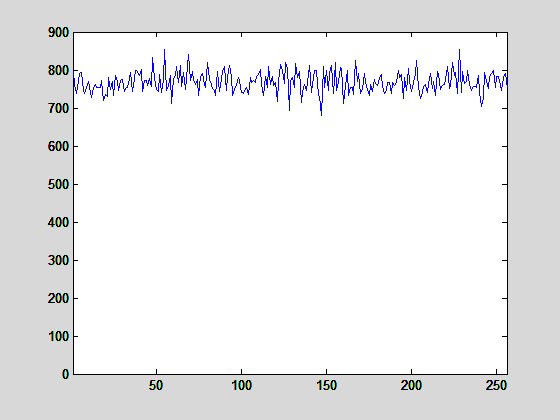 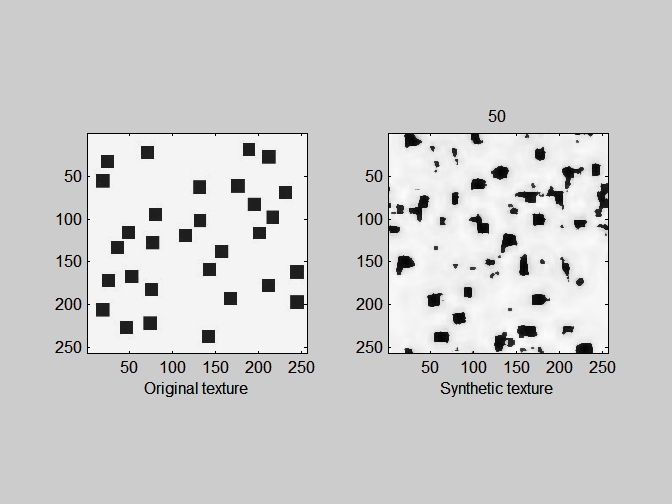 Why does it work? (sort of)
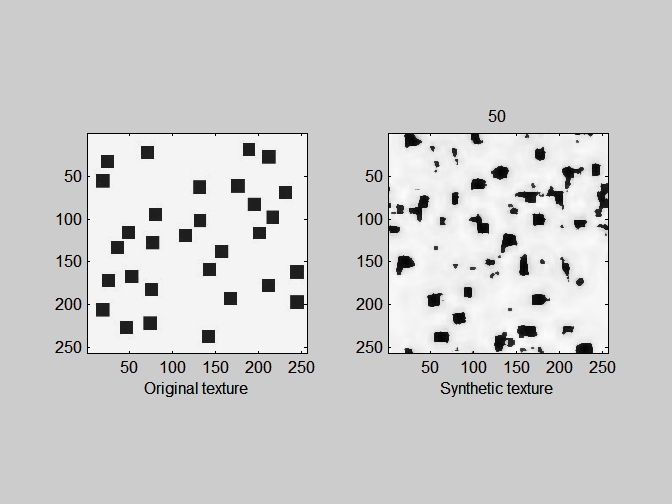 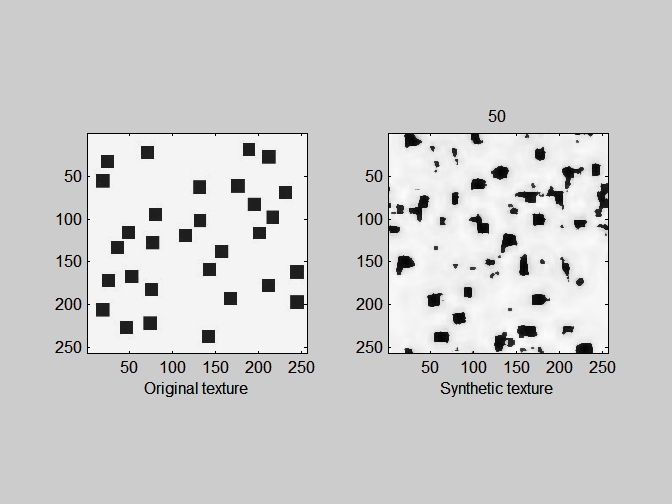 Why does it work? (sort of)
The black and white 
blocks appear by 
thresholding (f) a 
blobby image
Iteration 0
Filter bank
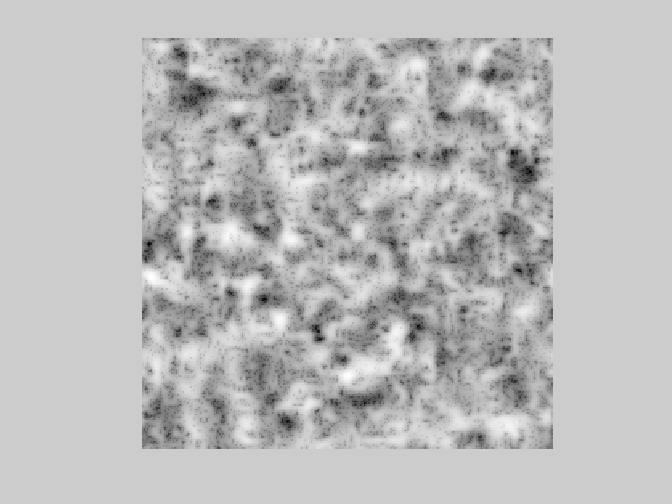 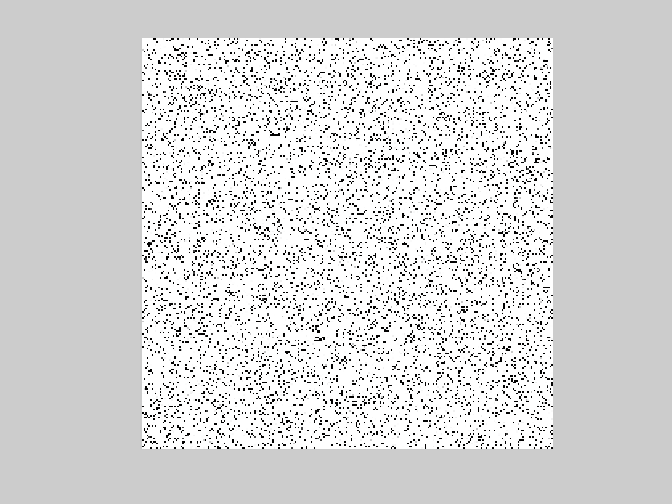 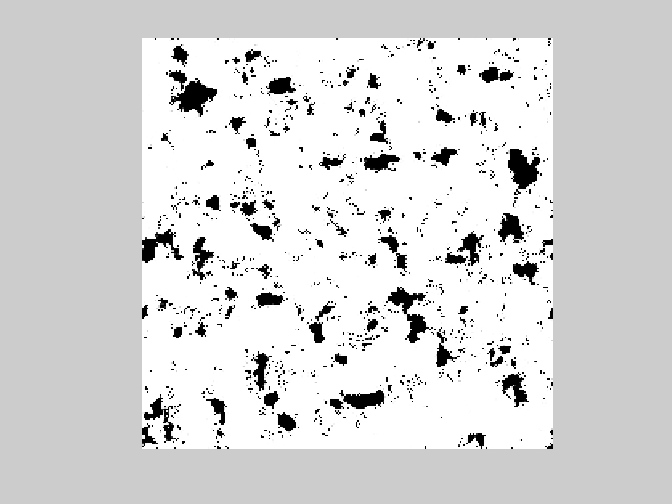 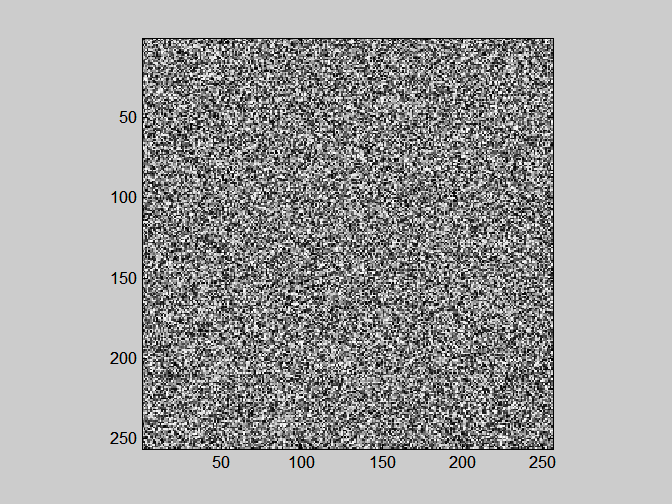 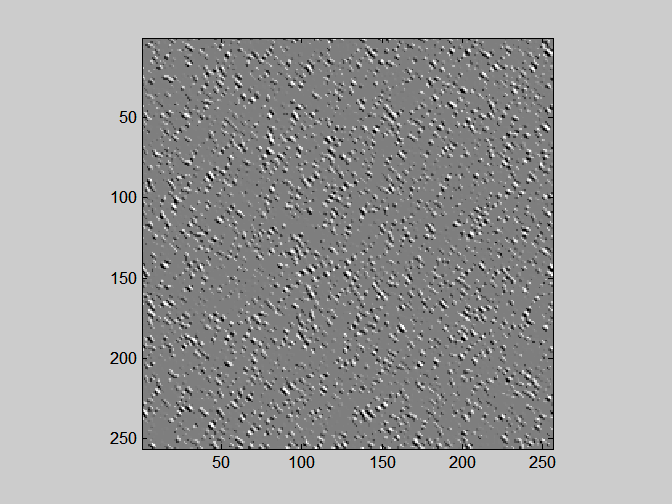 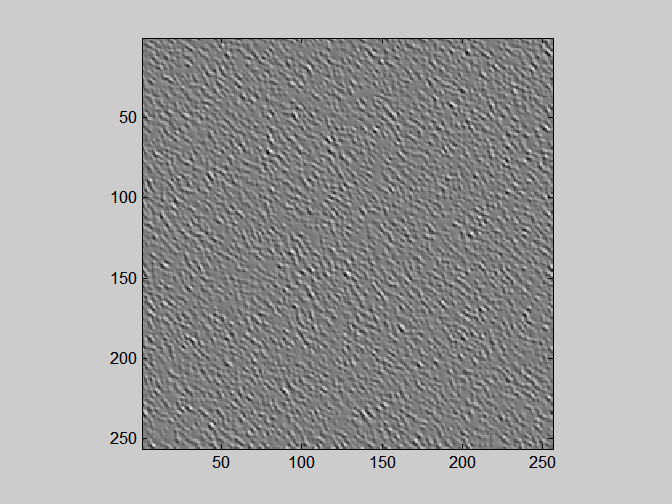 …
Why does it work? (sort of)
The black and white blocks appear by 
thresholding (f) a blobby image
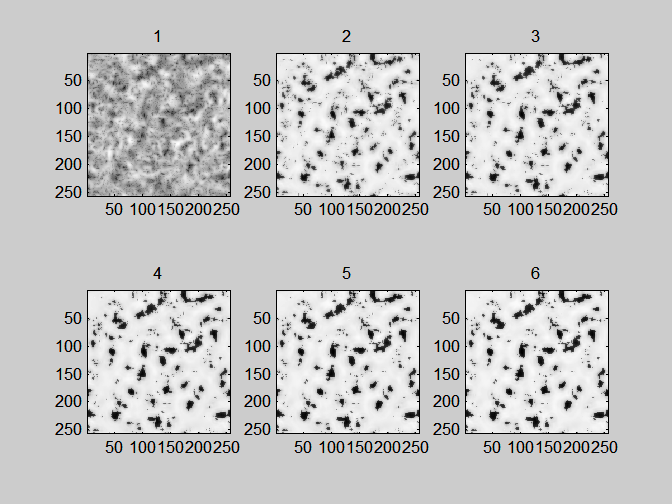 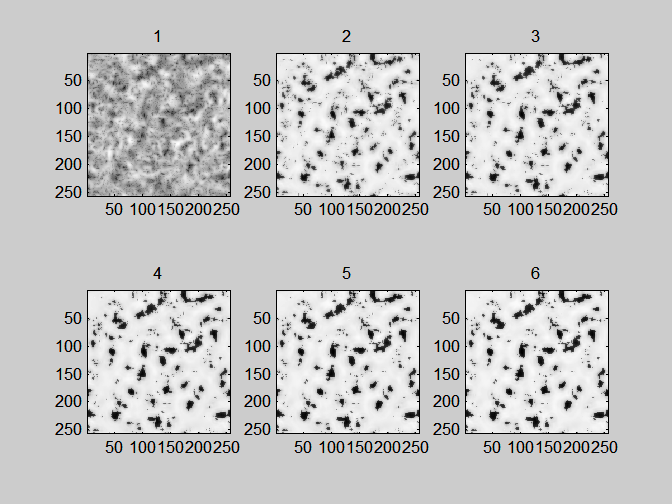 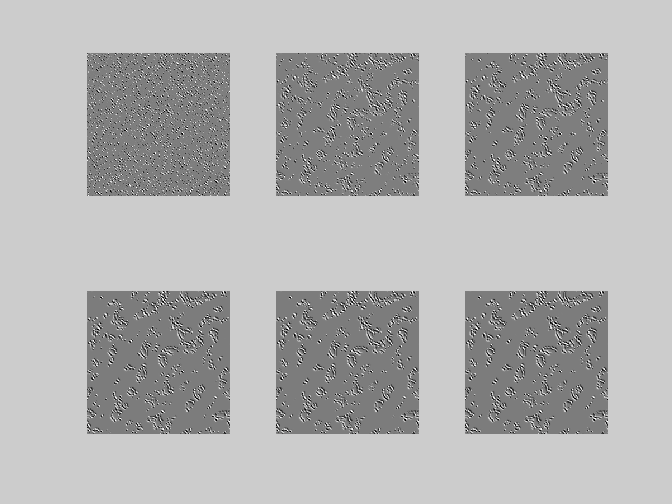 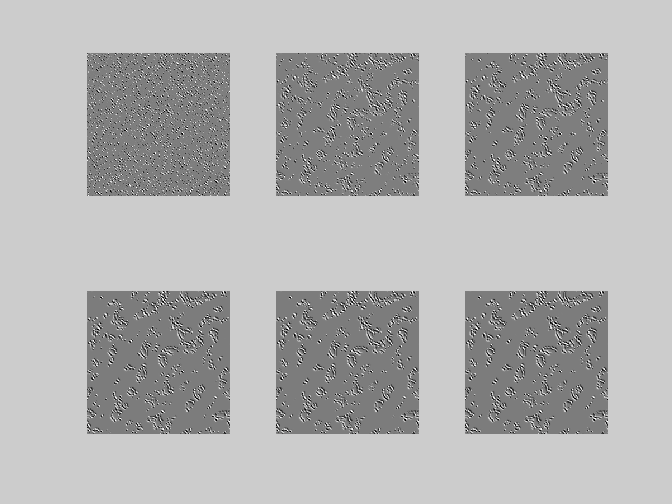 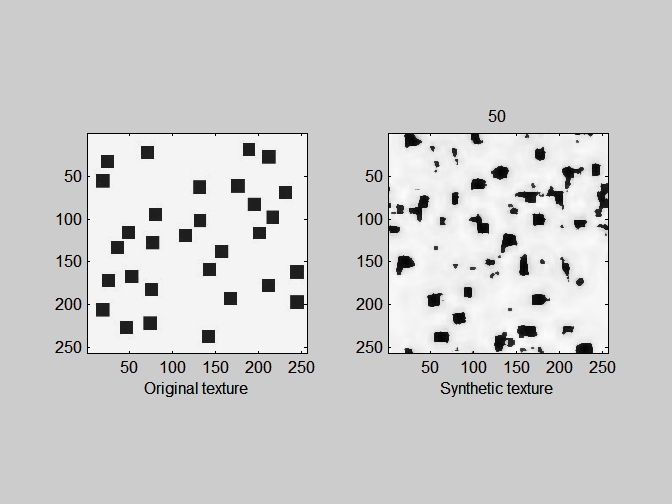 Why does it work? (sort of)
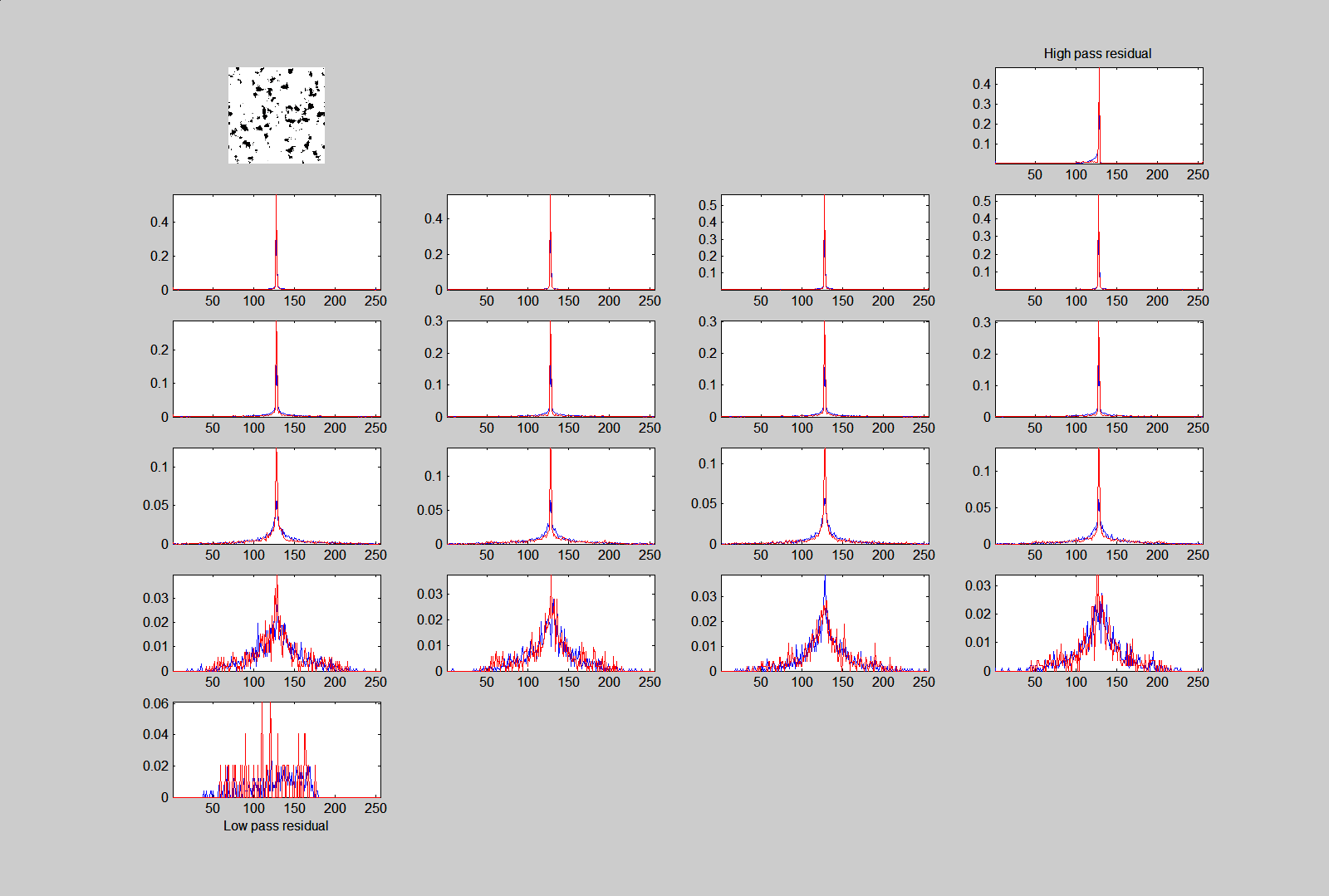 After 6 iterations
Histograms match ok
red = target histogram, blue = current iteration
Color textures
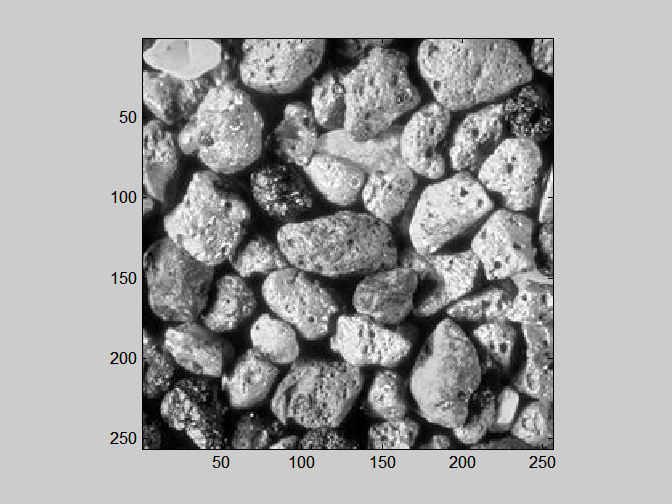 R
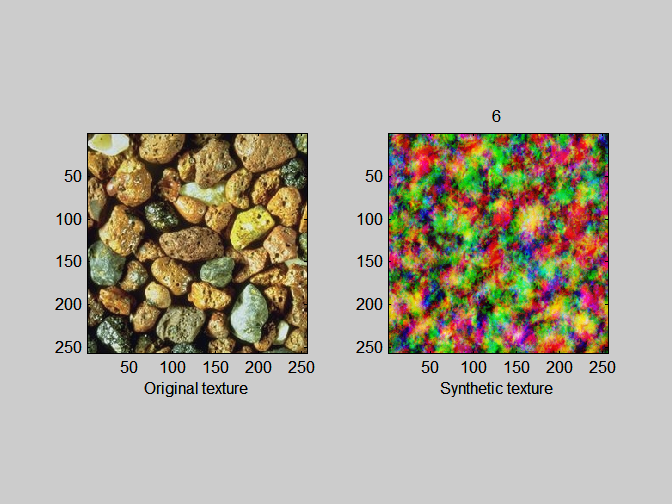 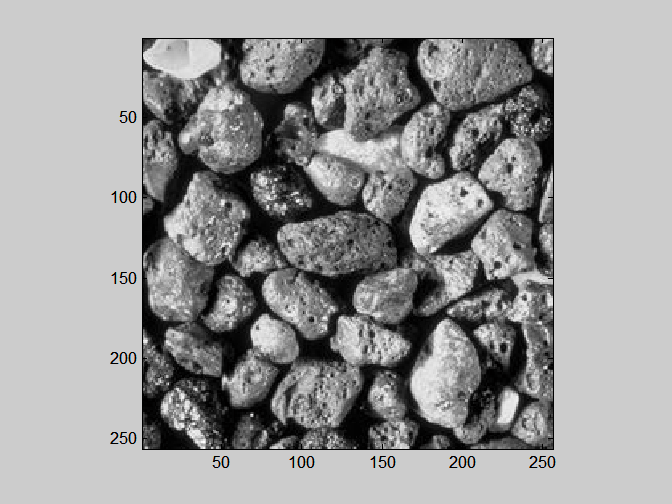 G
Three textures
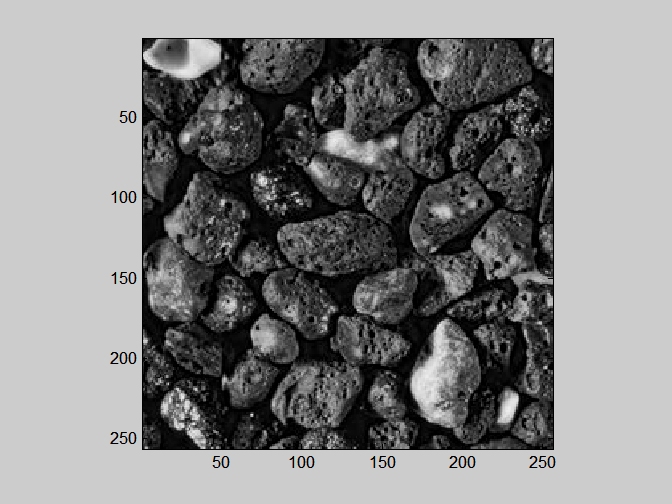 B
Color textures
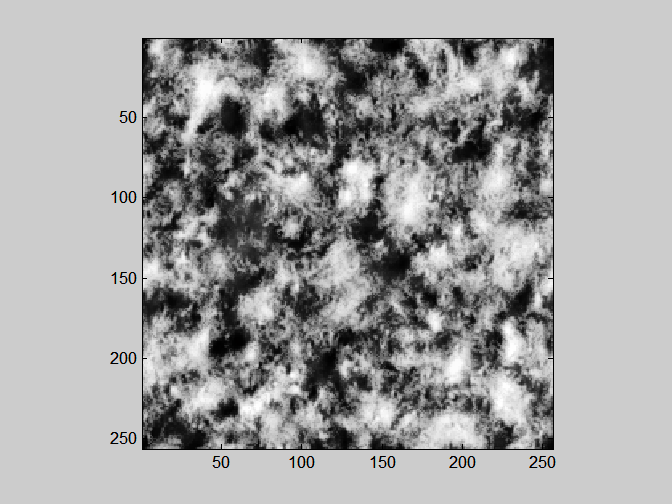 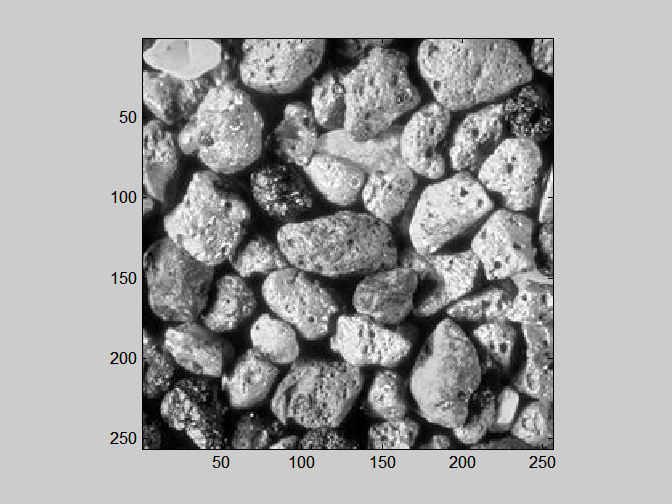 R
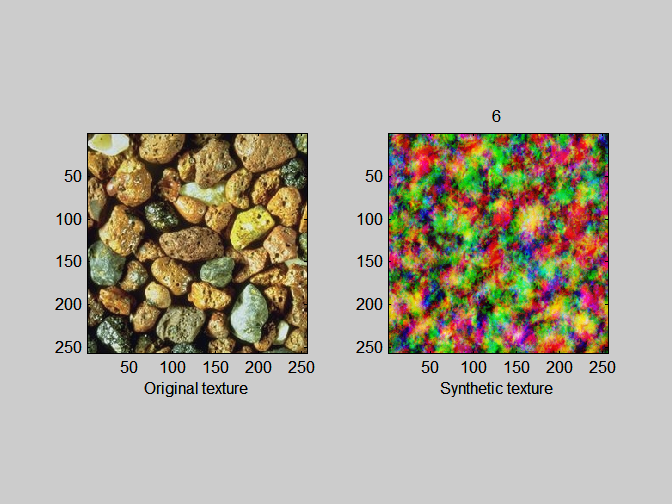 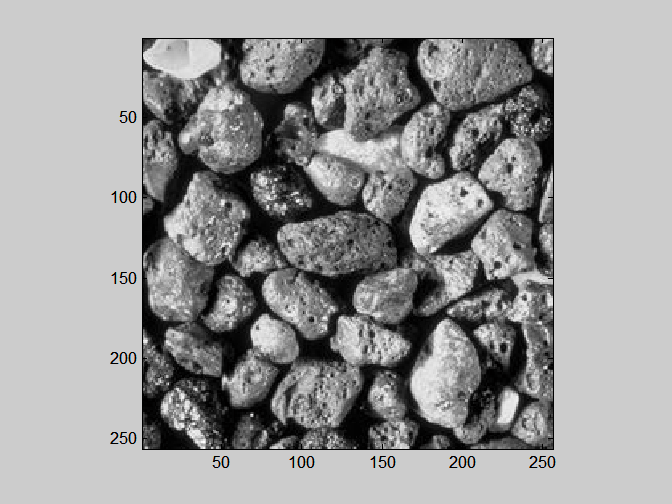 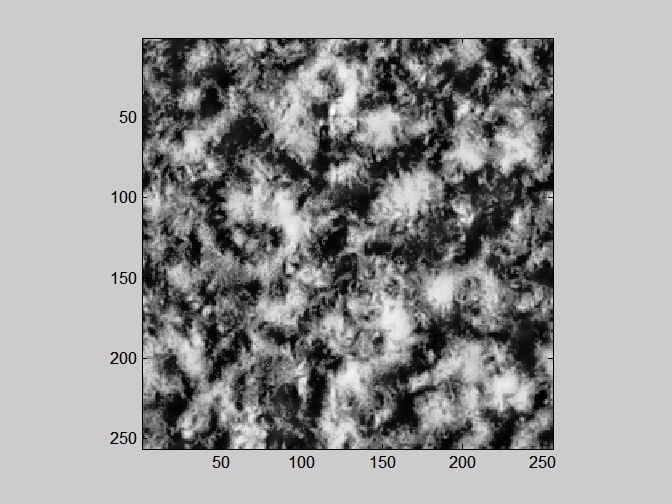 G
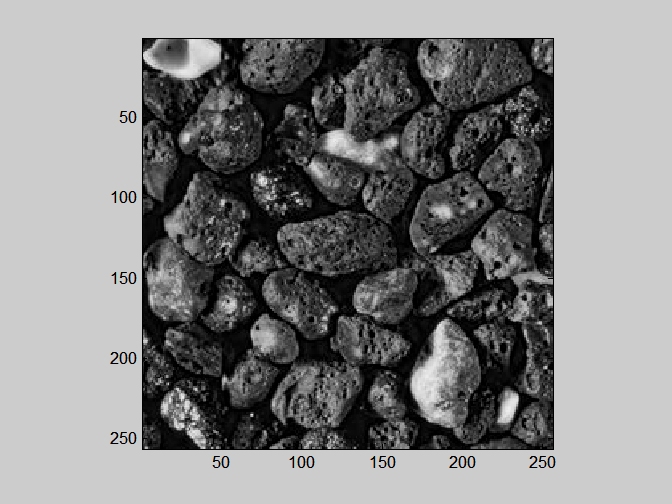 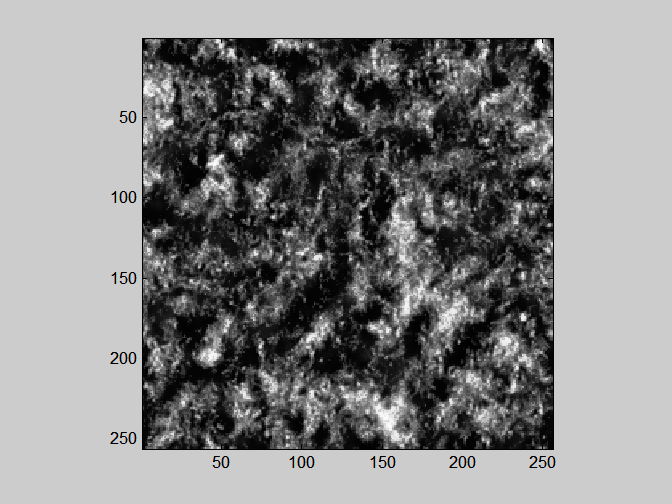 B
Color textures
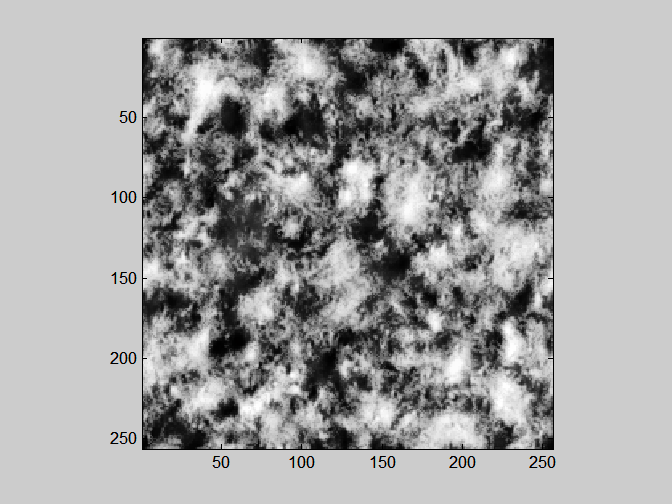 R
This does not work
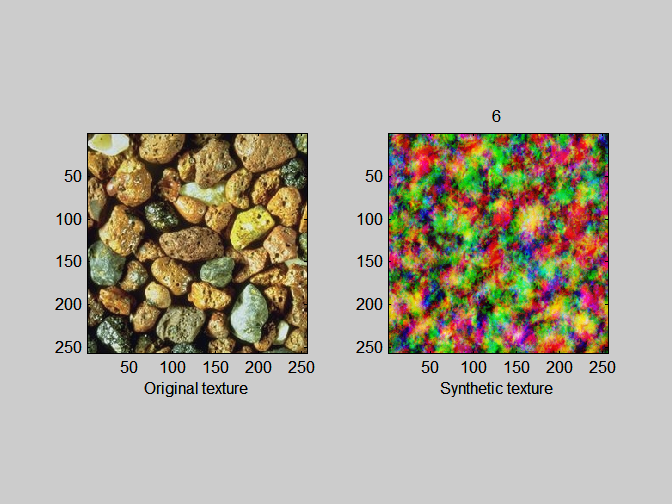 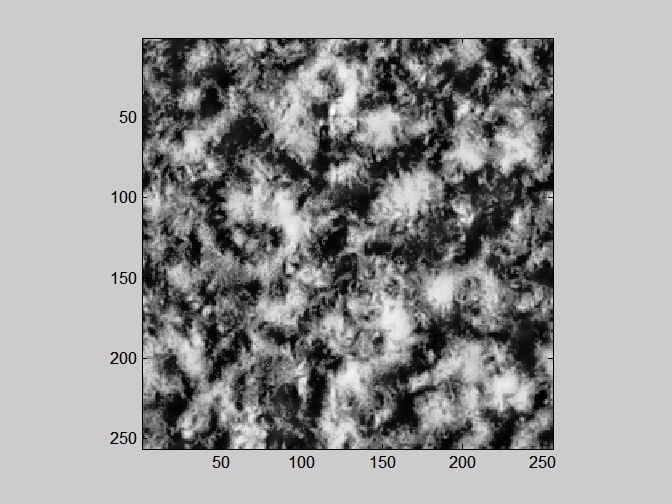 G
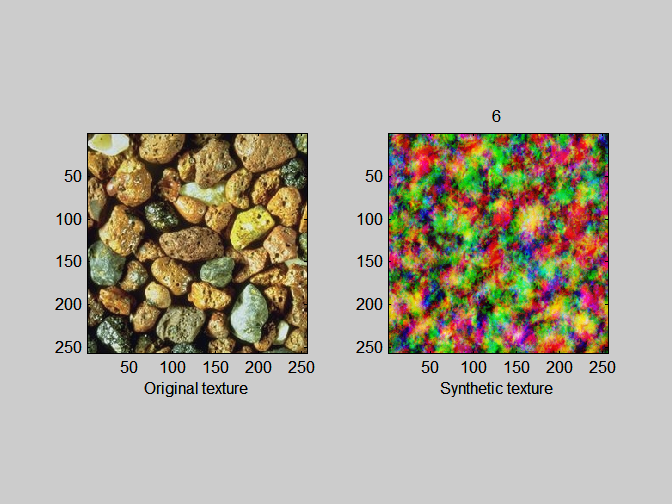 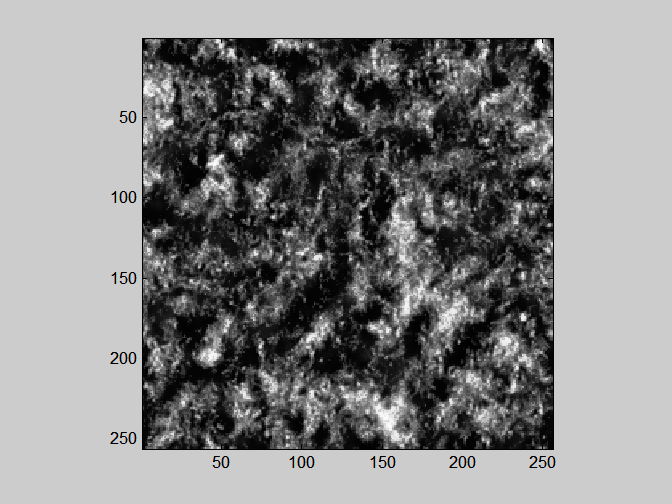 B
Color textures
Problem: we create new colors not present in the original image.

Why? Color channels are not independent.
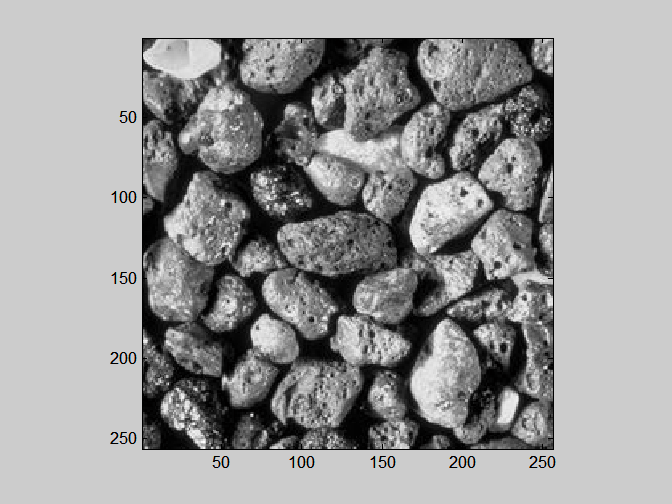 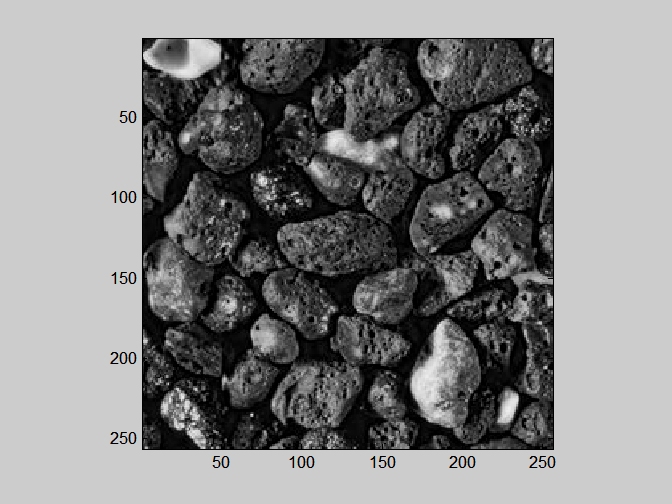 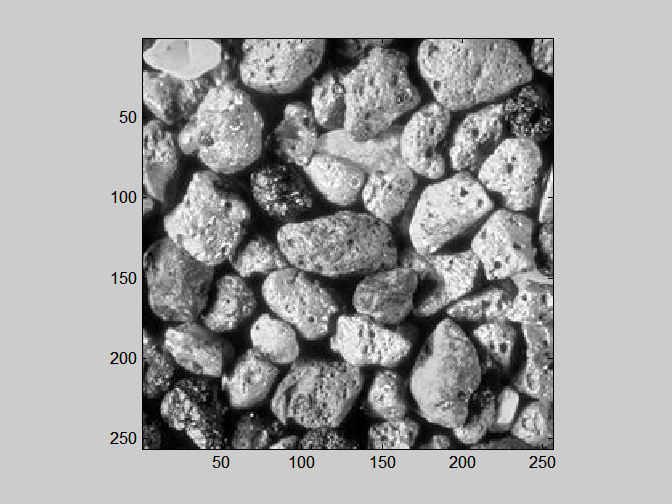 B
G
R
PCA and decorrelation
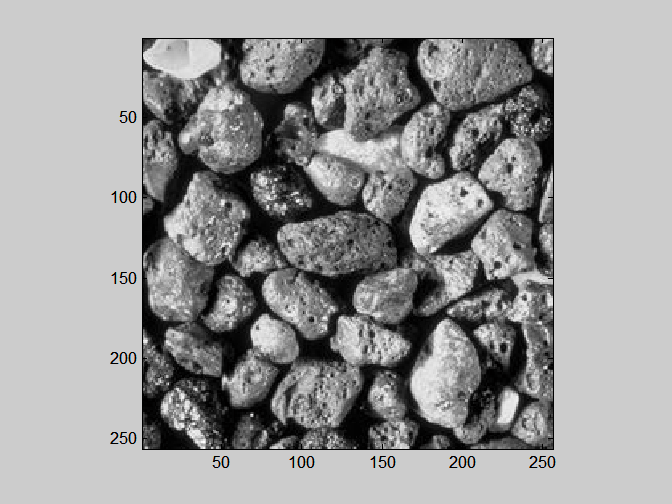 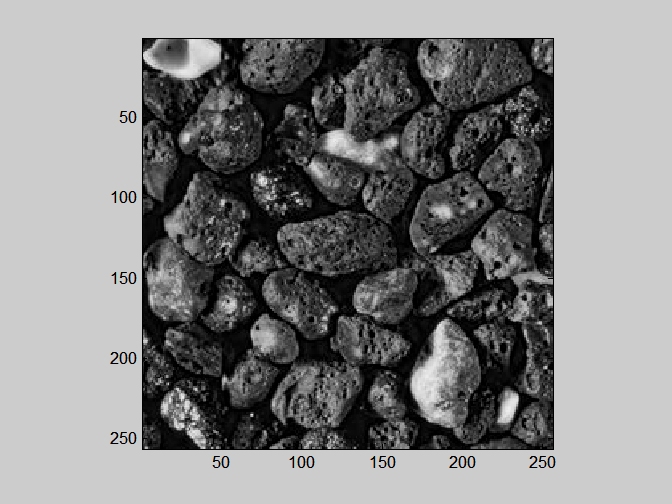 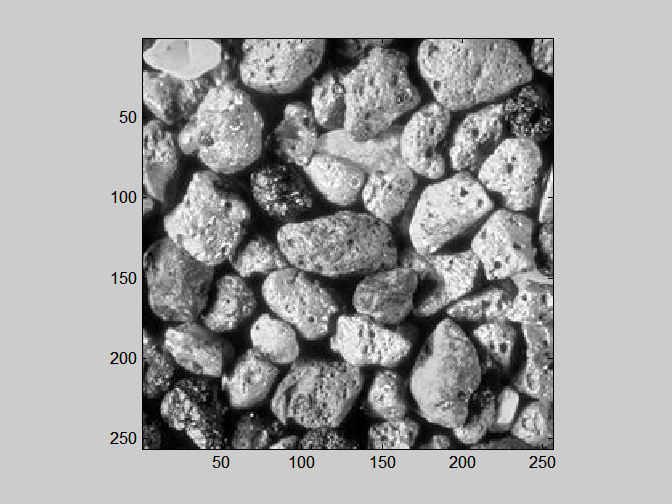 B
G
R
In the original image, R and G are correlated, but, after synthesis,…
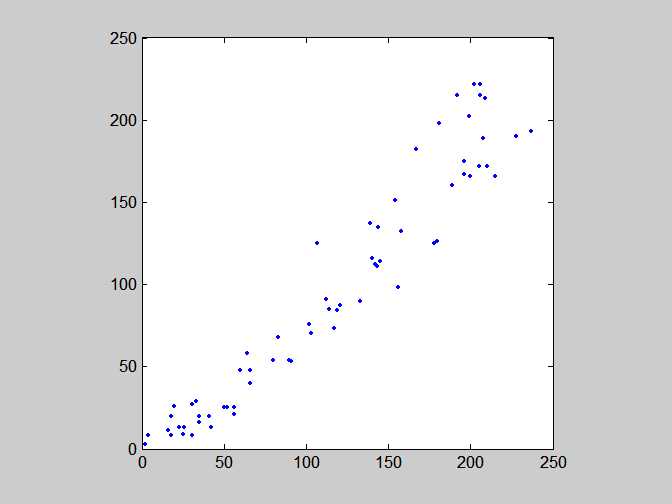 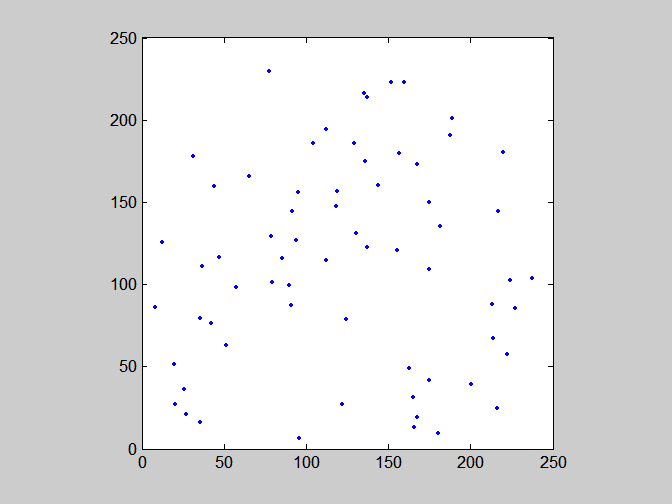 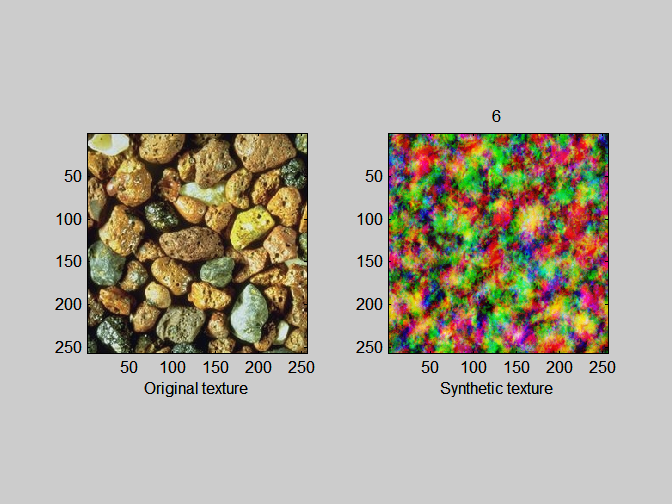 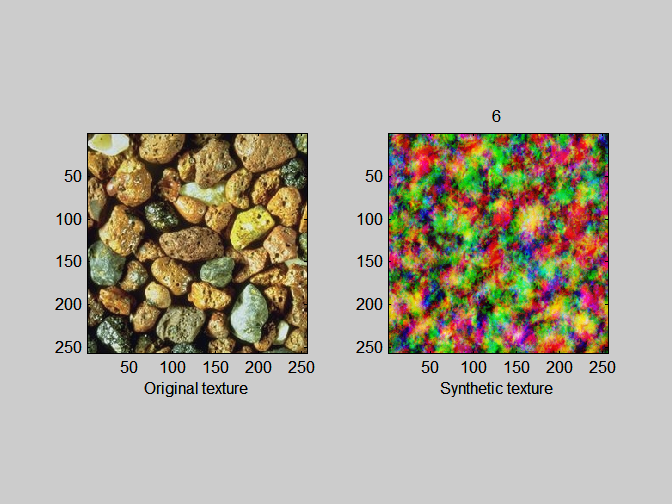 G
G
R
R
PCA and decorrelation
The texture synthesis algorithm assumes that the channels 
are independent.
What we want to do is some rotation
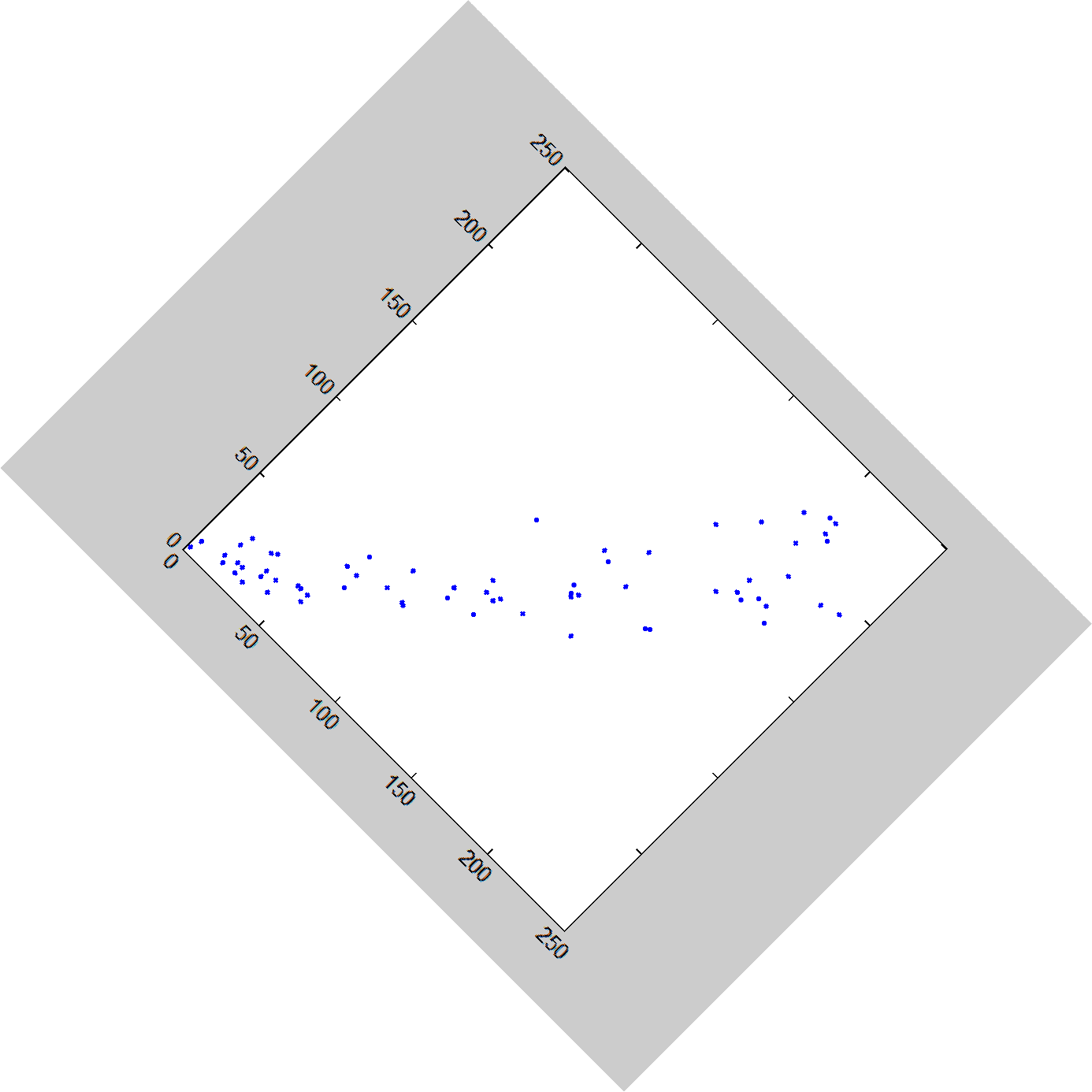 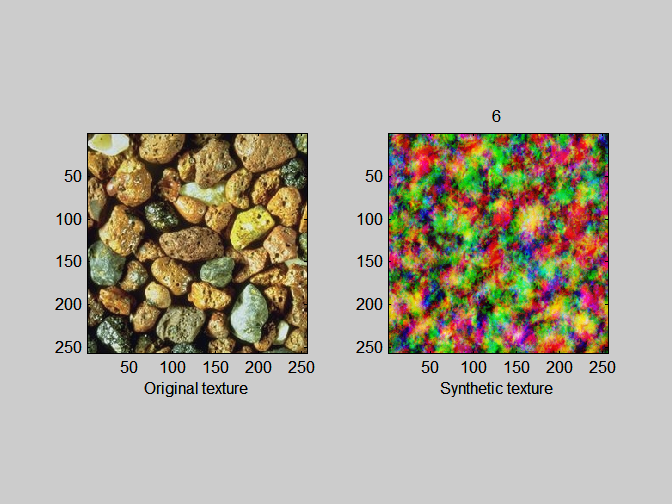 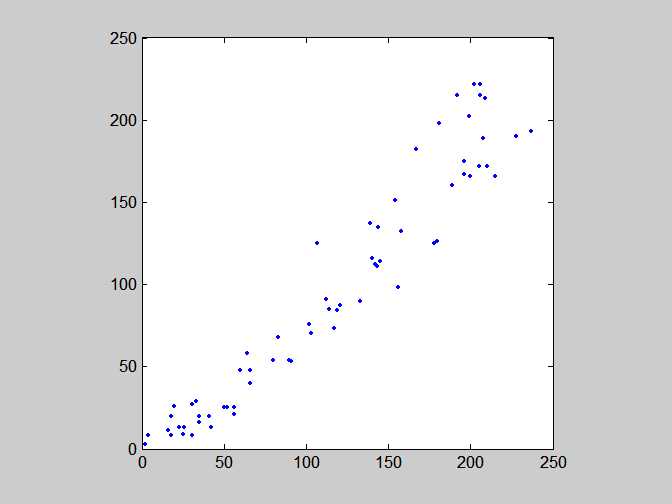 G
U2
Rotation
U1
R
See that in this rotated space, 
if I specify one coordinate the 
other remains unconstrained.
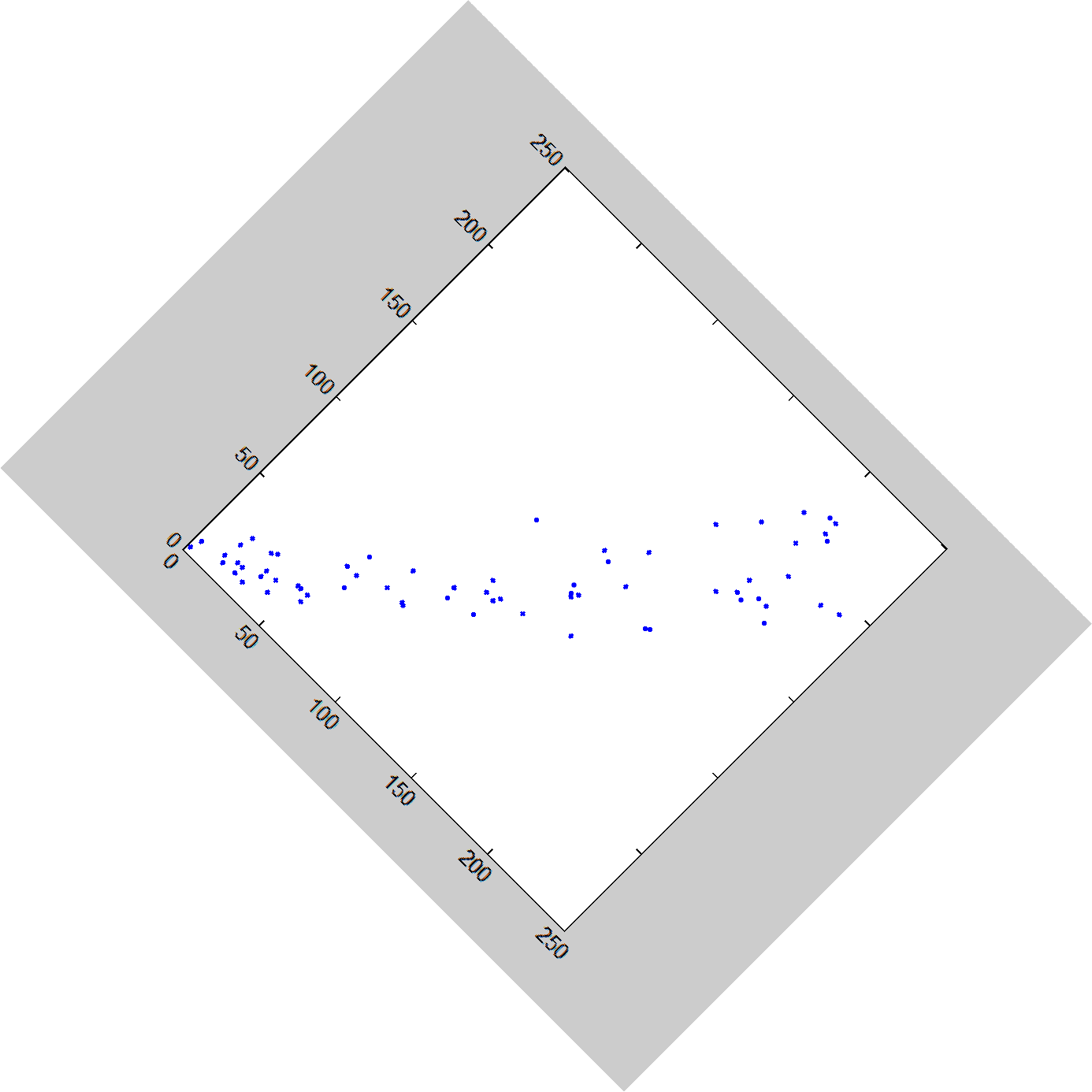 PCA and decorrelation
U2
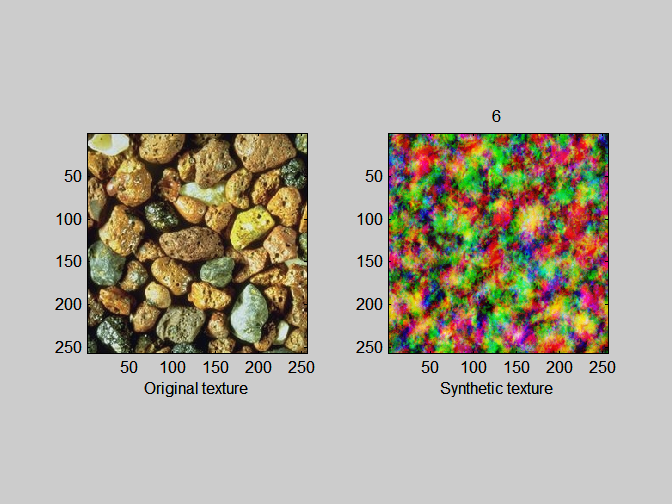 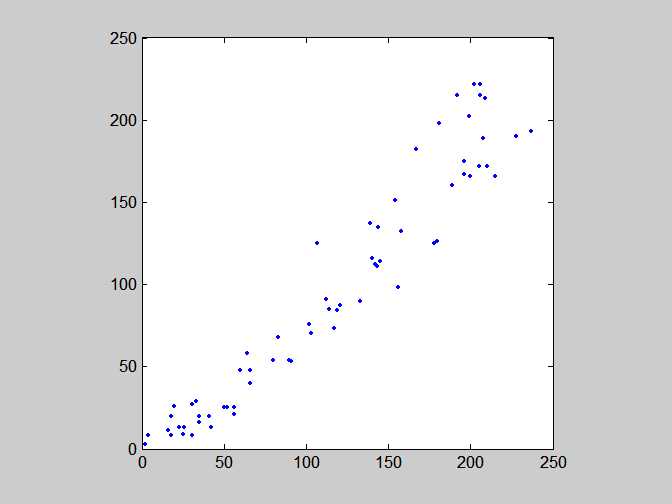 U1
G
correlation(R,G)
1.0000    0.9303    0.6034
 0.9303    0.9438    0.6620
 0.6034    0.6620    0.5569
C =
R
PCA finds the principal directions of variation of the data.
It gives a decomposition of the covariance matrix as:
0.6347    0.6072    0.4779
  0.6306   -0.0496   -0.7745
  0.4466   -0.7930    0.4144
C = D D’
D =
By transforming the original data (RGB) using D we get:
=
U1
U2
U3
R
G
B
D’
3 x Npixels
3 x 3
3 x Npixels
The new components (U1,U2,U3) are decorrelated.
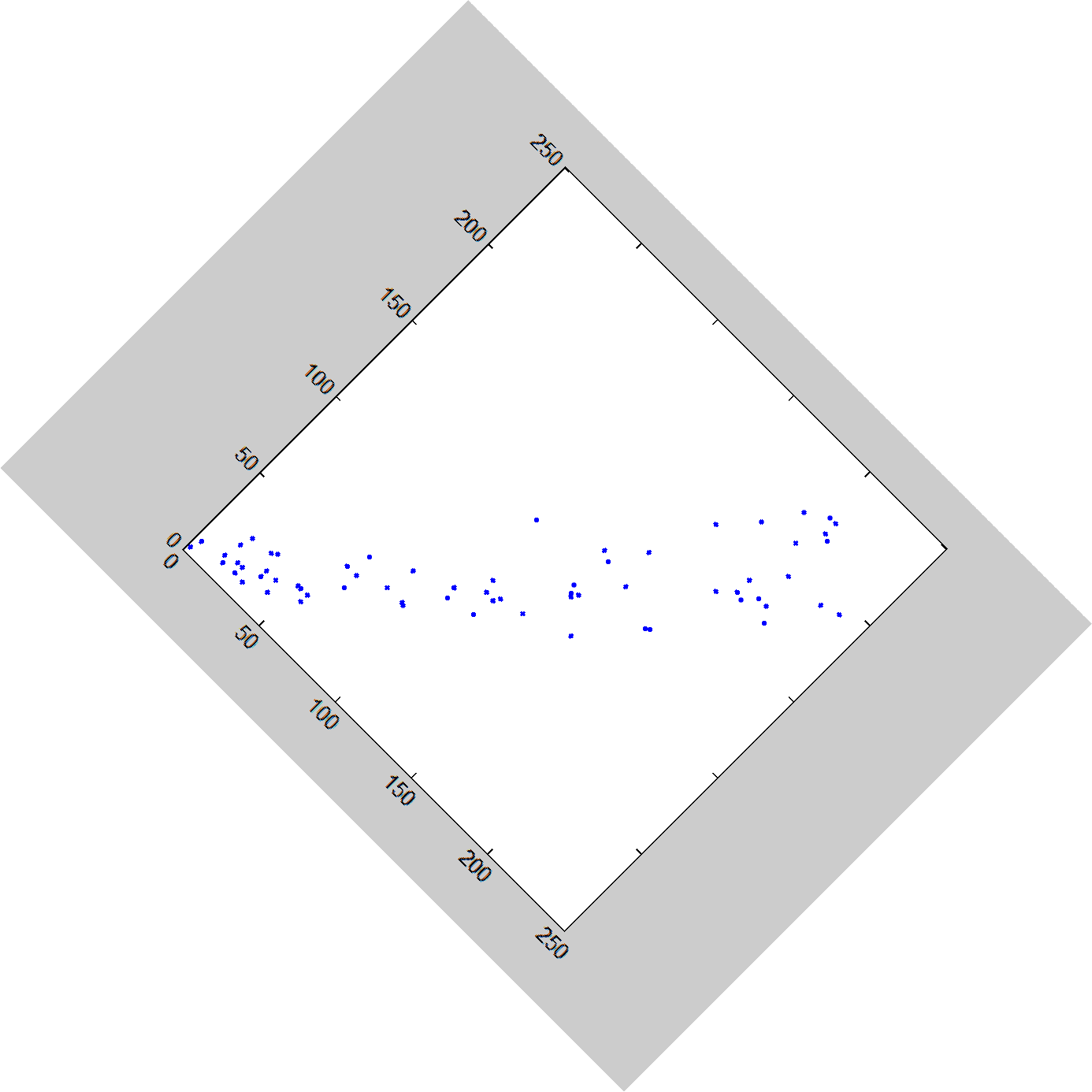 SVD and decorrelation
U2
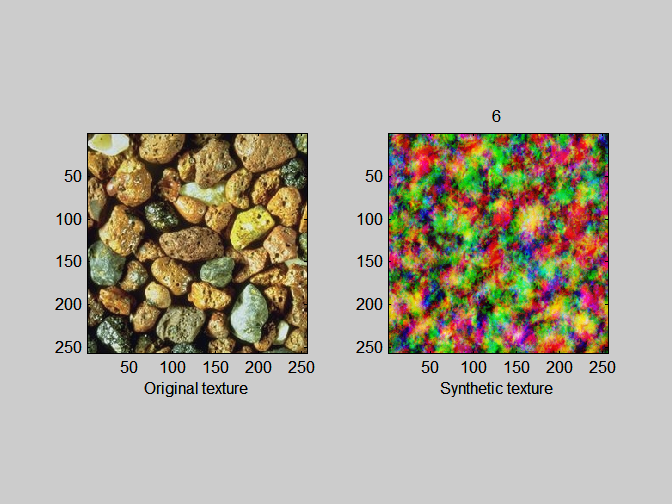 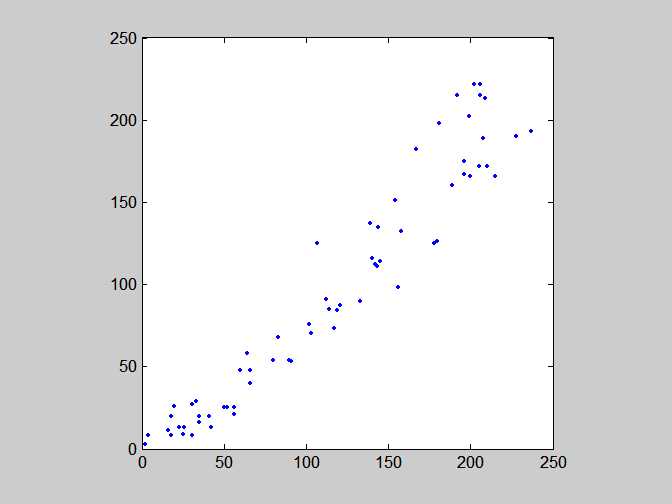 U1
G
correlation(R,G)
1.0000    0.9303    0.6034
 0.9303    0.9438    0.6620
 0.6034    0.6620    0.5569
C =
R
SVD finds the principal directions of variation of the data.
It gives a decomposition of the covariance matrix as:
-0.6347    0.6072    0.4779
  -0.6306   -0.0496   -0.7745
  -0.4466   -0.7930    0.4144
C = U S V’
V =
By transforming the original data (RGB) using D we get:
https://en.wikipedia.org/wiki/Singular_value_decomposition
=
U1
U2
U3
R
G
B
V’
3 x Npixels
3 x 3
3 x Npixels
The new components (U1,U2,U3) are decorrelated.
Color textures
R
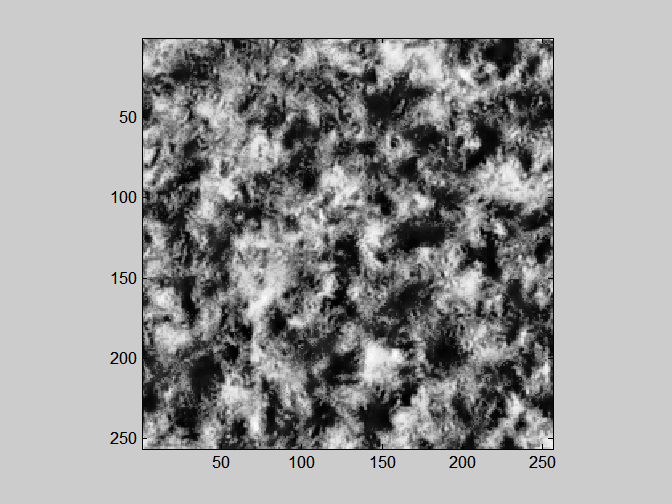 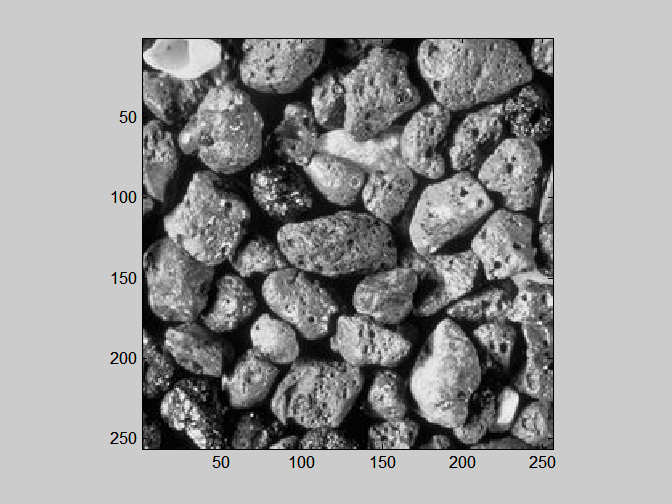 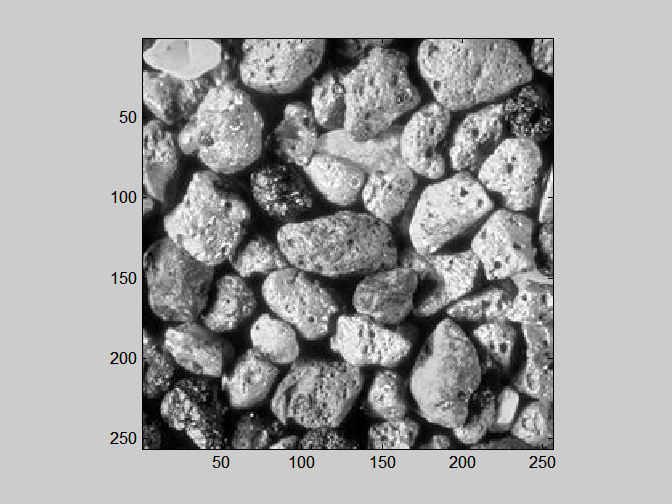 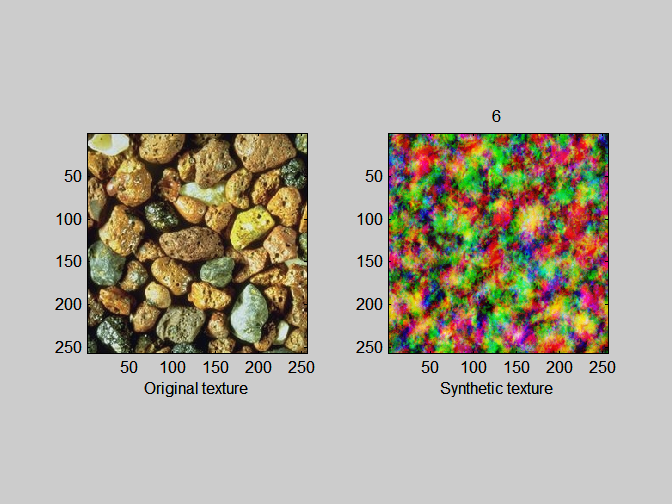 G
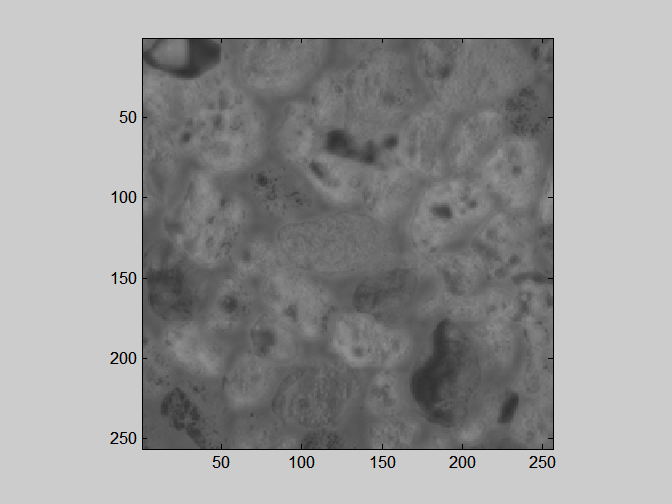 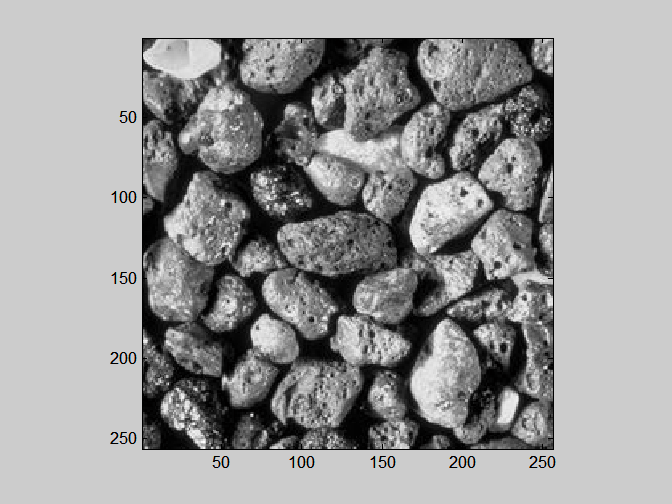 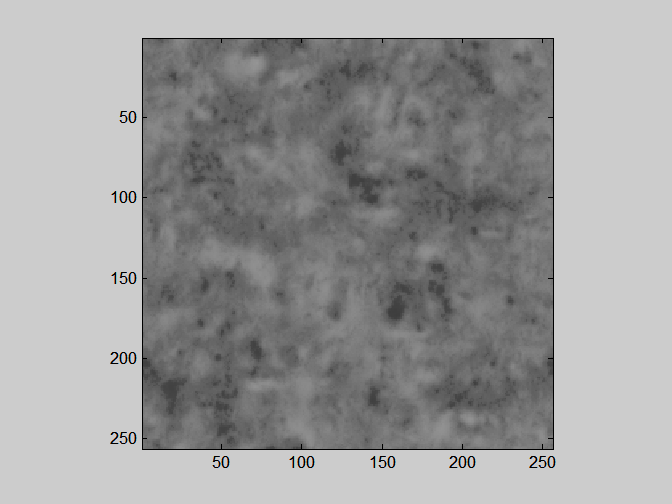 Rotation
Matrix
(3x3)
D’
B
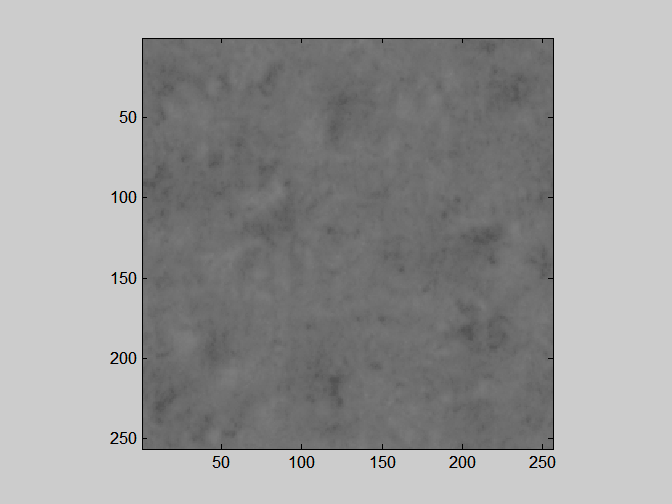 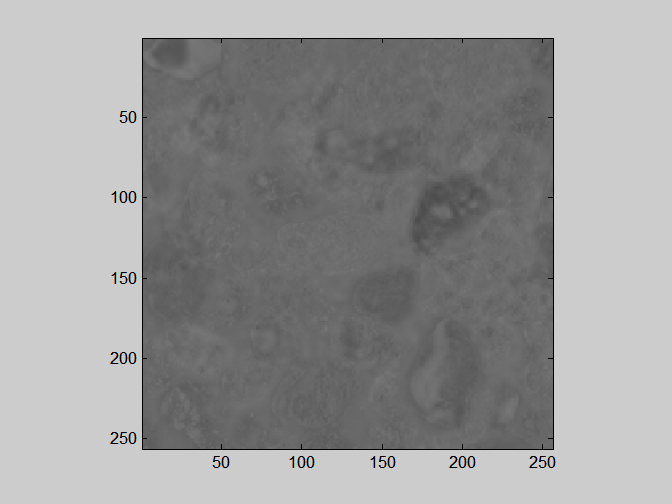 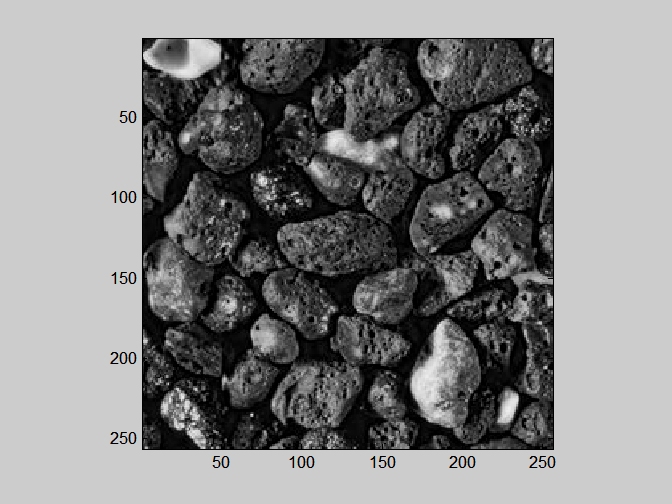 These three textures
Look less similar 
(lower dependency)
These three textures
look similar 
(high dependency)
Color textures
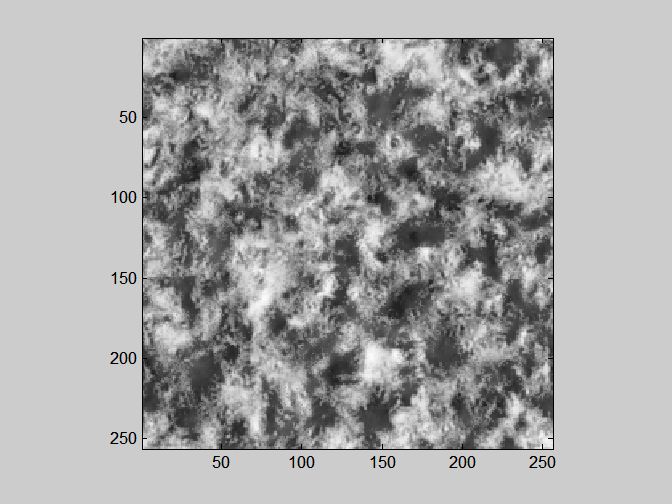 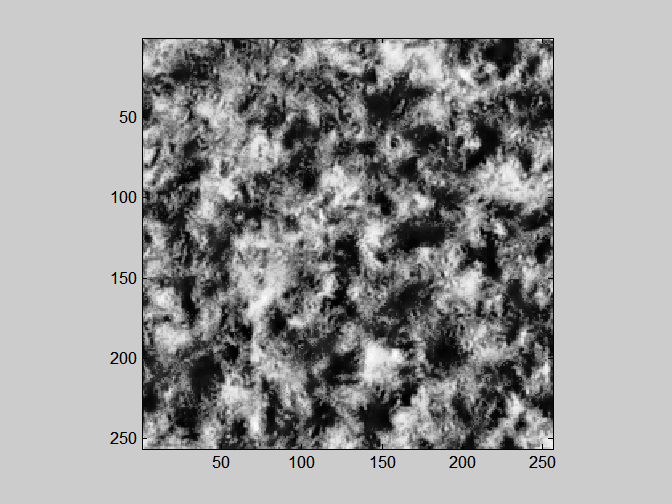 R
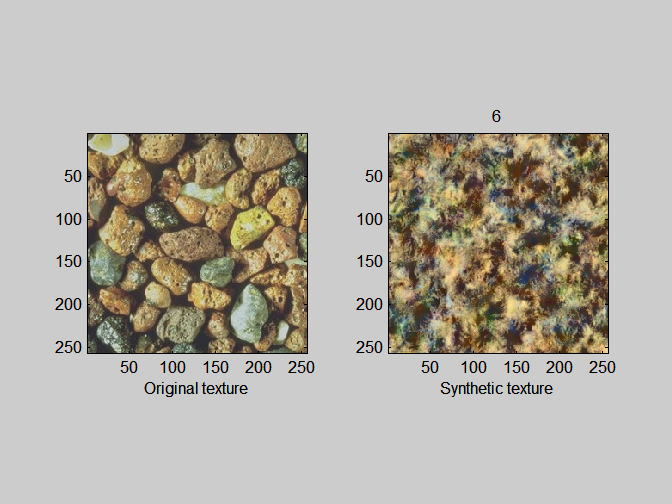 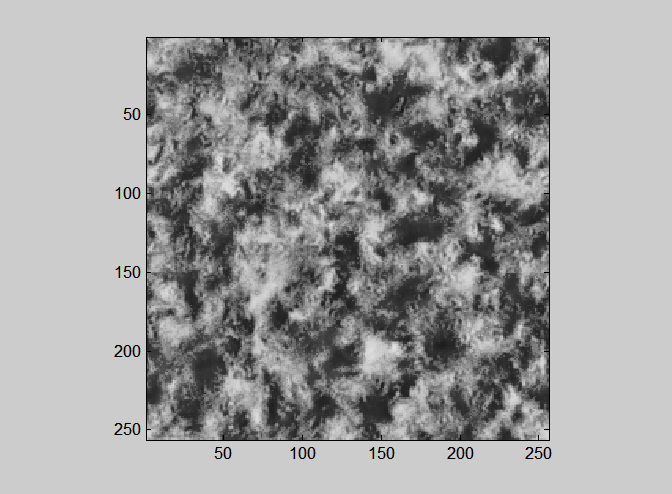 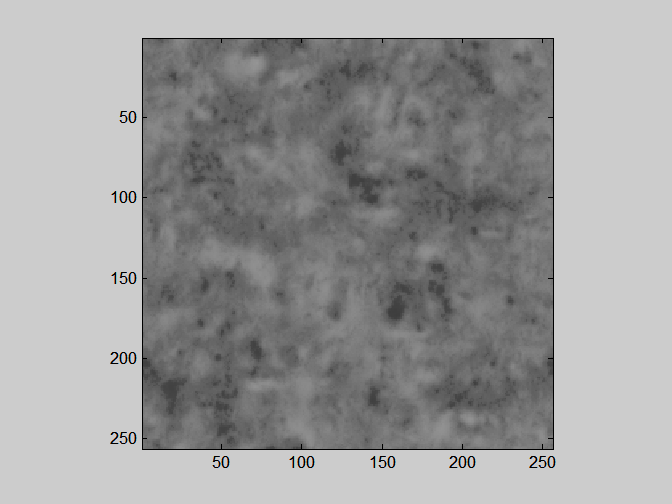 Inverse
Rotation
Matrix
G
D
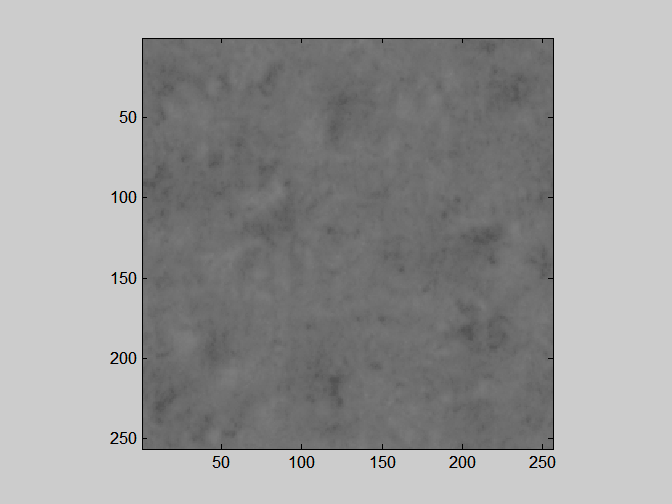 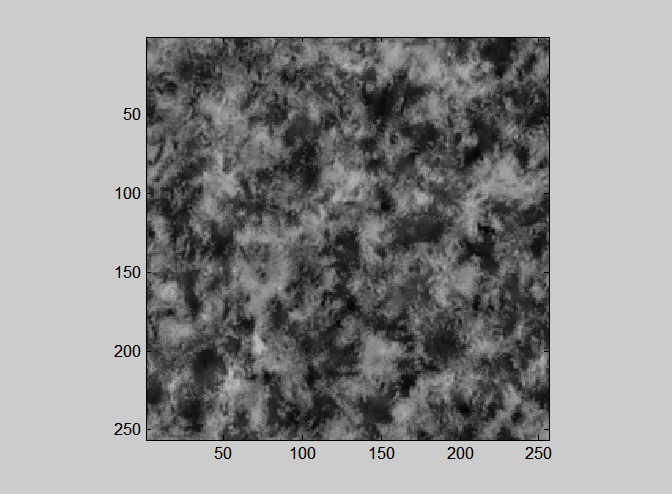 B
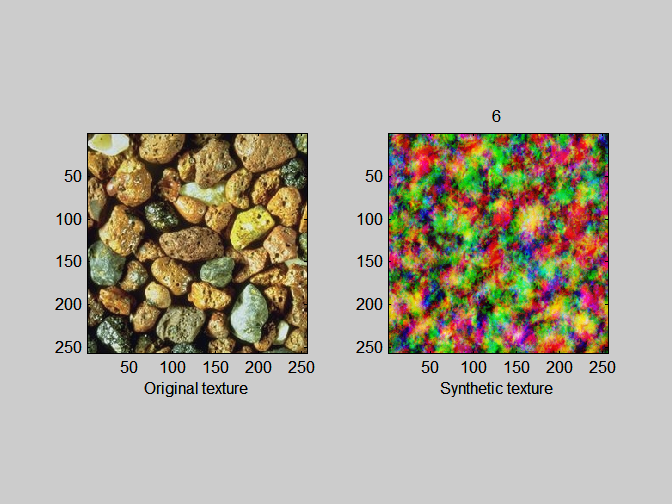 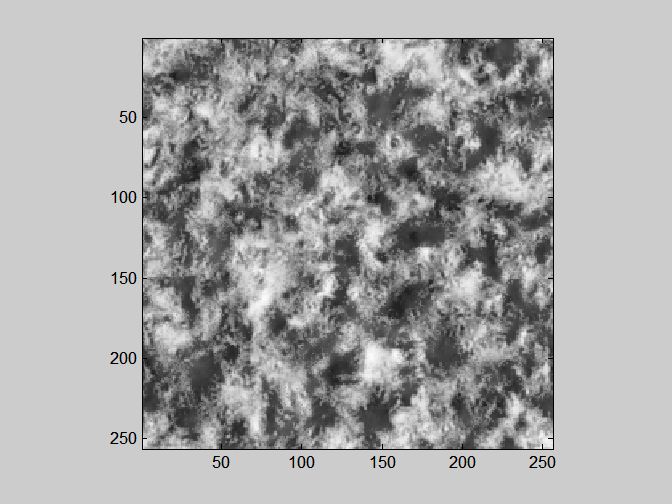 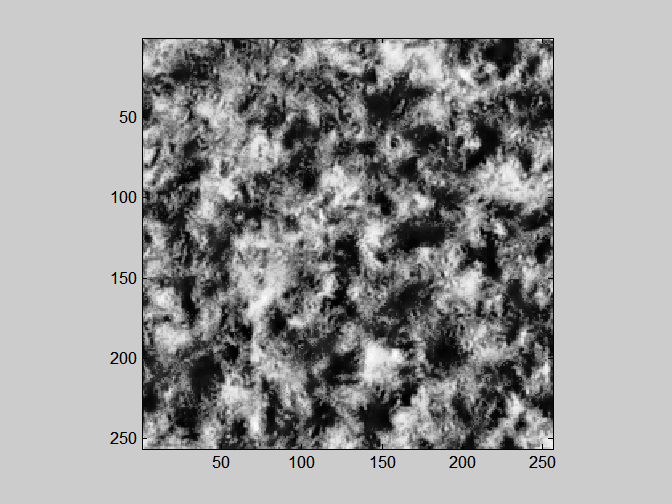 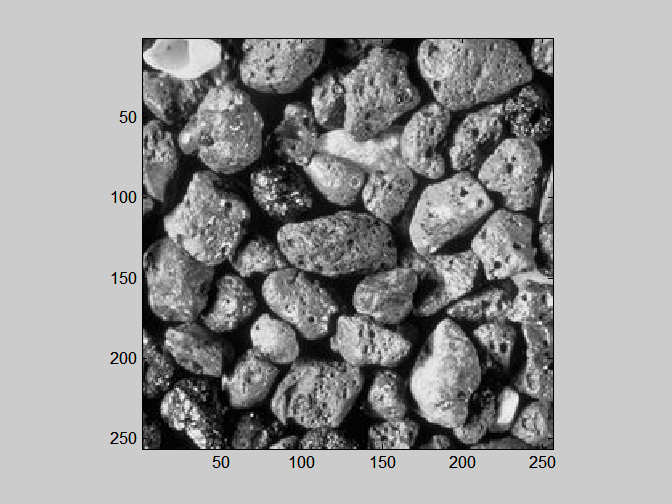 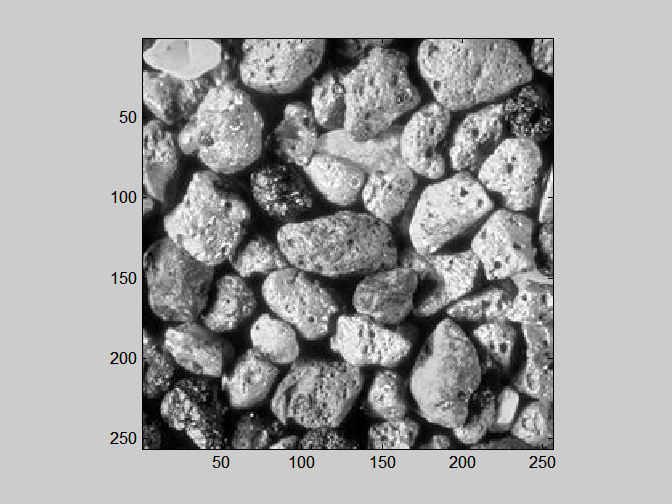 R
Color textures
R
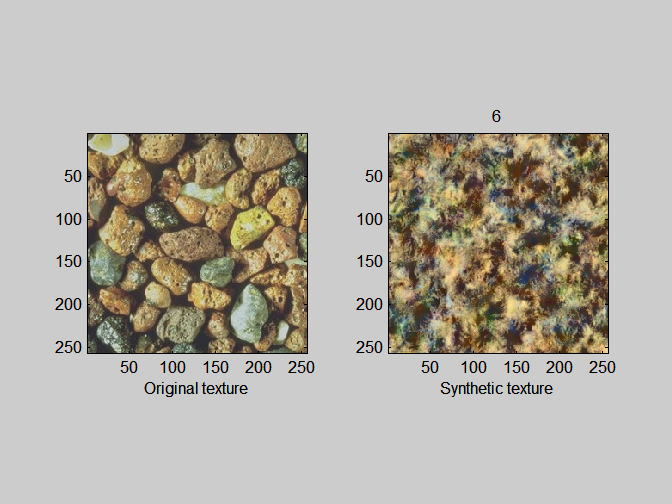 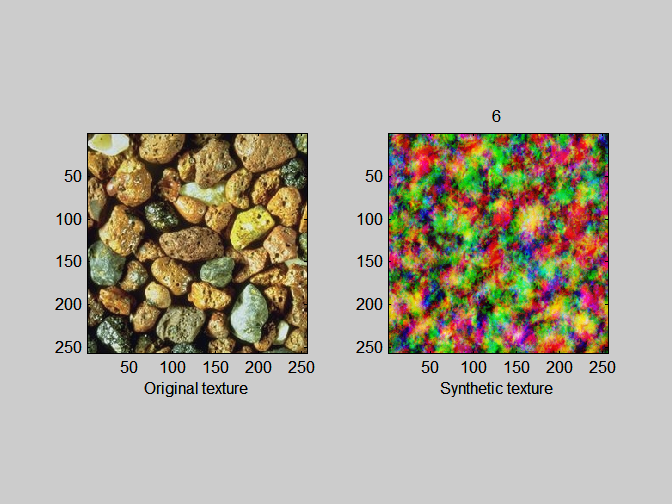 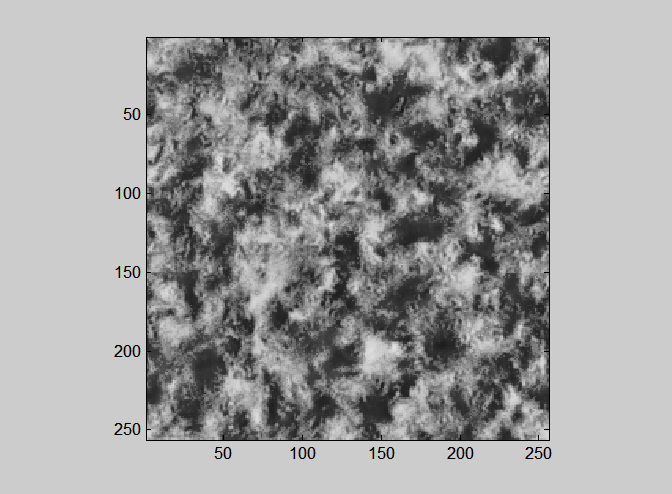 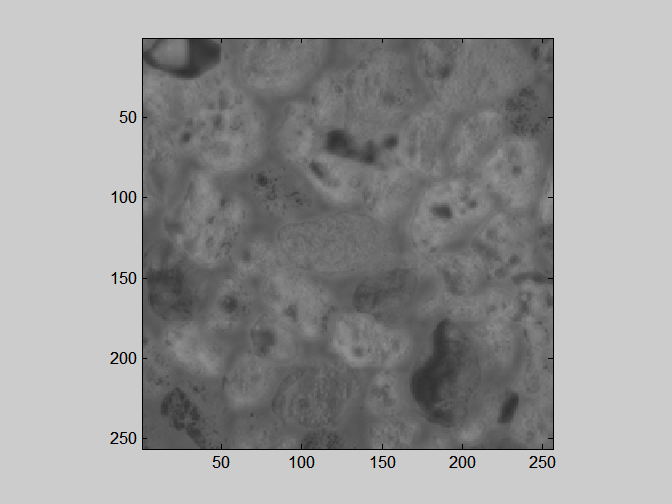 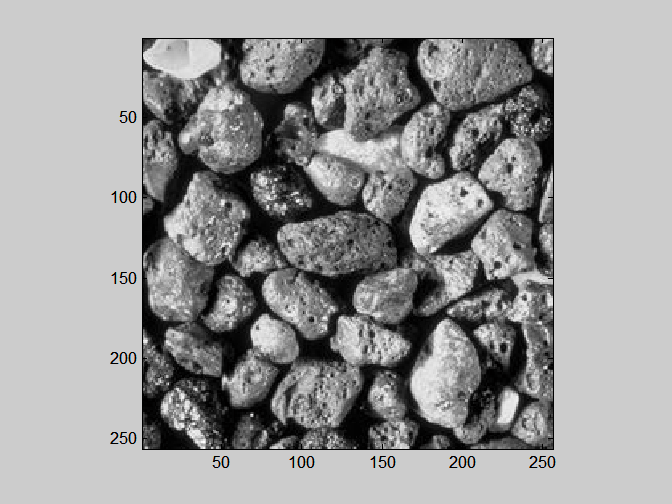 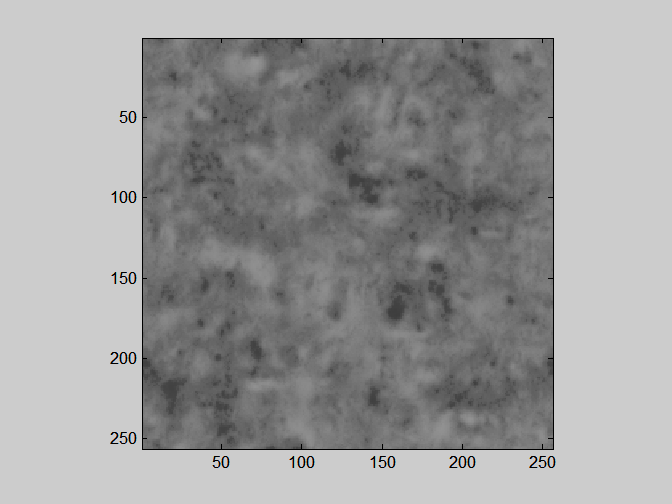 G
Inverse
Rotation
G
Rotation
Matrix
D
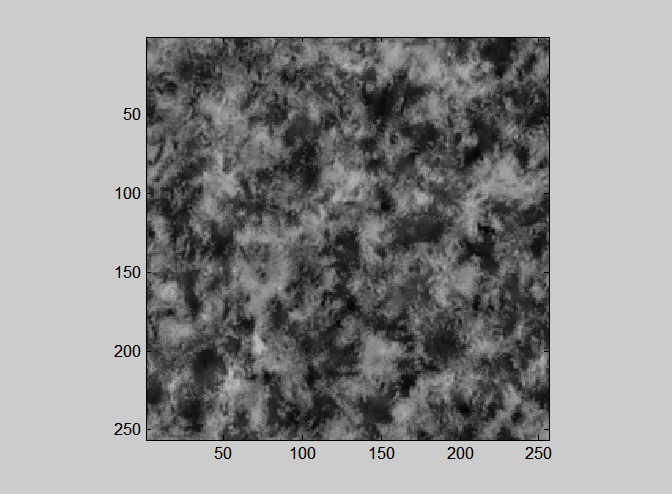 D’
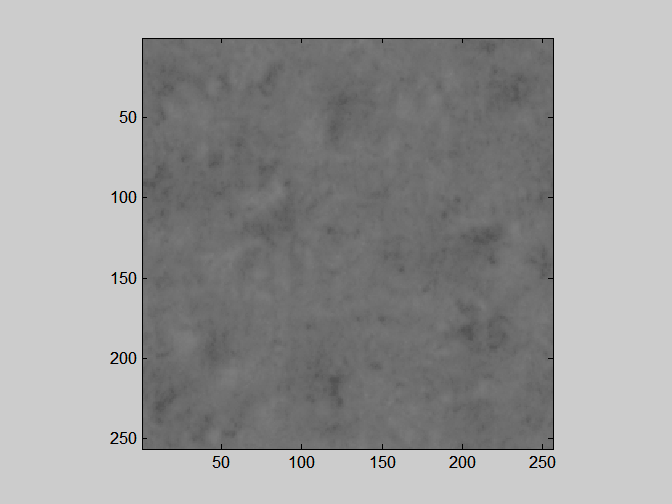 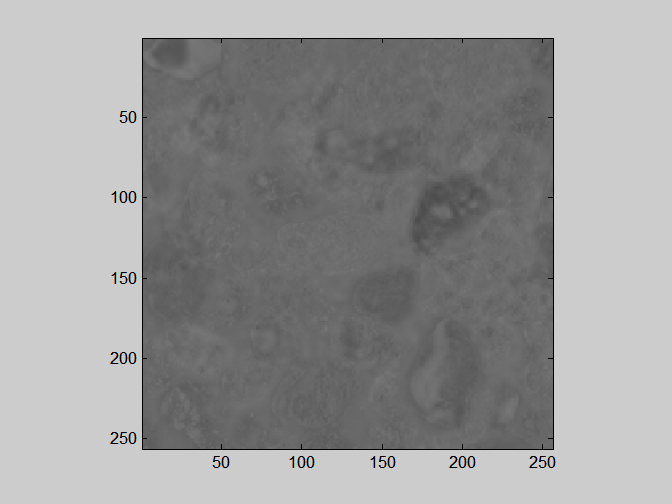 B
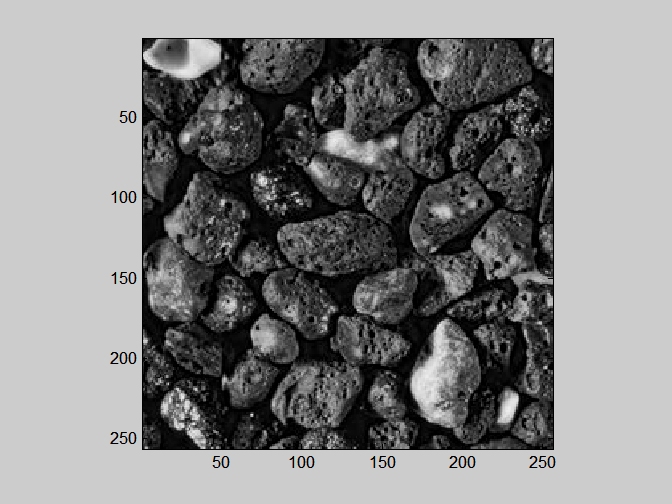 B
These three textures
Look less similar 
(lower dependency)
These three textures
look similar 
(high dependency)
Color channels
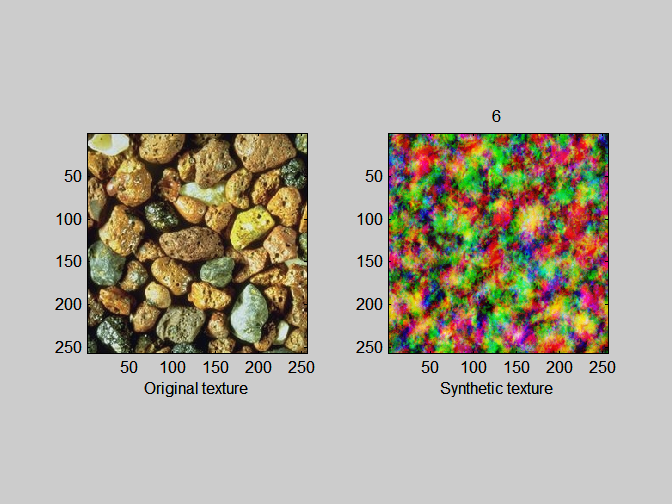 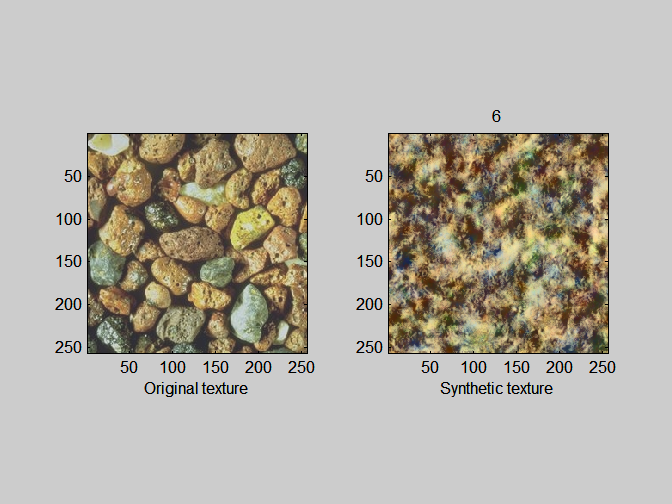 Without PCA
With PCA
Color channels
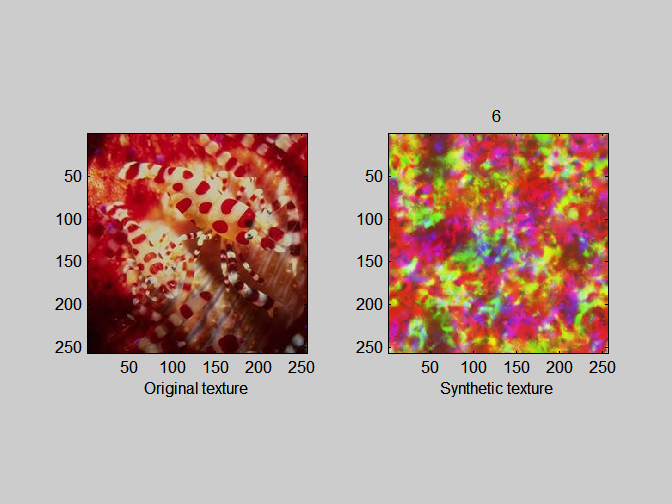 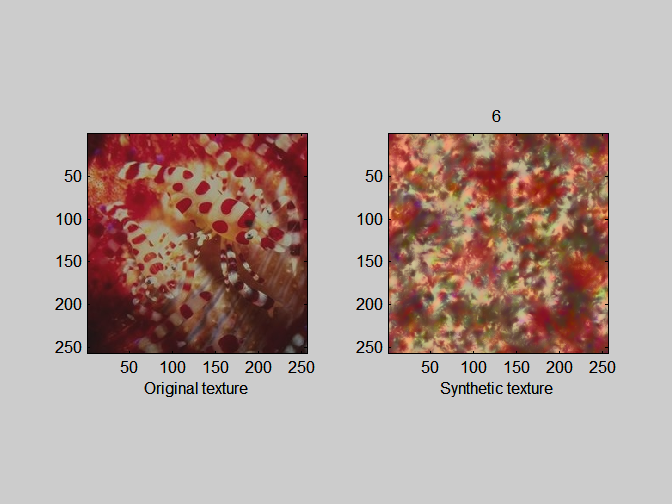 Color channels
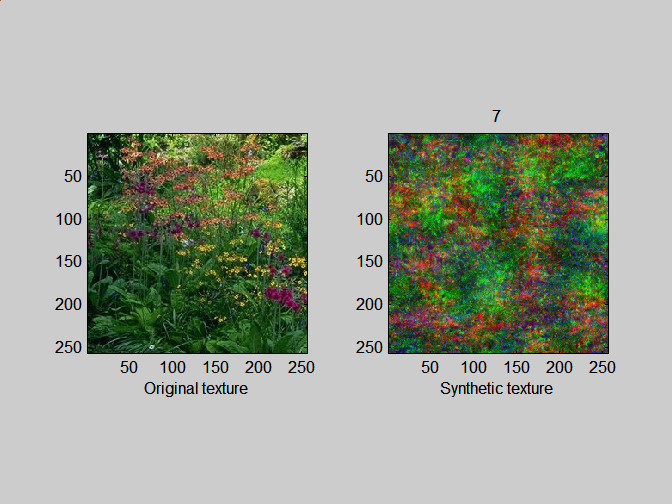 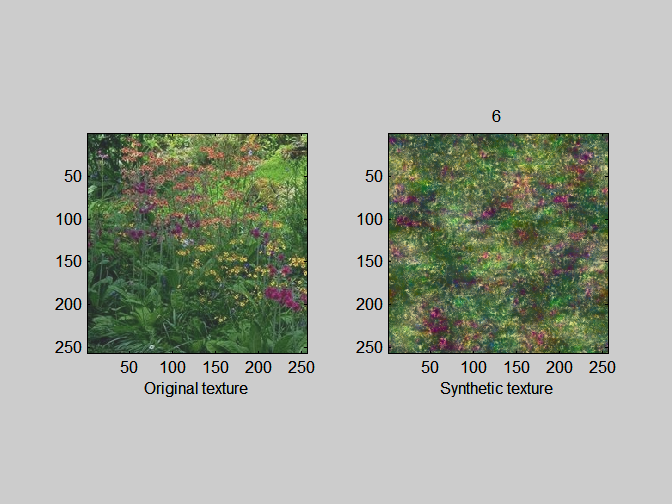 Examples from the paper
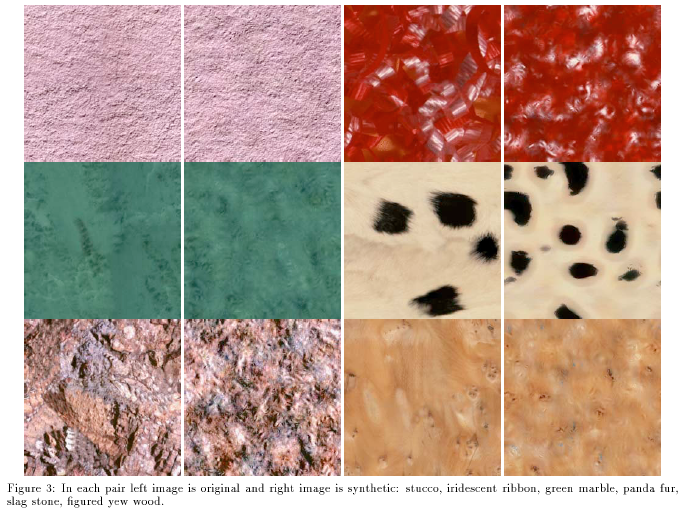 Heeger and Bergen, 1995
Examples from the paper
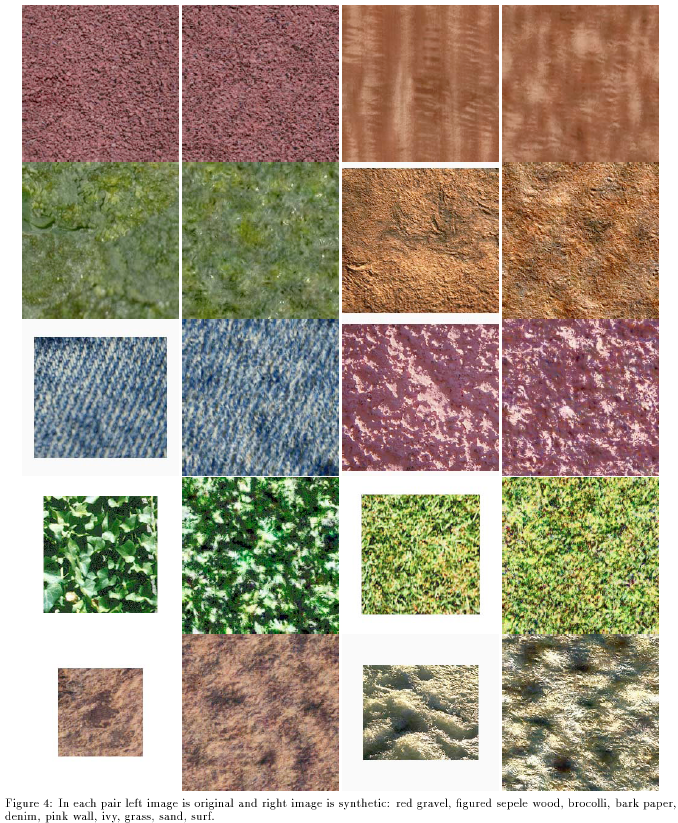 Examples not from the paper
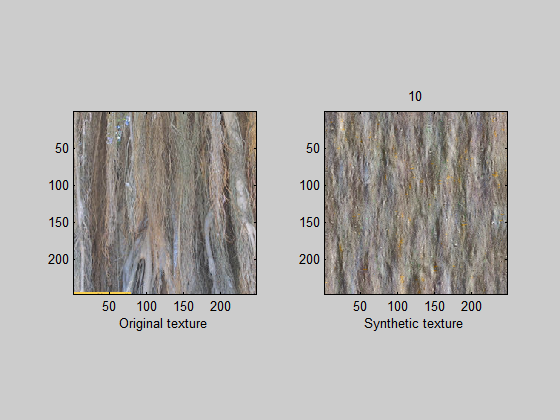 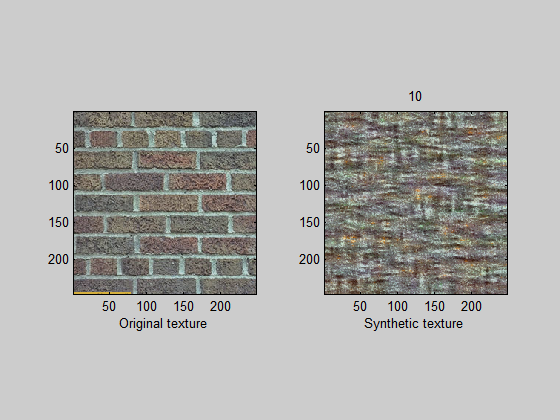 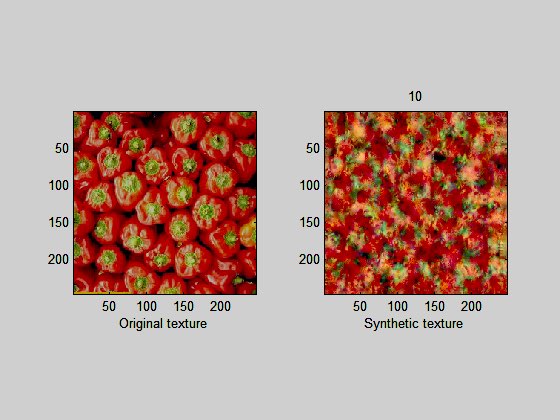 Input
texture
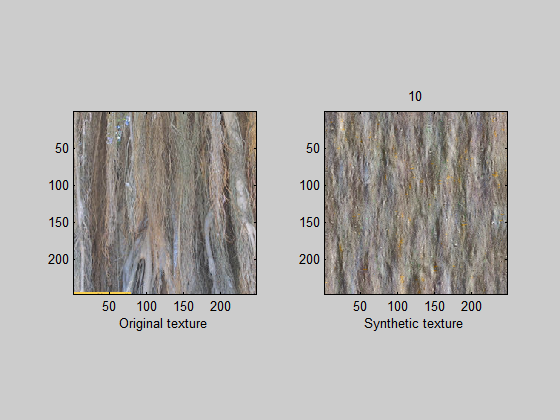 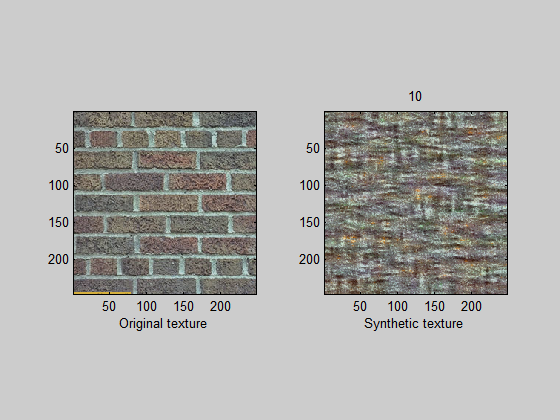 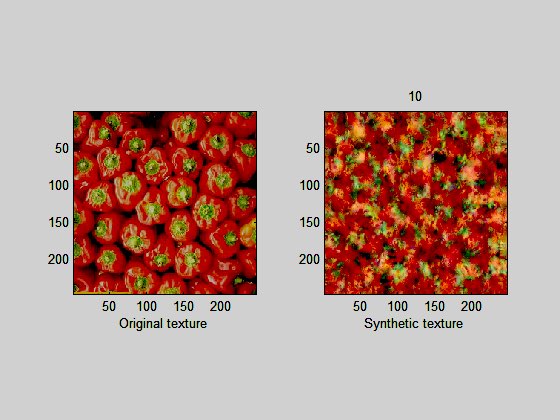 Synthetic
texture
But, does it really work even when it seems to work?
But, does it really work???How to measure how well the representation constraints the set of equivalent textures?
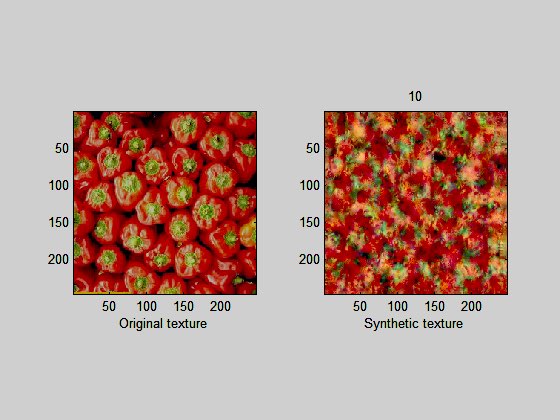 All the textures in this
set have the same 
parameters.
?
?
?
?
?
How to identify the set of equivalent textures?
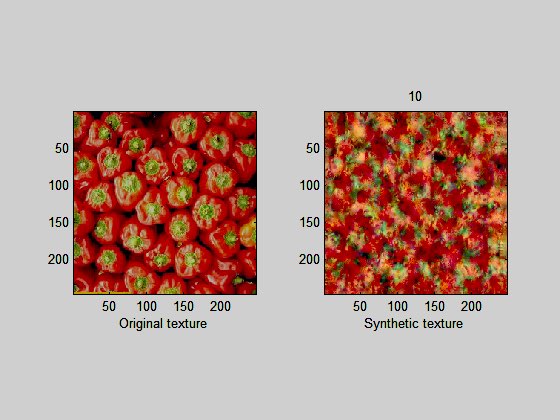 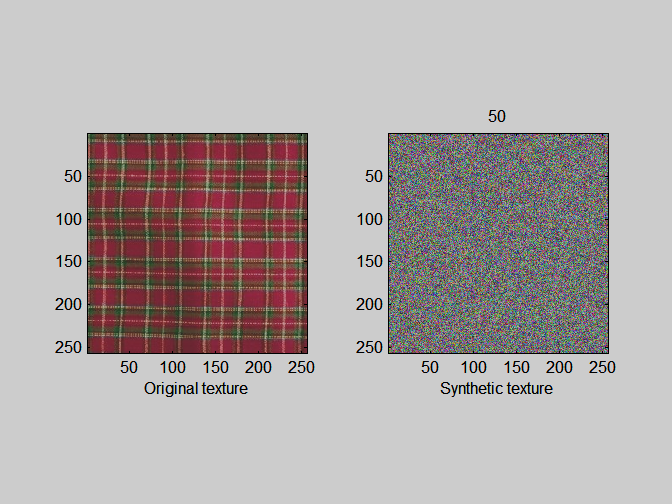 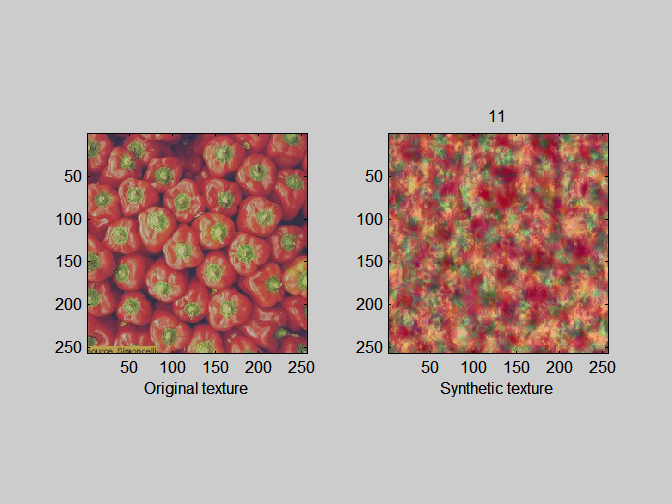 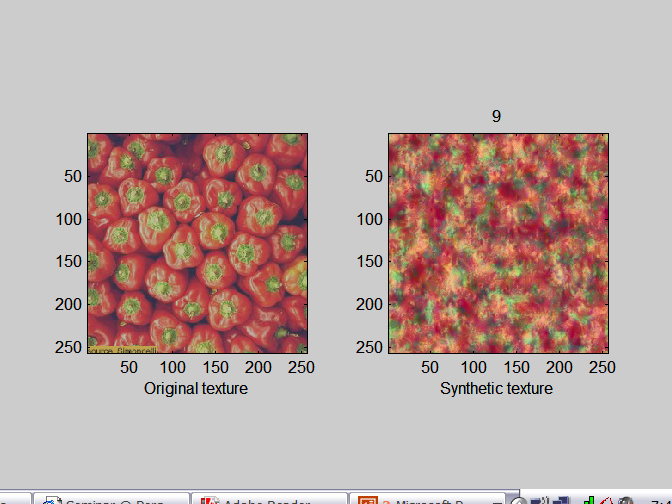 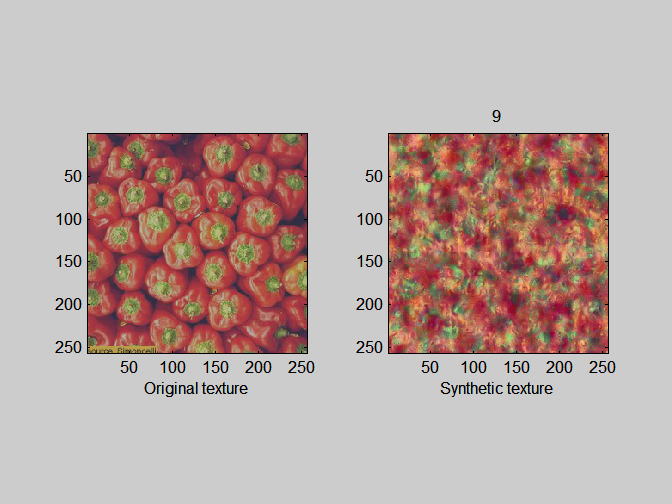 ?
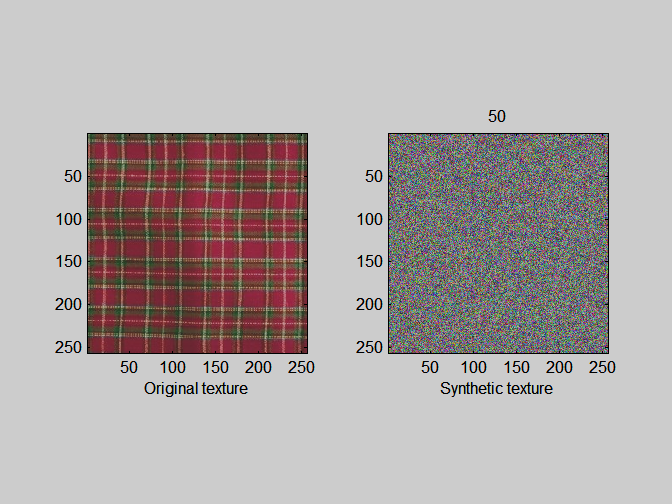 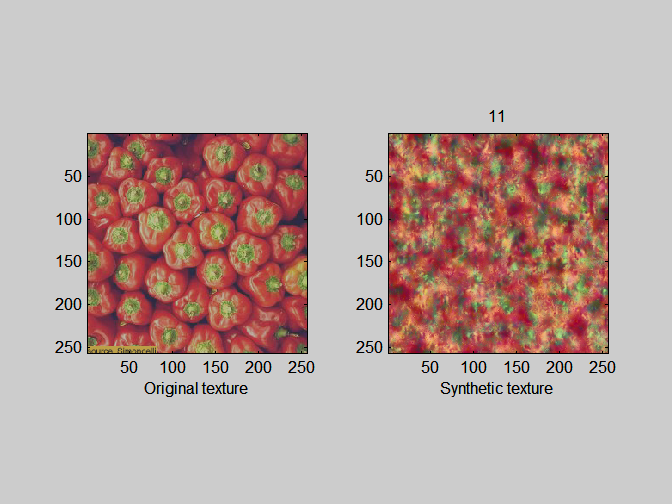 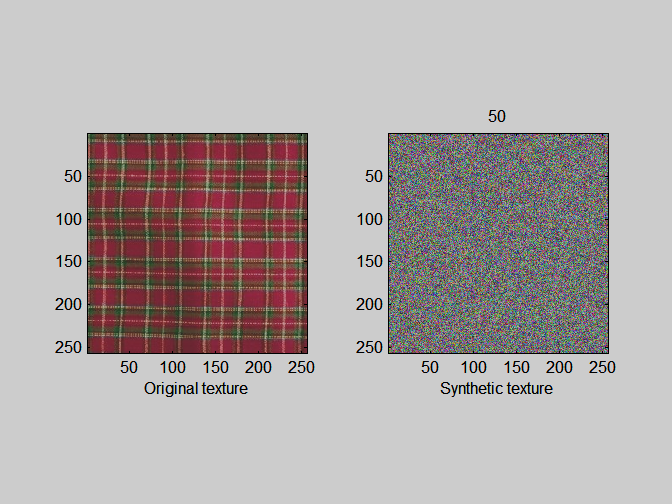 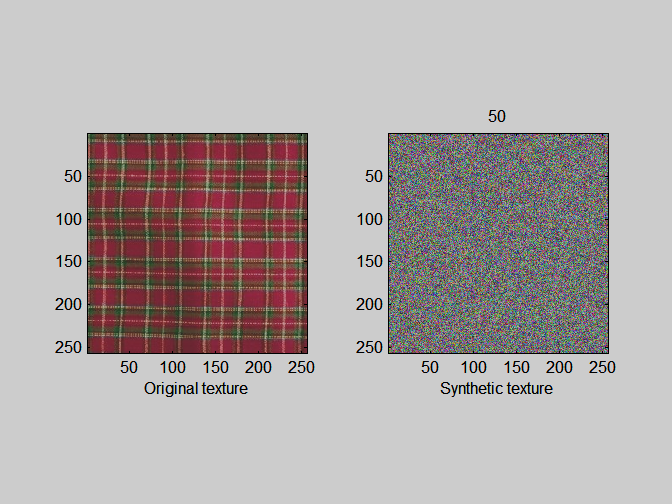 This does not reveal how poor 
the representation actually is.
Portilla and Simoncelli
Parametric representation, based on Gaussian scale mixture prior model for images.
About 1000 numbers to describe a texture.
Better results than Heeger Bergen.
Portilla and Simoncelli
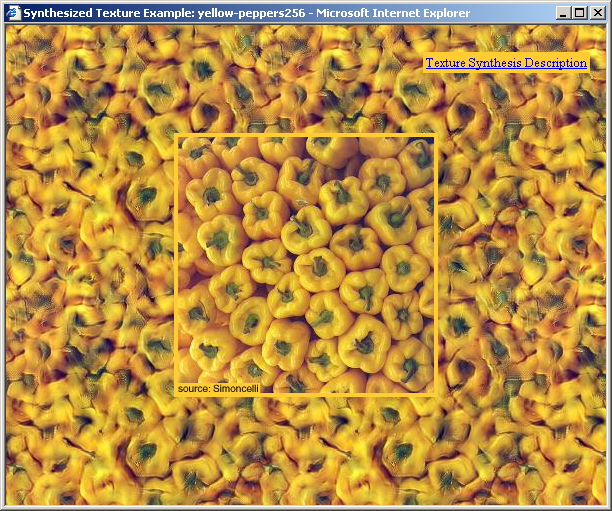 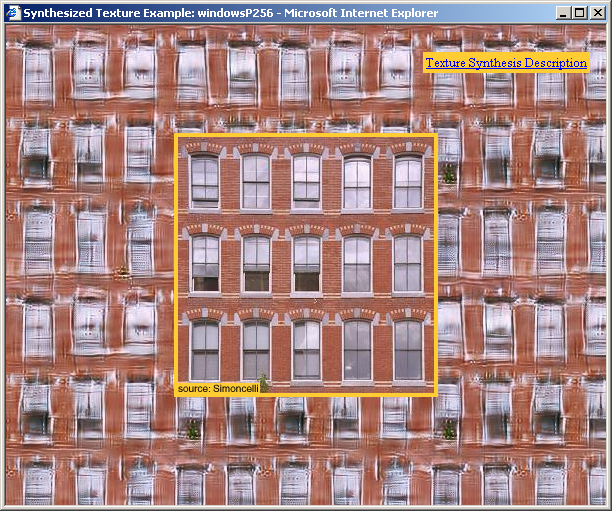 Portilla & Simoncelli
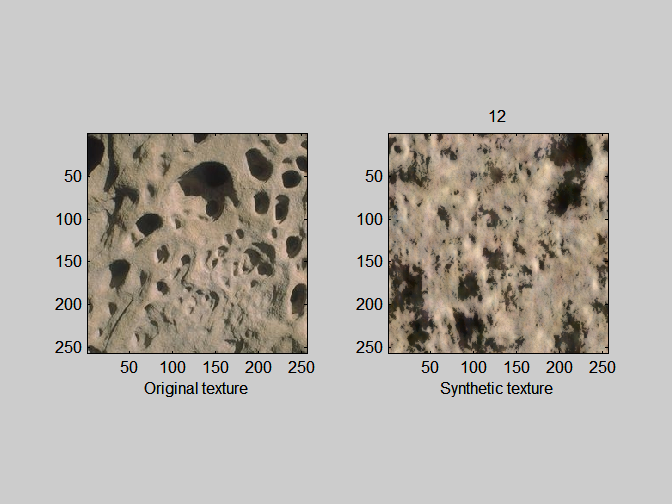 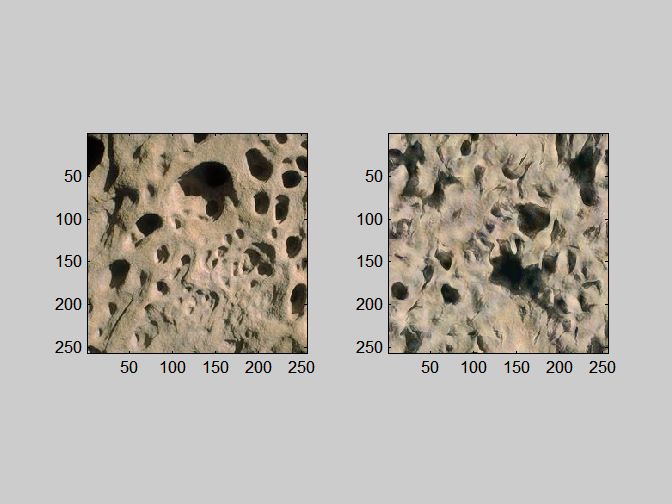 Heeger & Bergen
Portilla & Simoncelli